٩
صفحة ٢٣
الفصل
جمع الكسور وطرحها
الفصل التاسع:جمع الكسور وطرحها
٩-٣ جمع الكسور غير المتشابهة
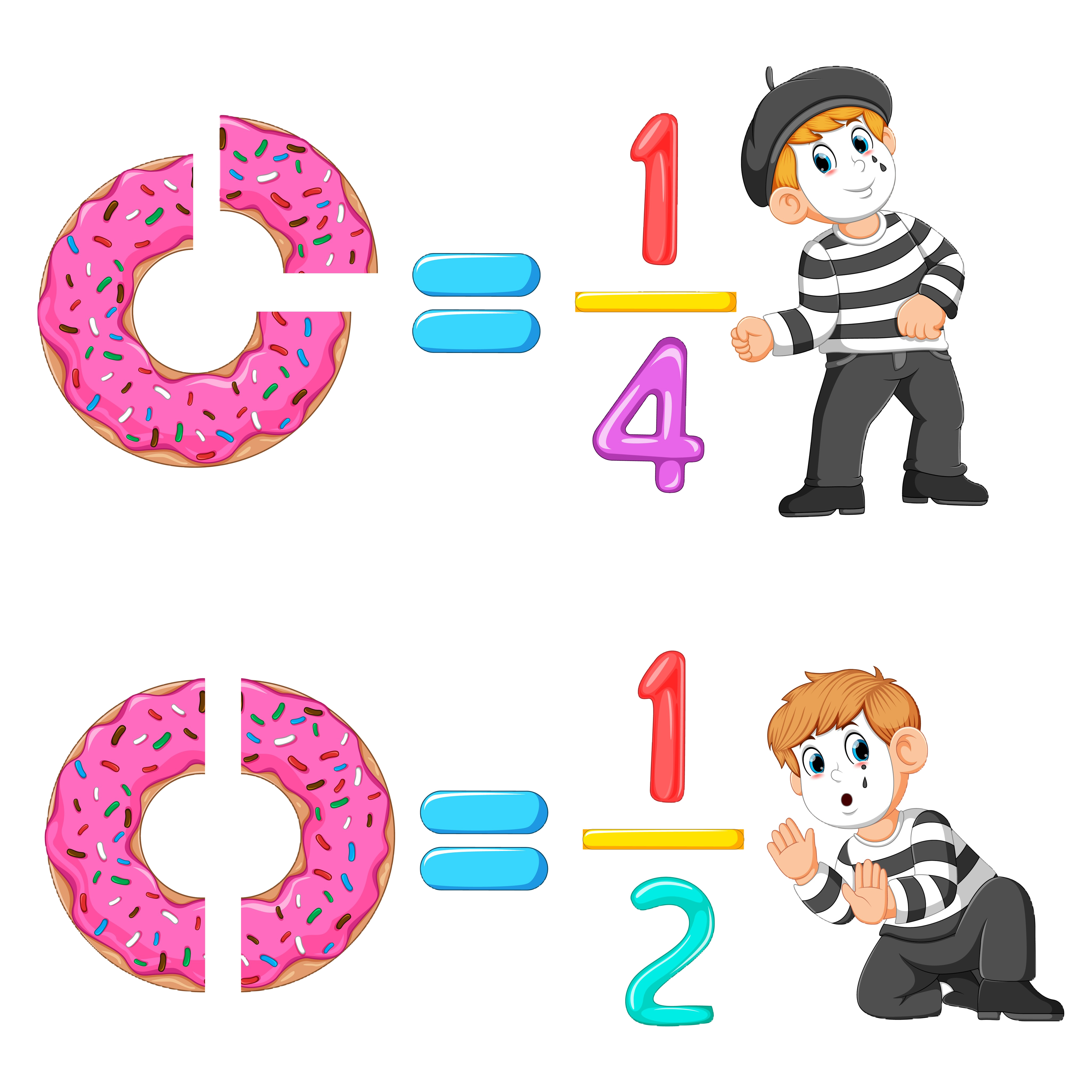 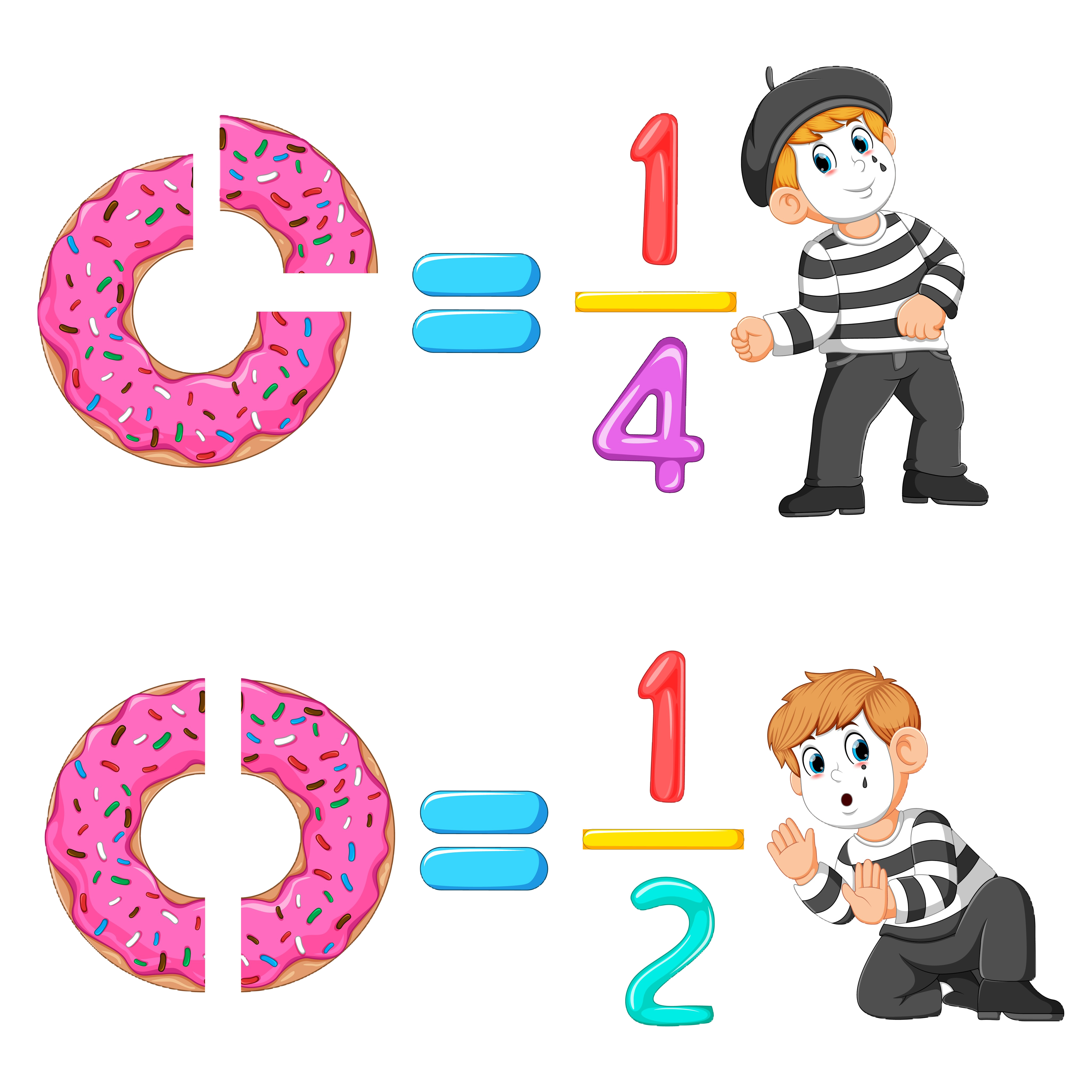 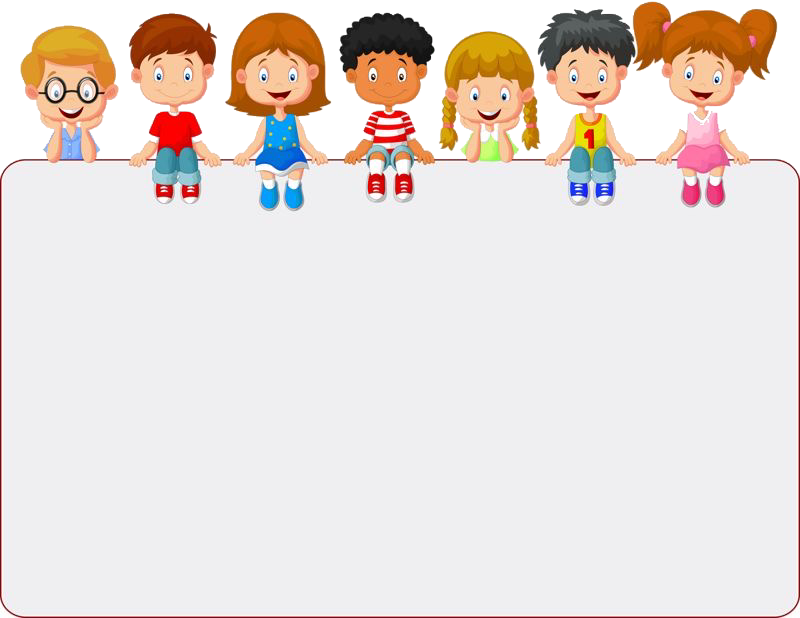 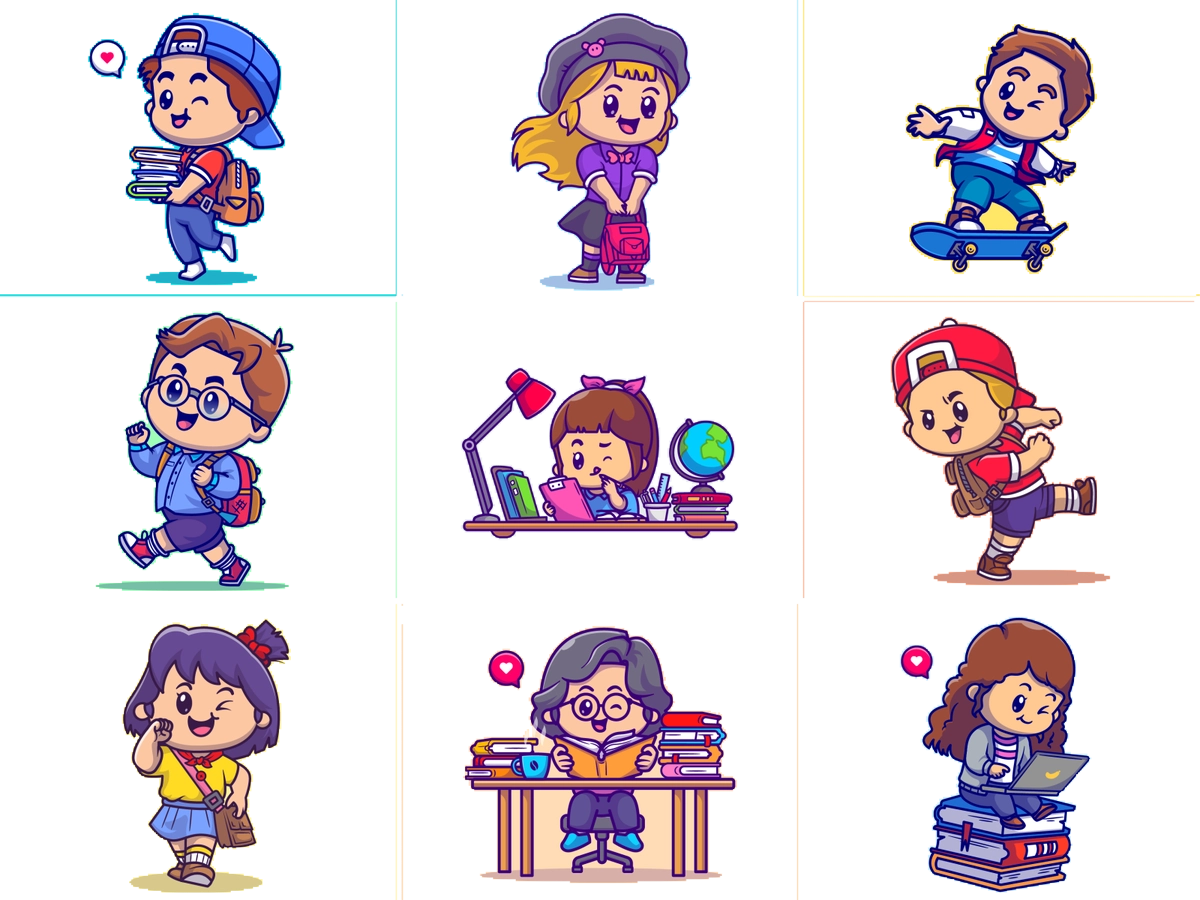 جدول التعلم
ماذا أعرف
ماذا تعلمت
ماذا أريد أن أعرف
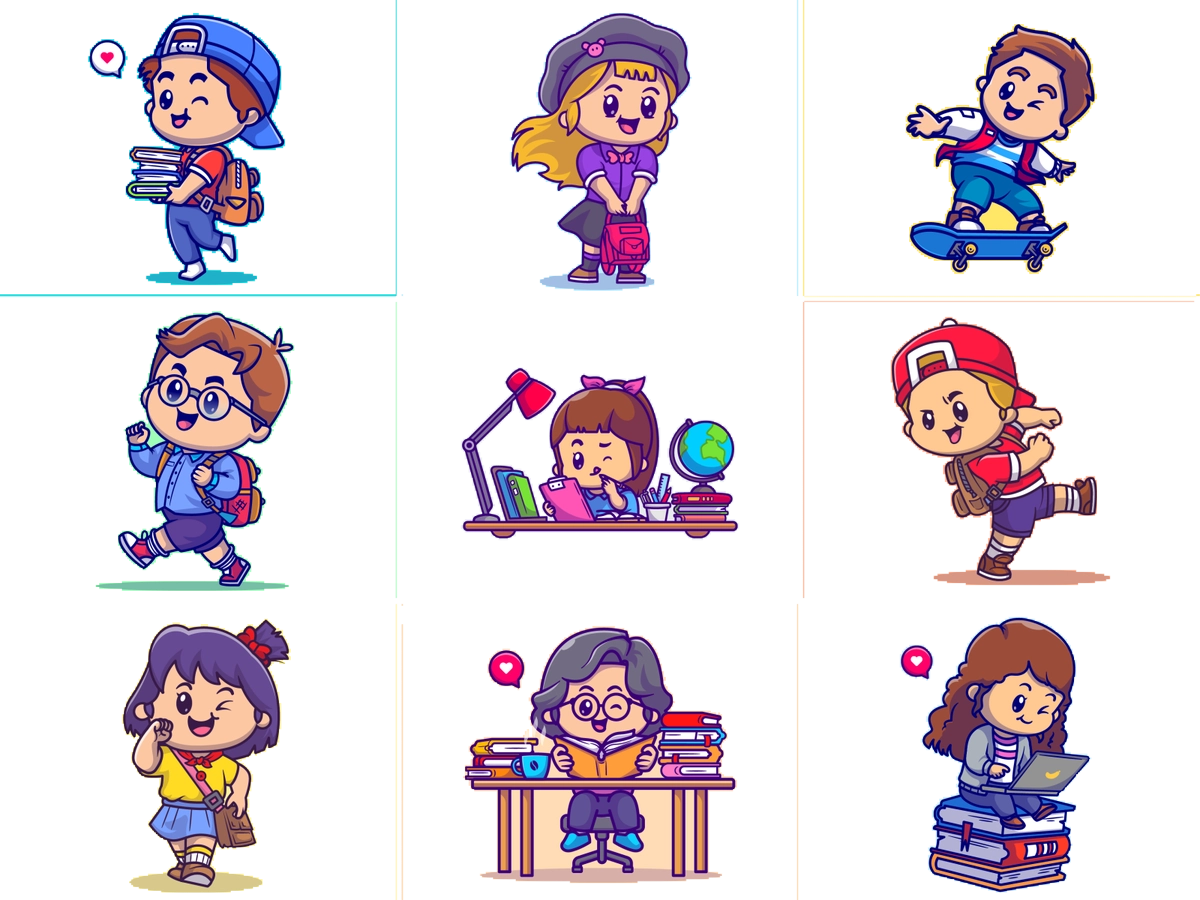 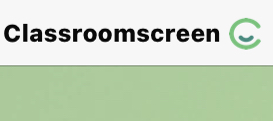 أدوات
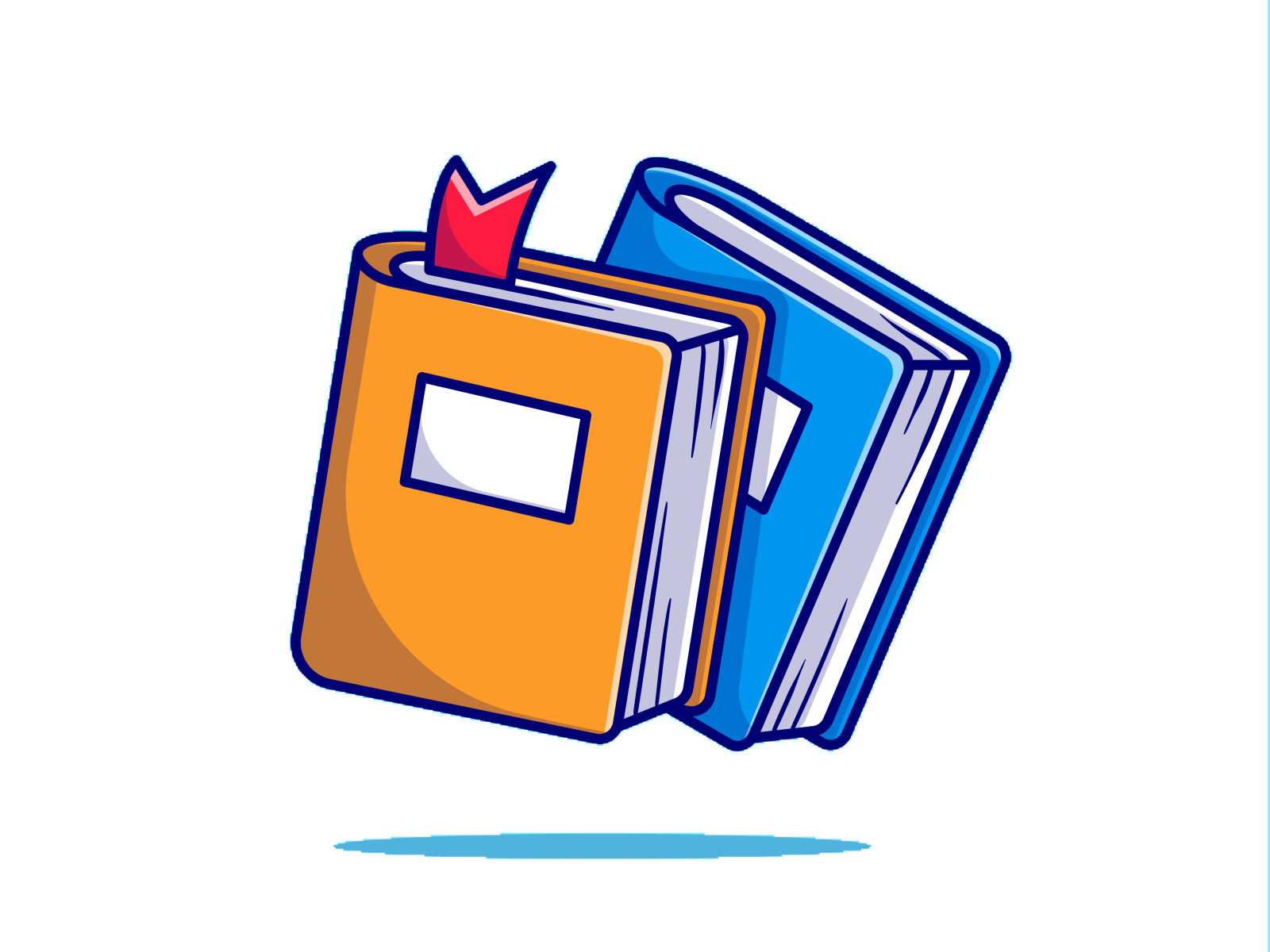 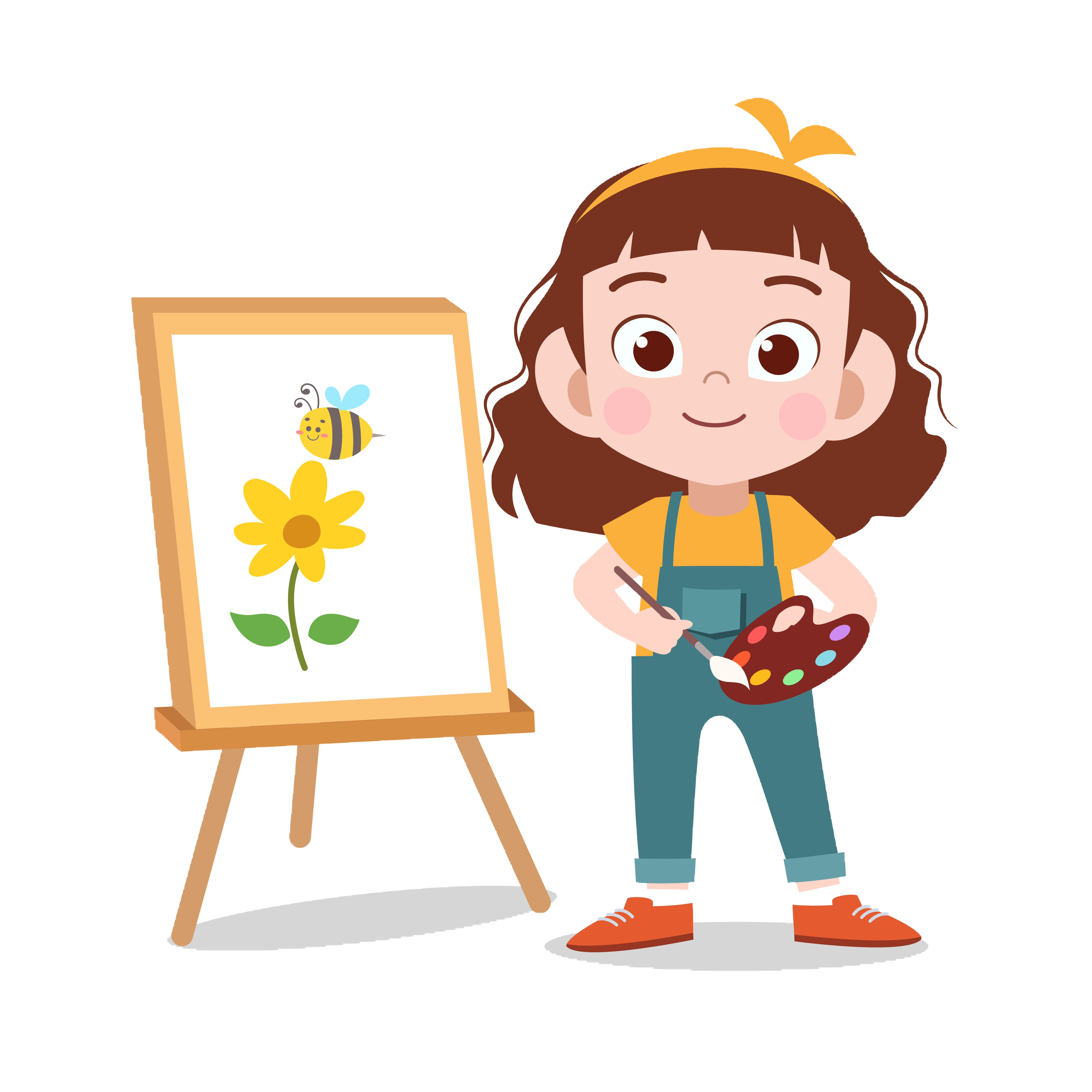 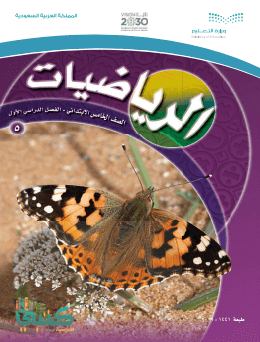 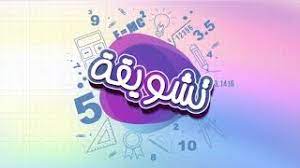 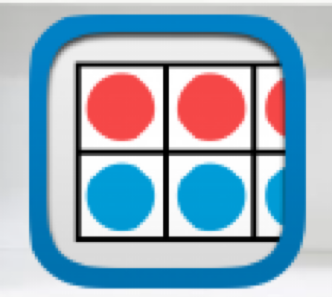 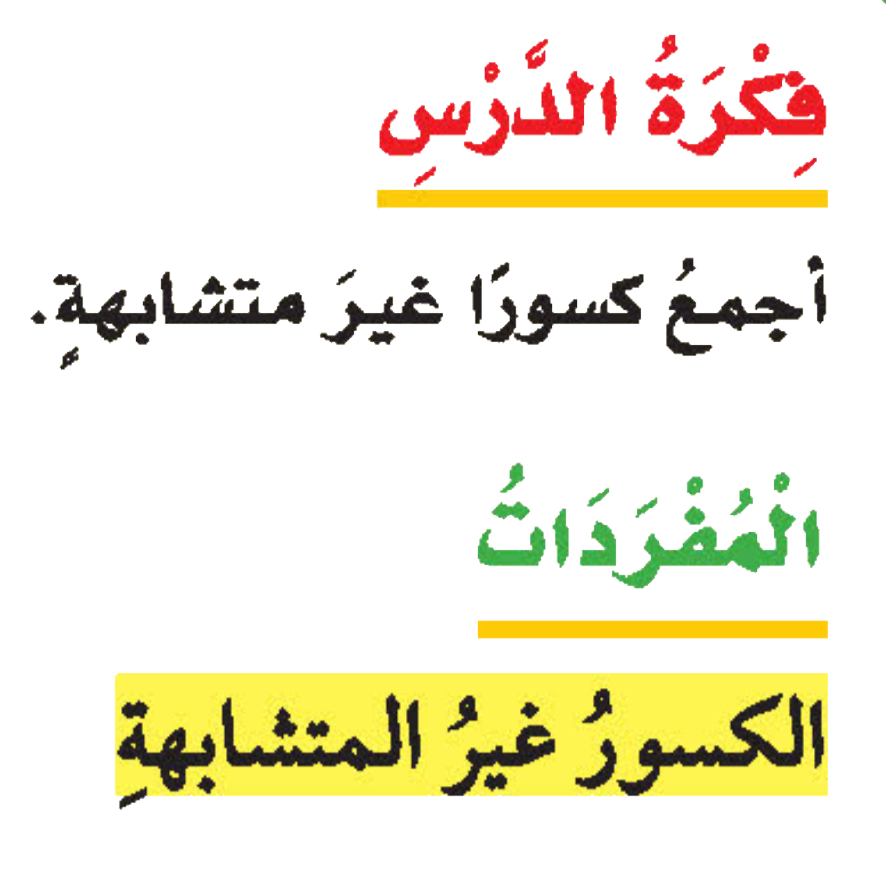 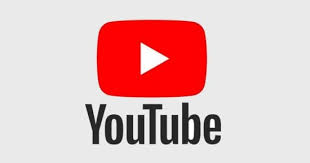 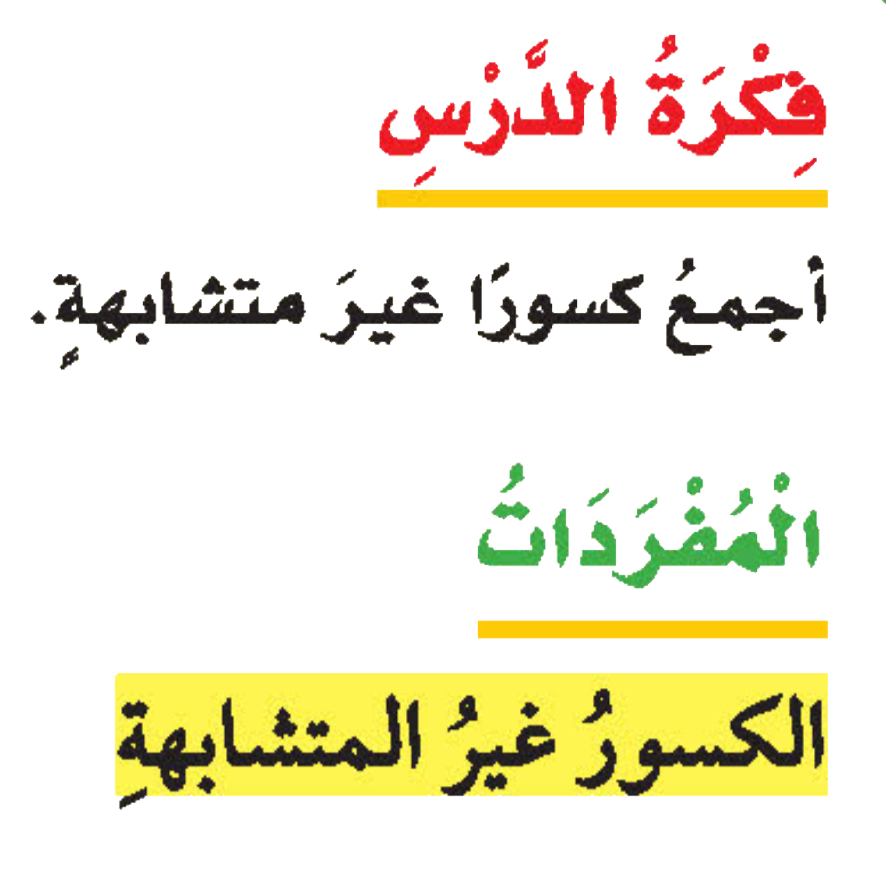 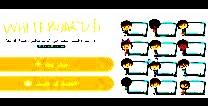 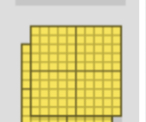 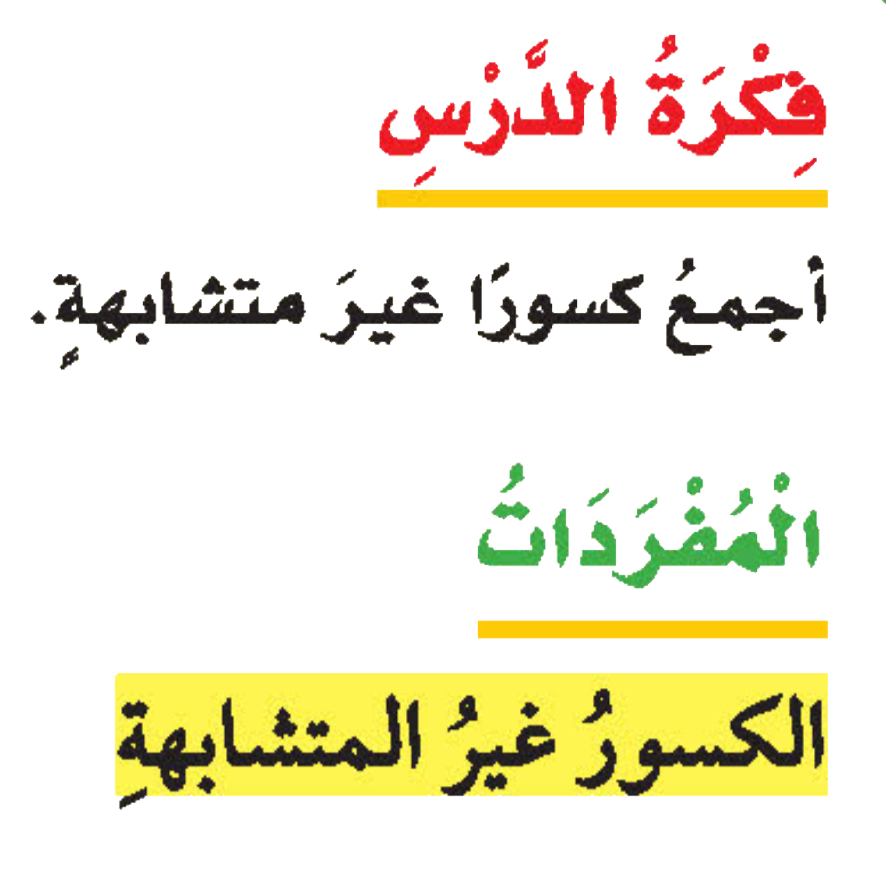 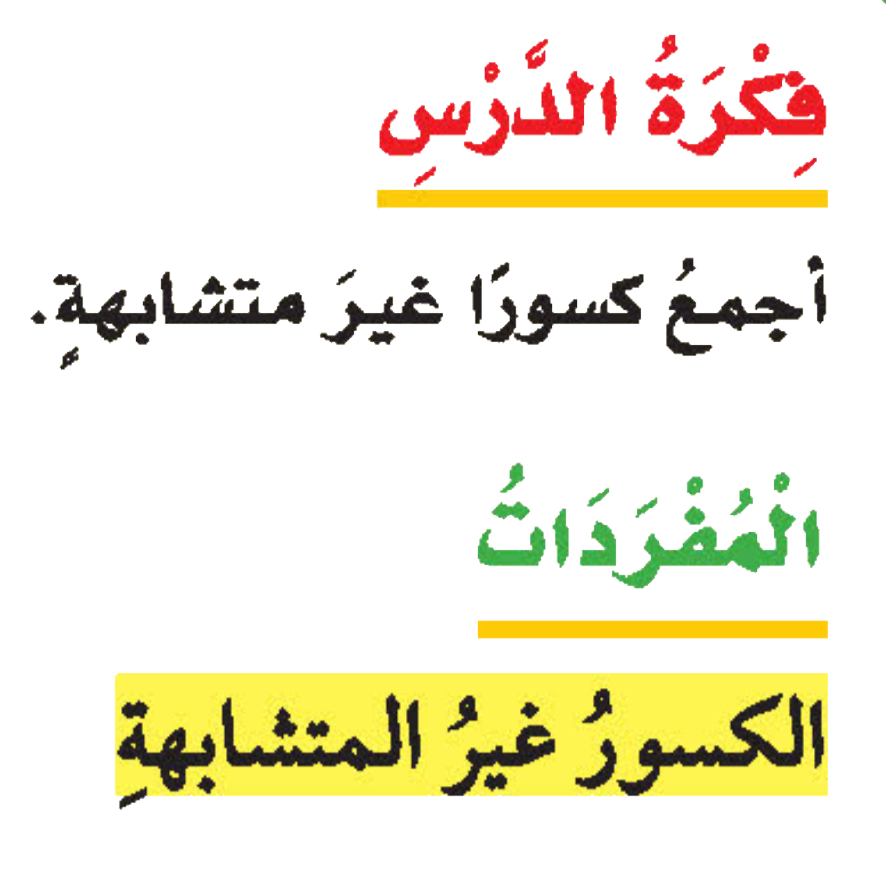 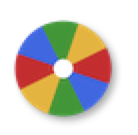 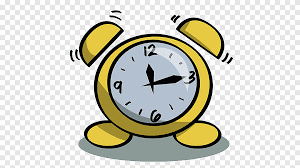 نشاط
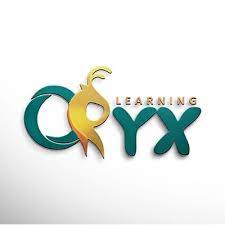 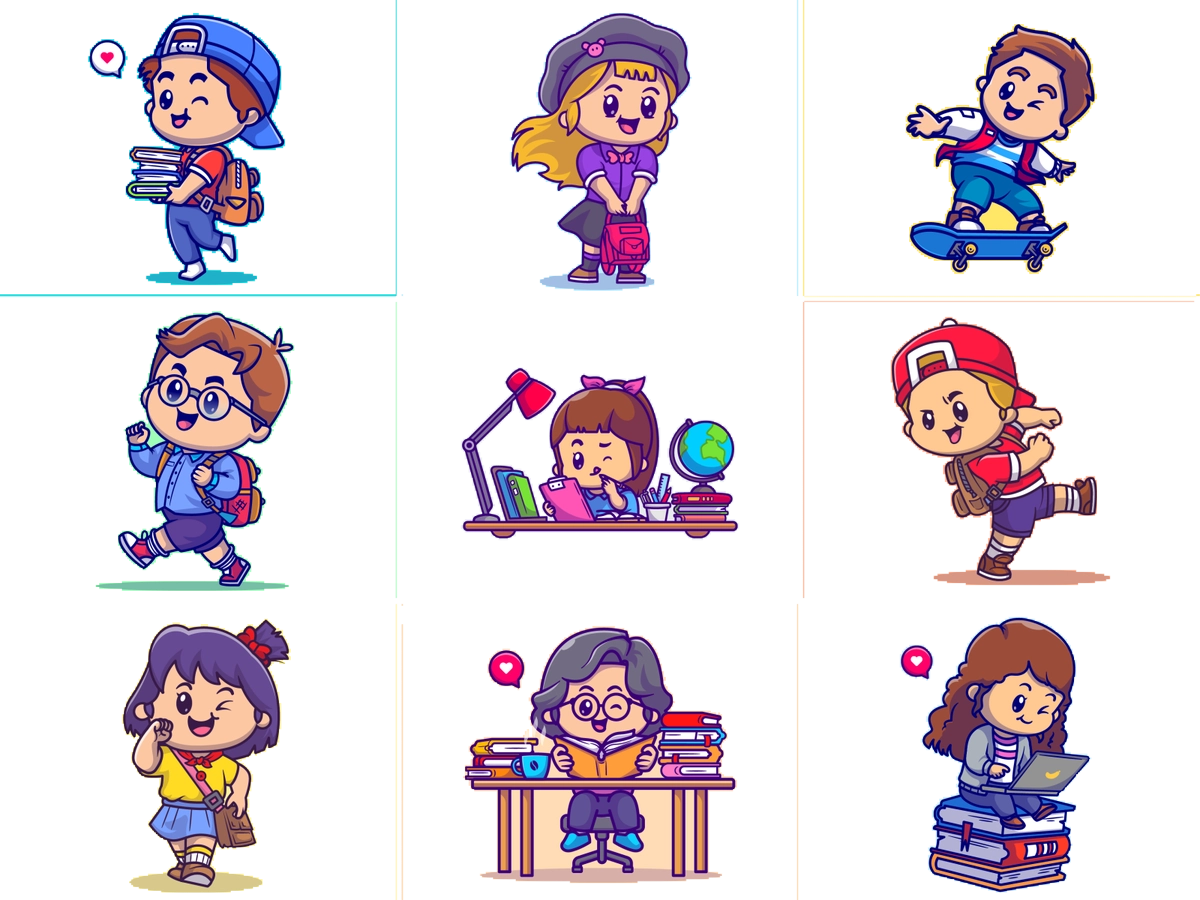 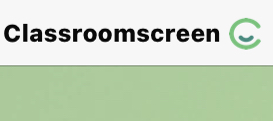 أدوات
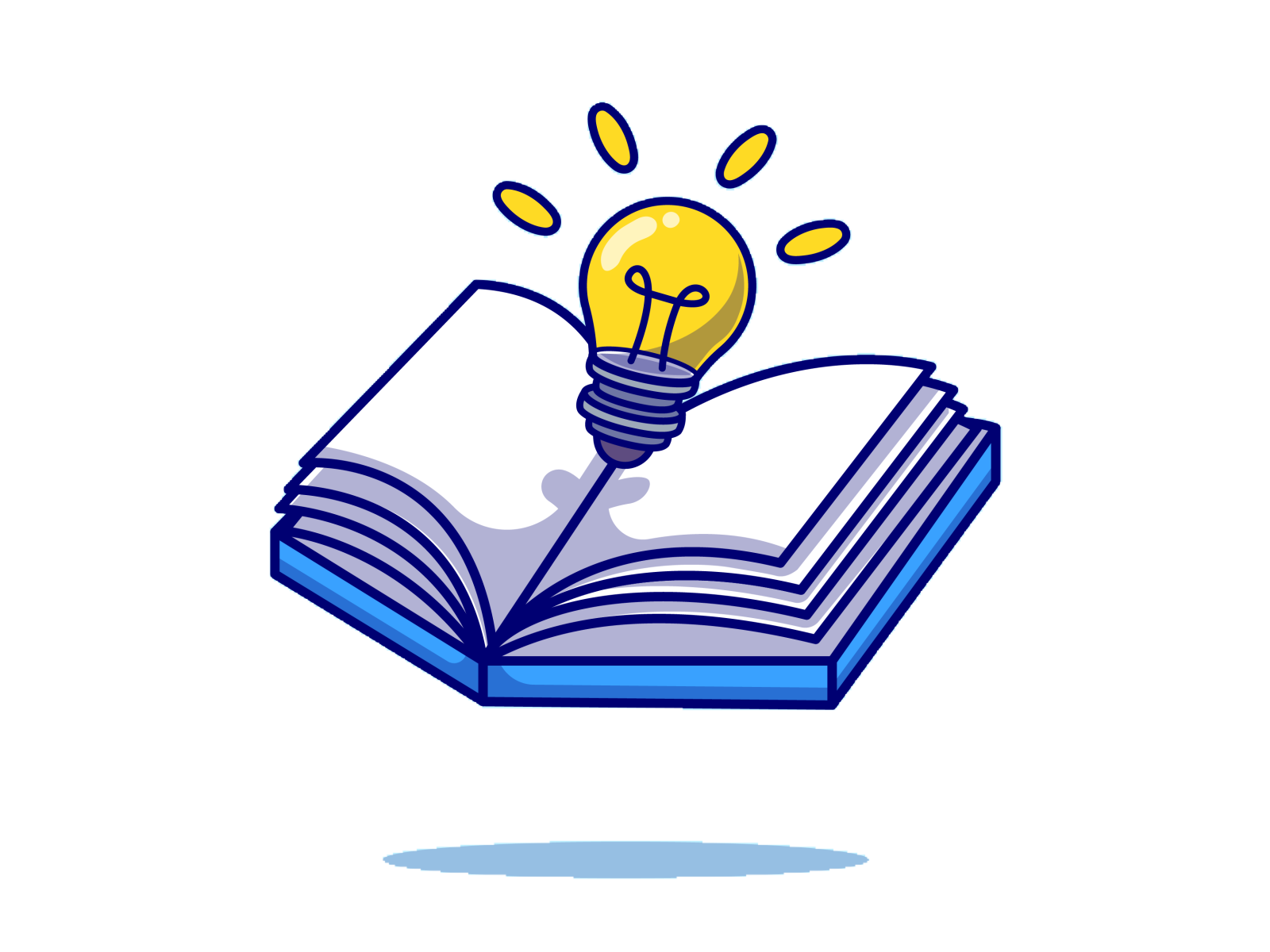 استعد
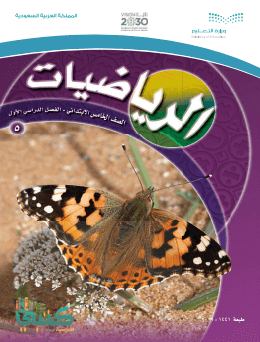 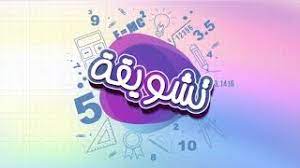 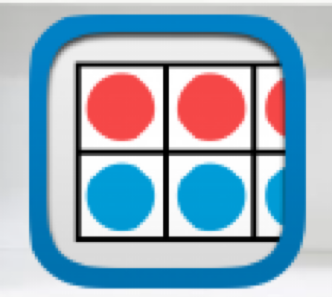 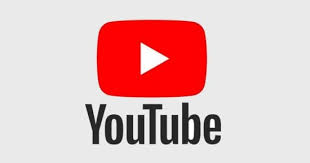 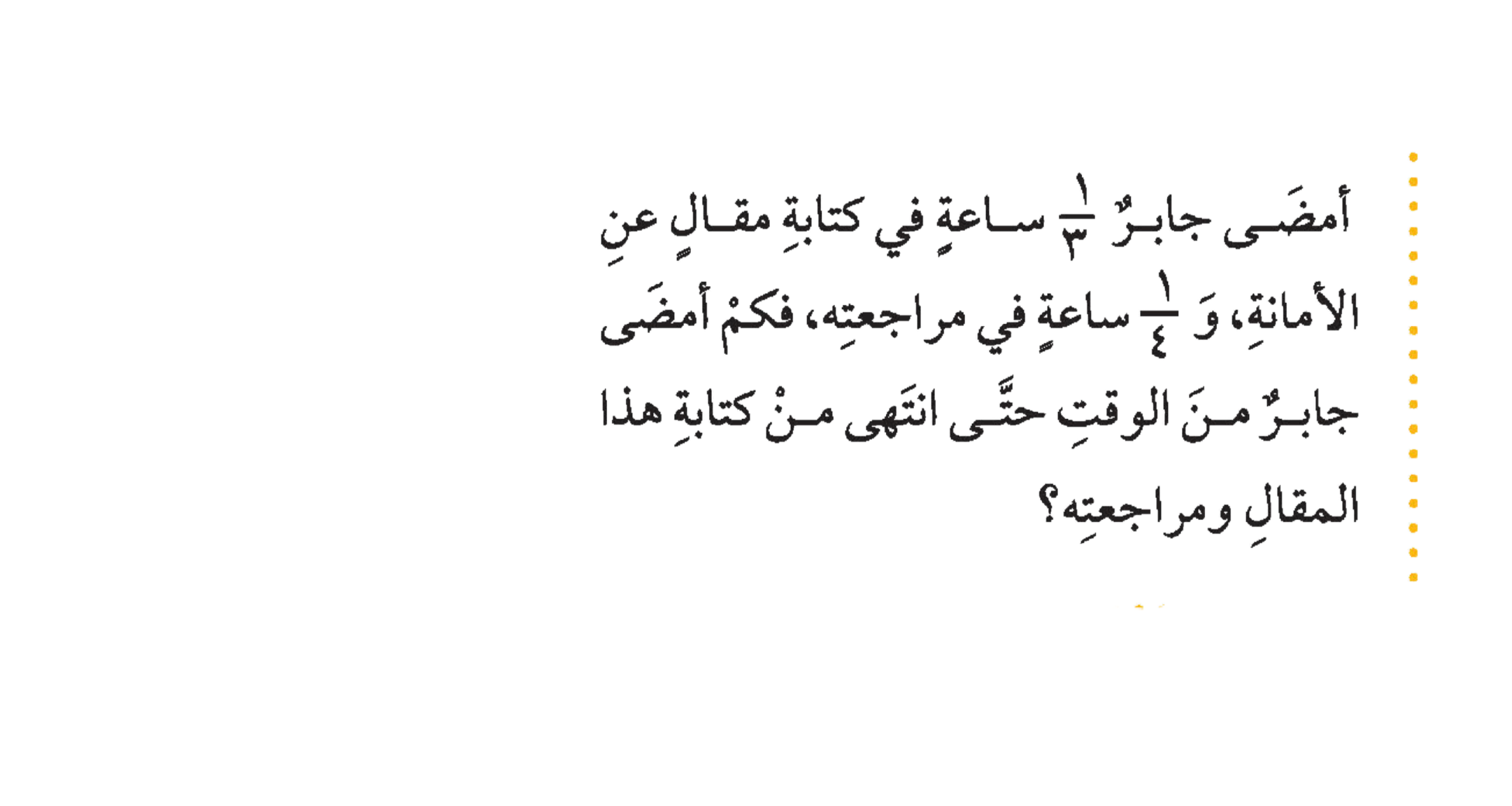 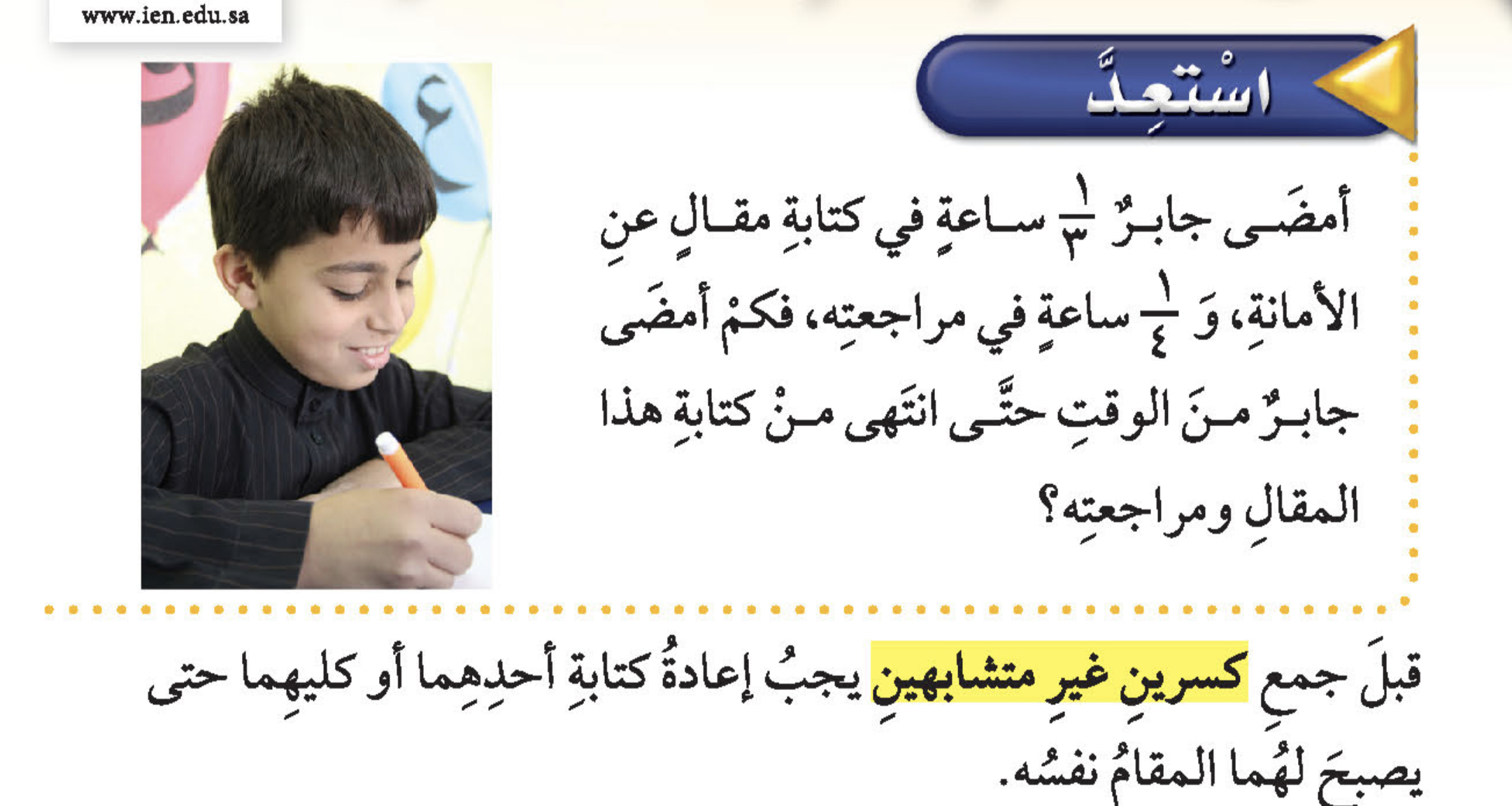 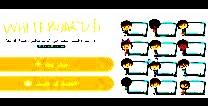 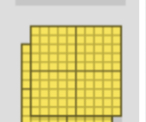 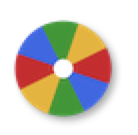 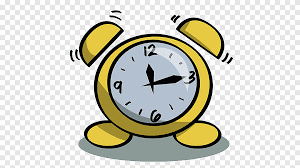 نشاط
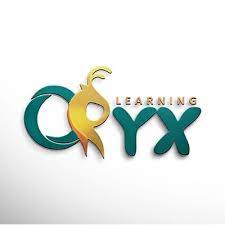 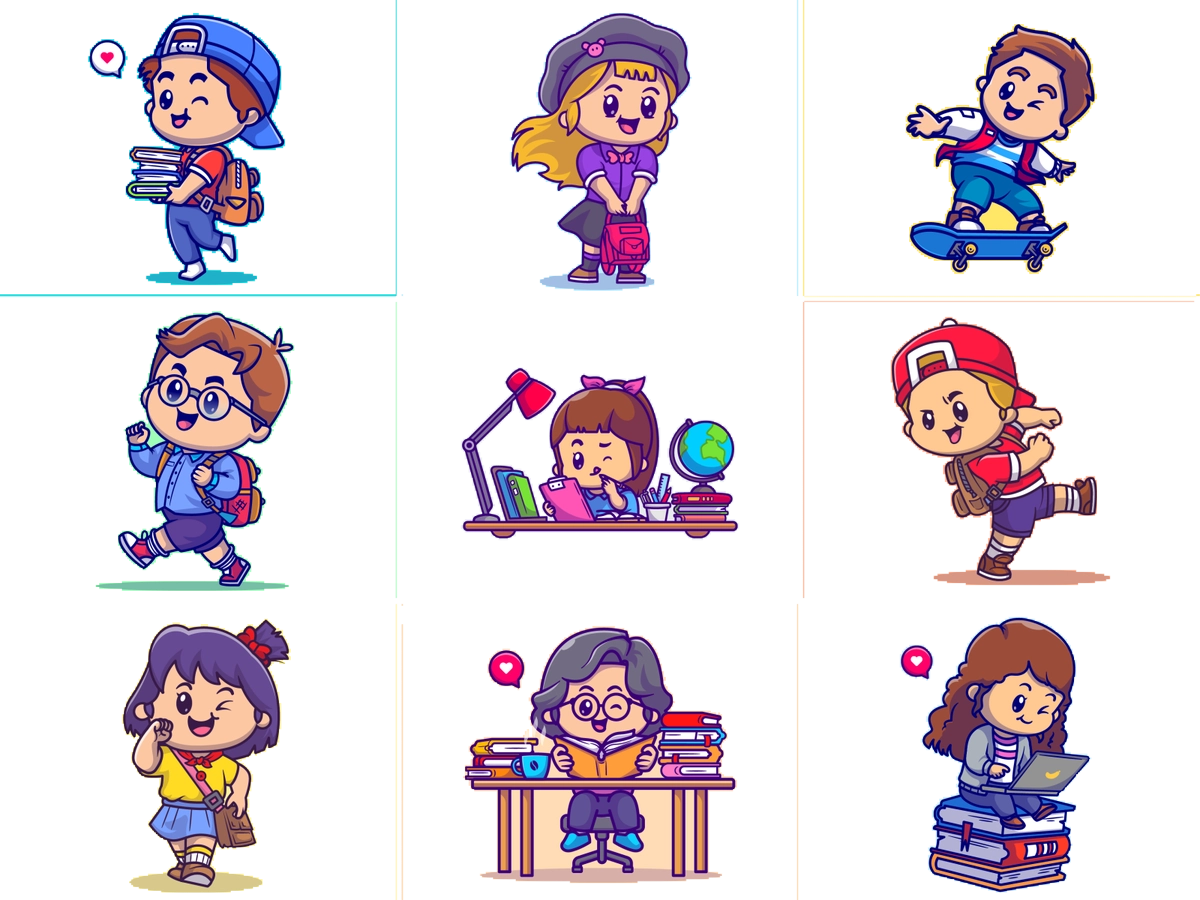 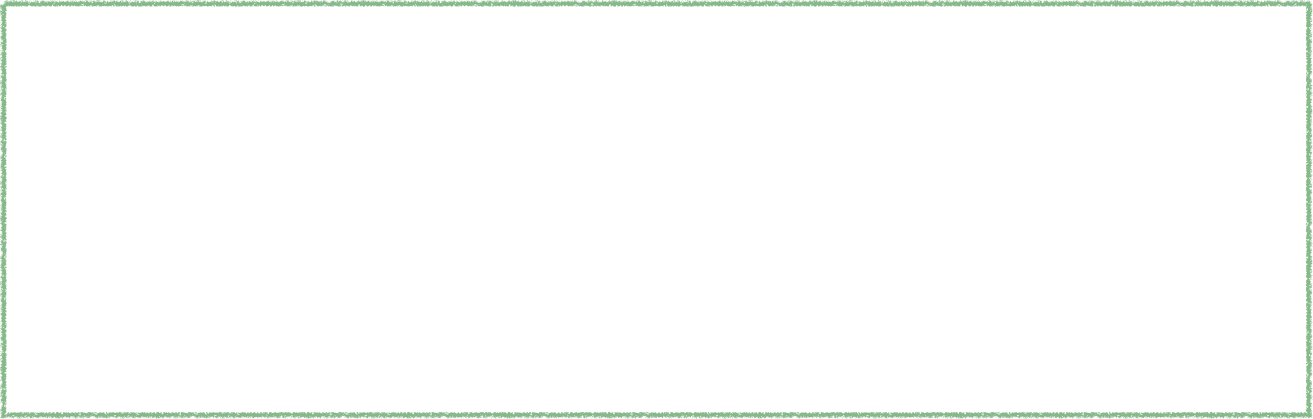 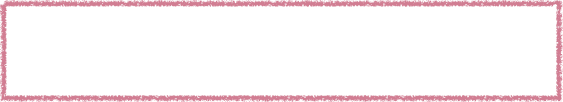 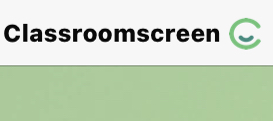 أدوات
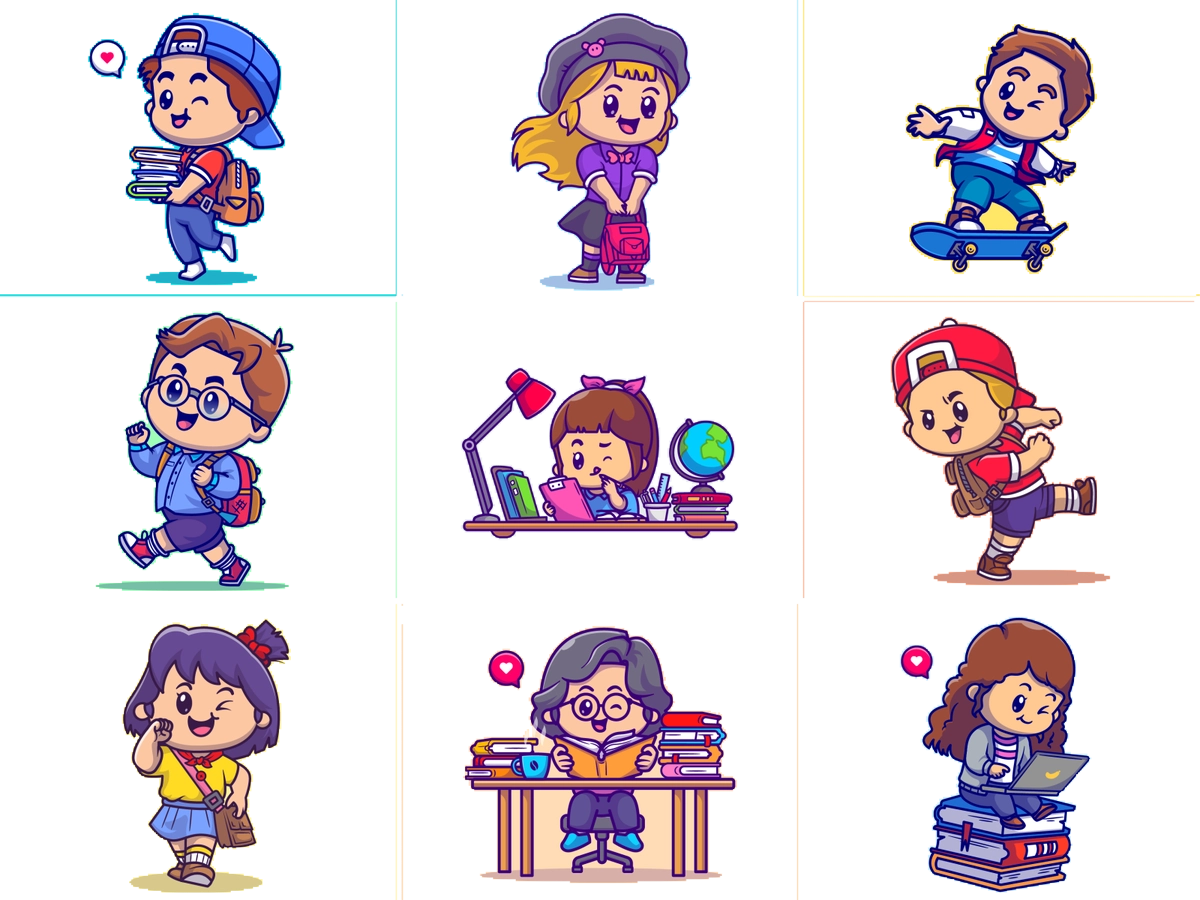 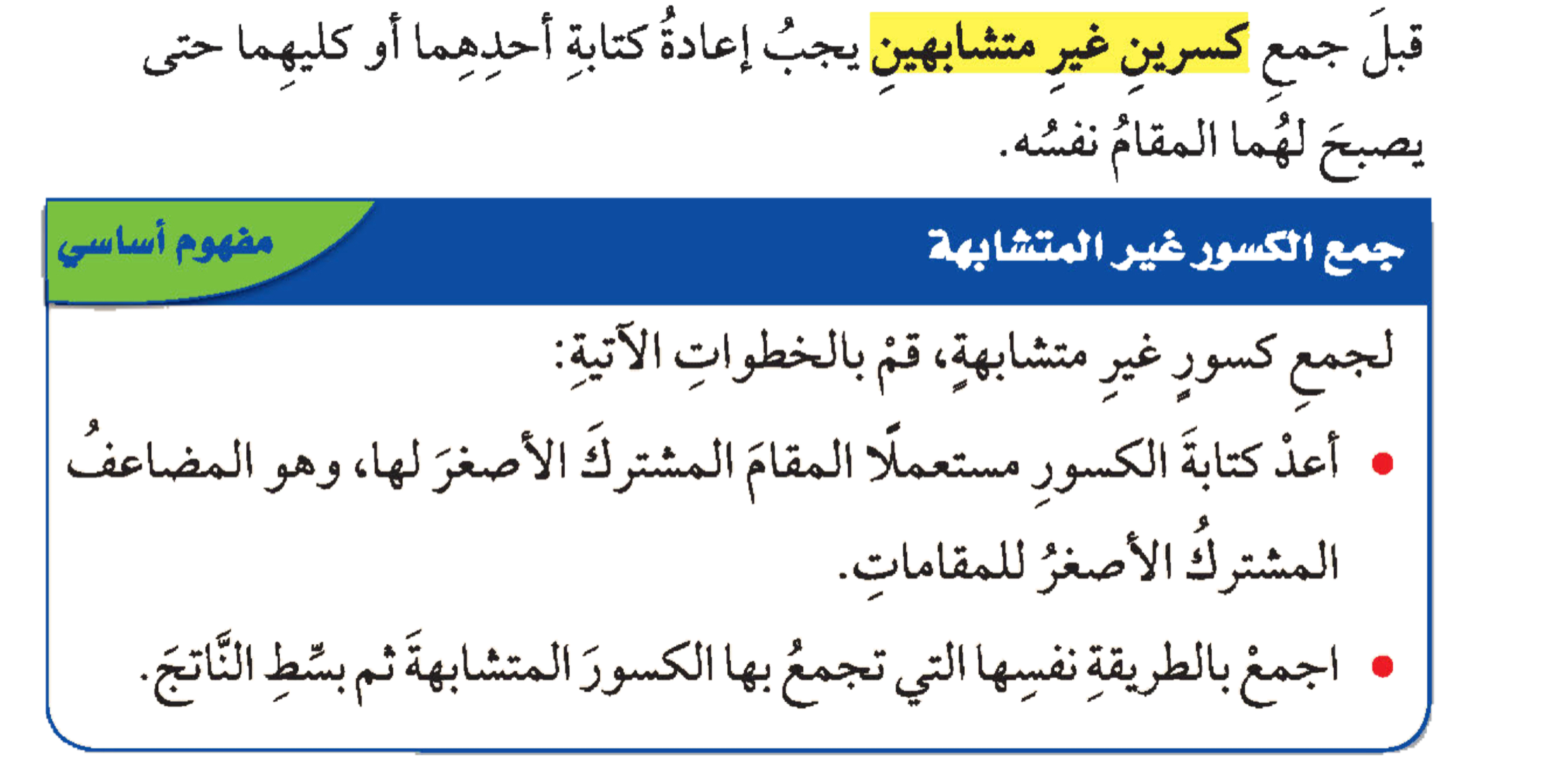 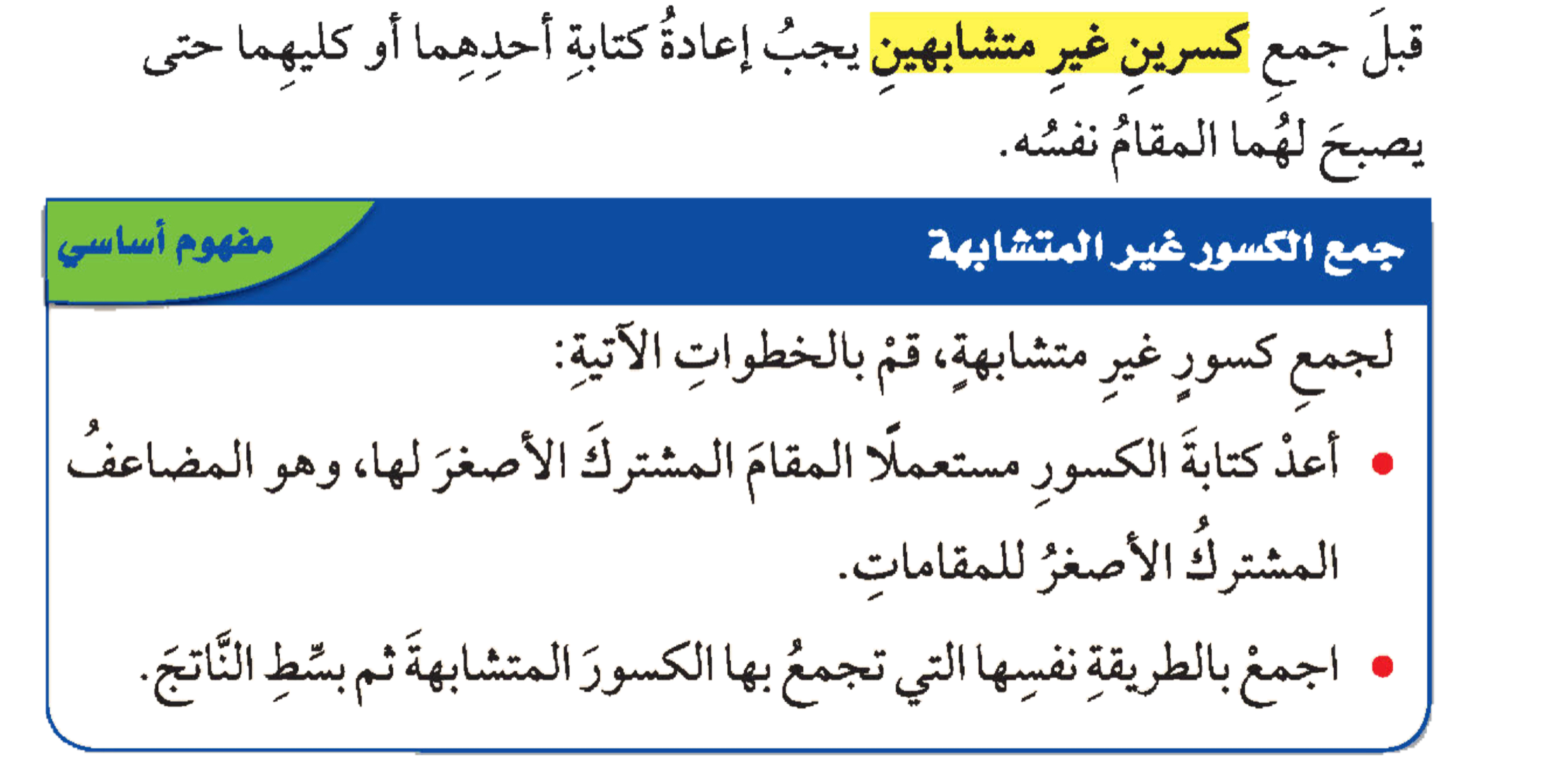 مفهوم أساسي
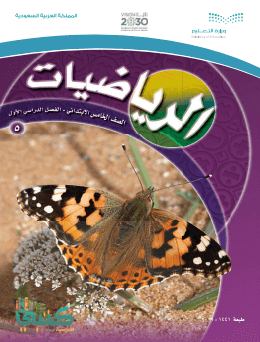 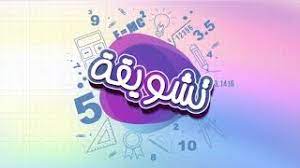 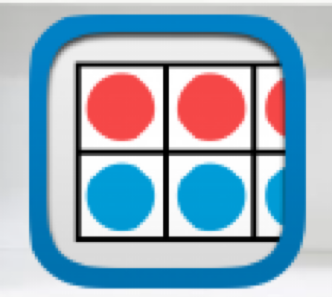 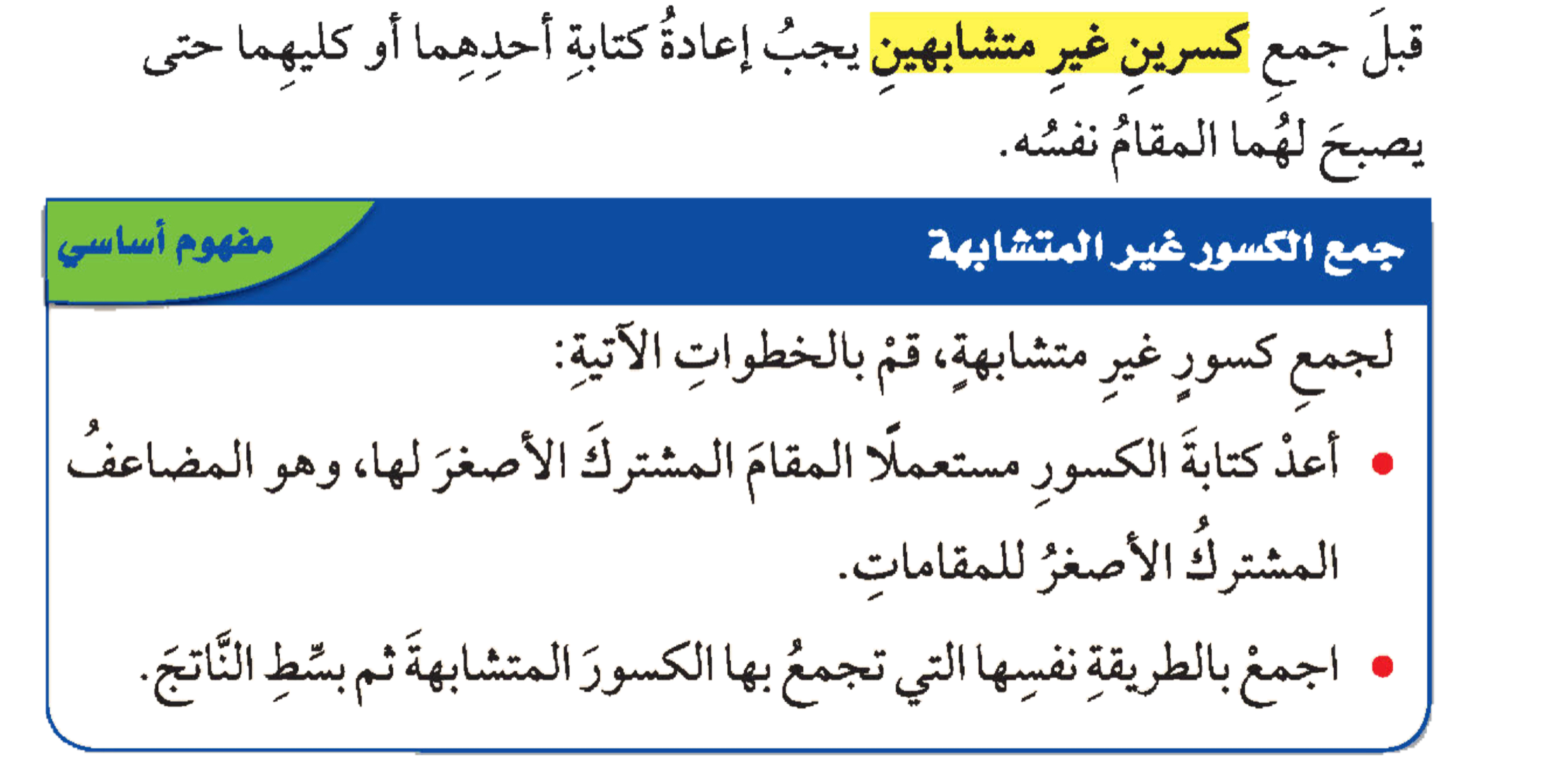 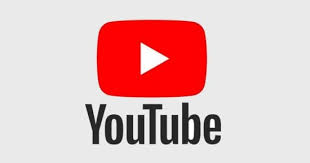 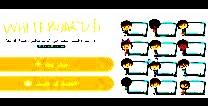 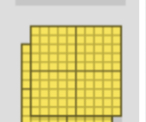 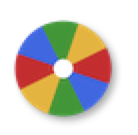 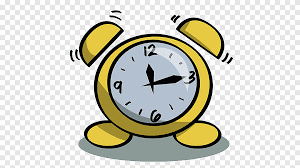 نشاط
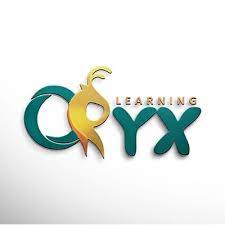 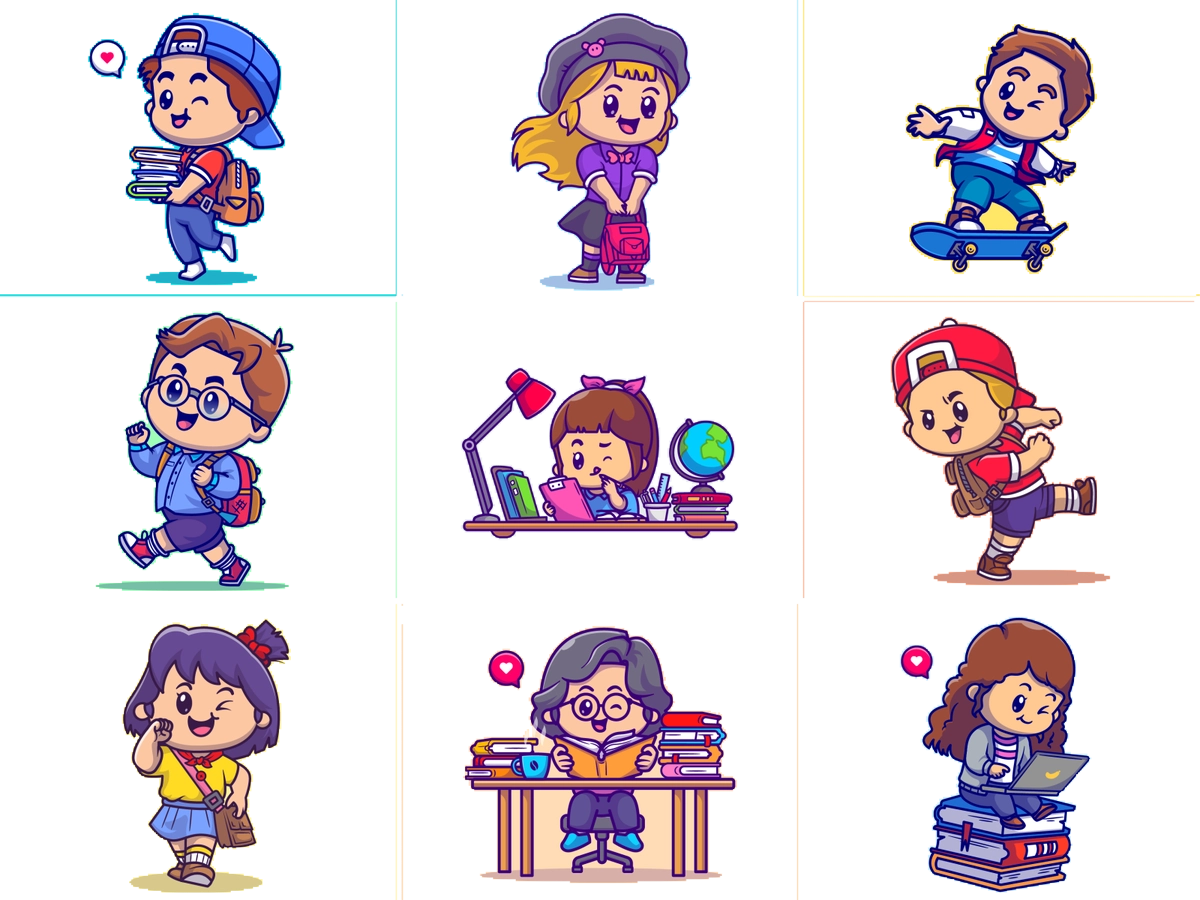 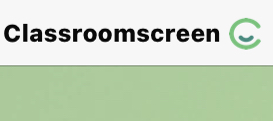 أدوات
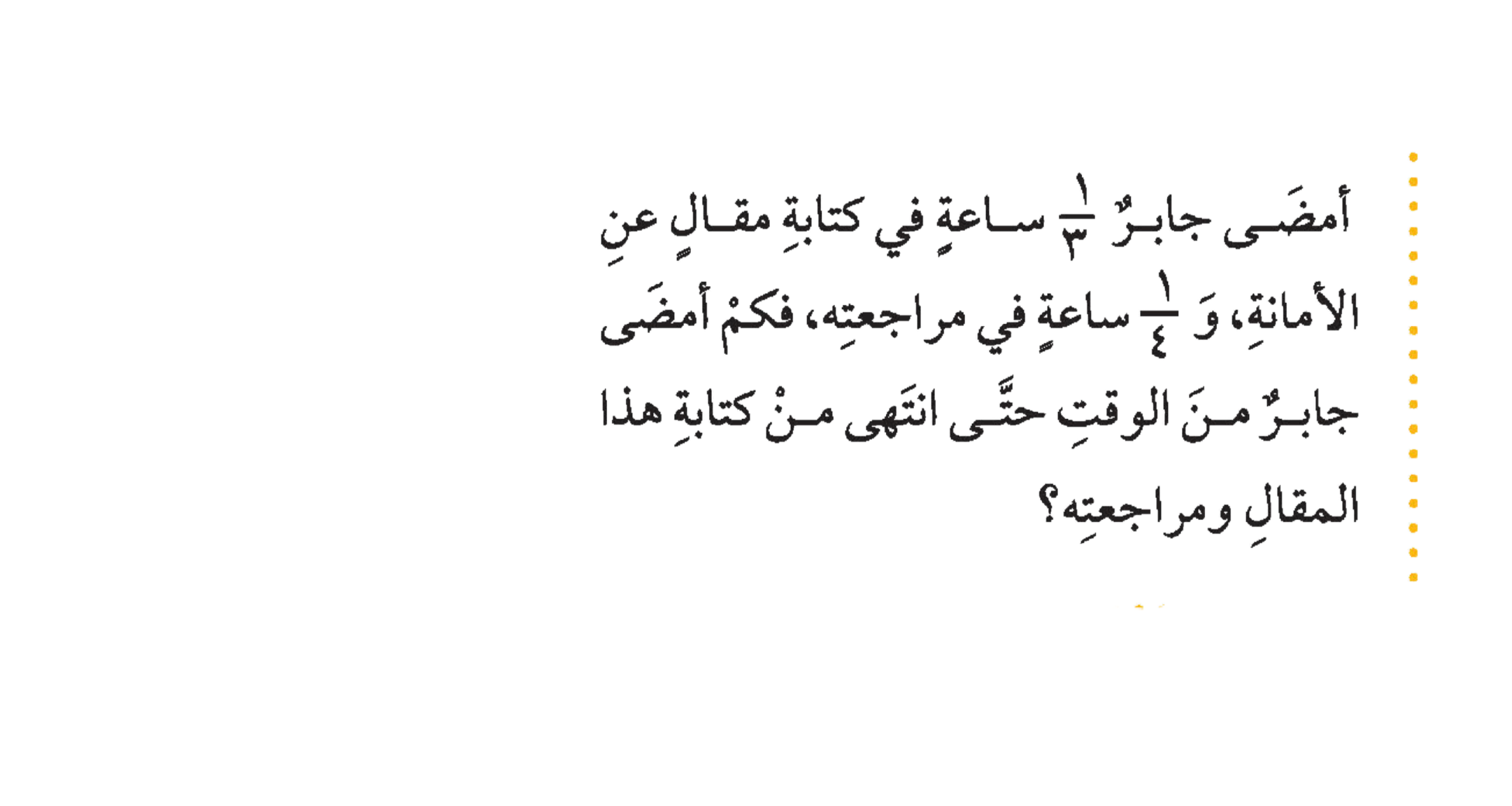 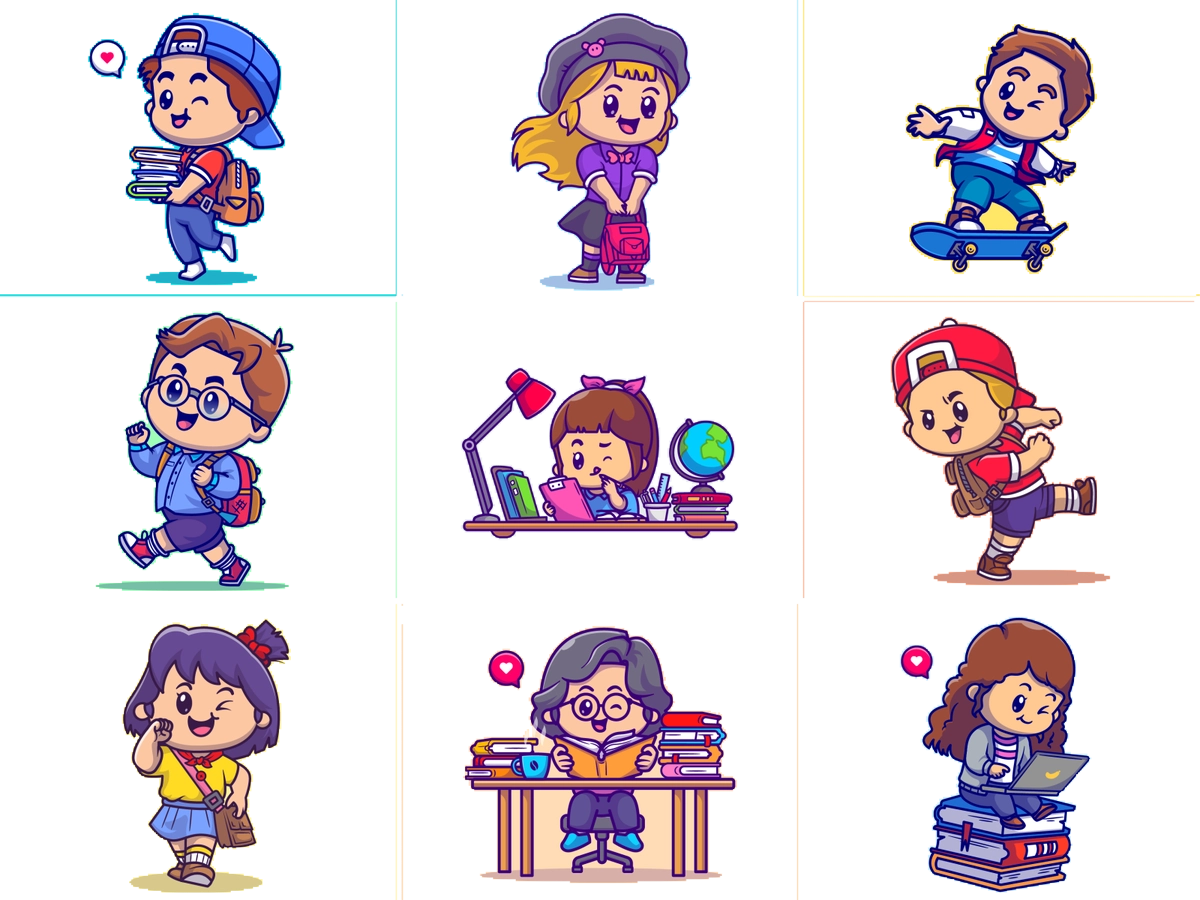 مثال
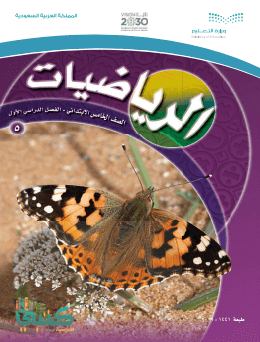 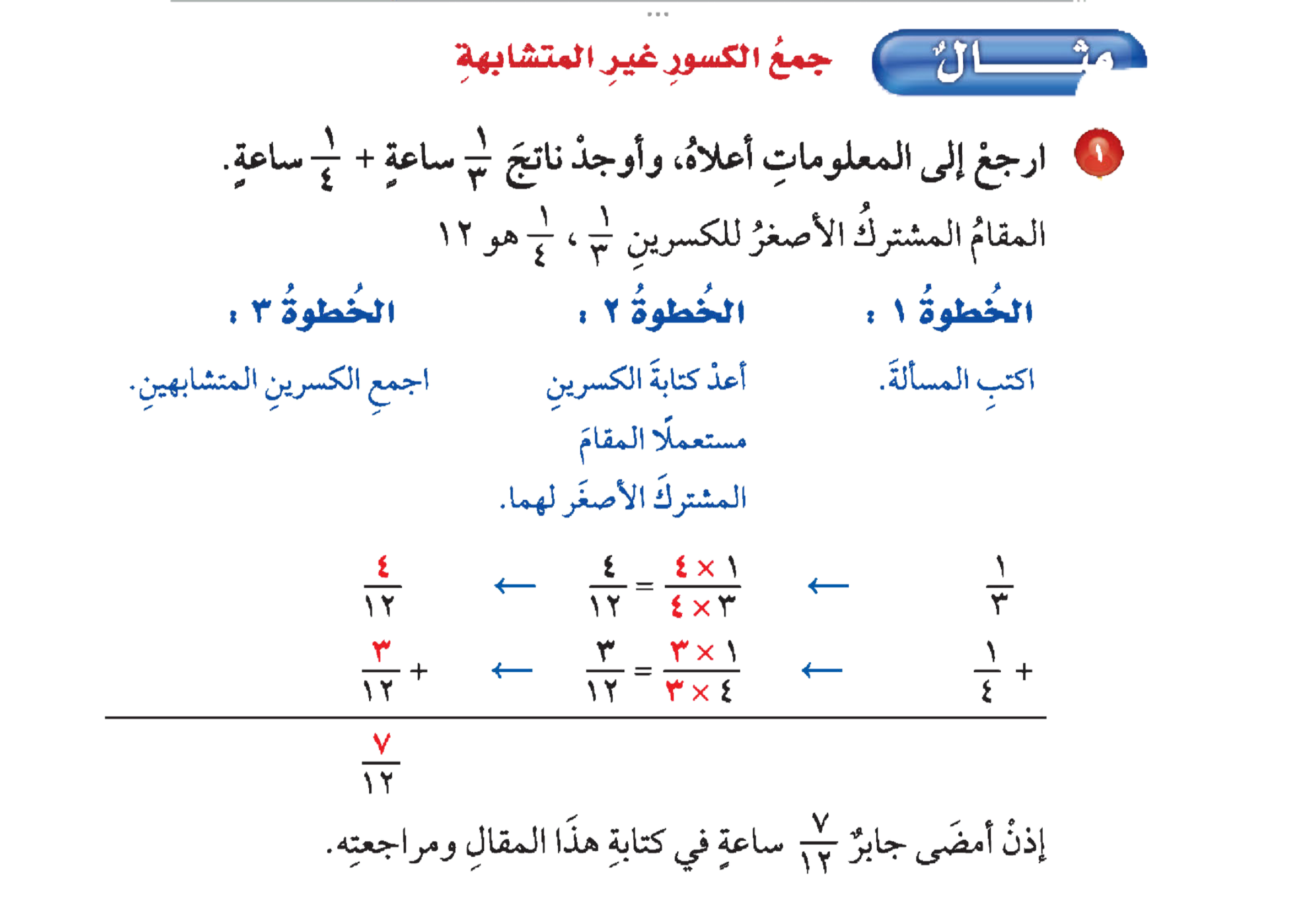 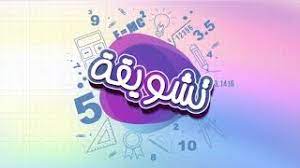 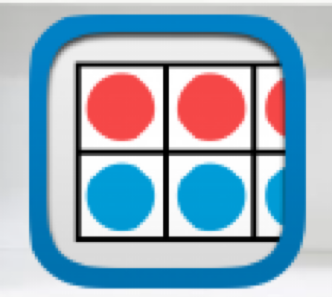 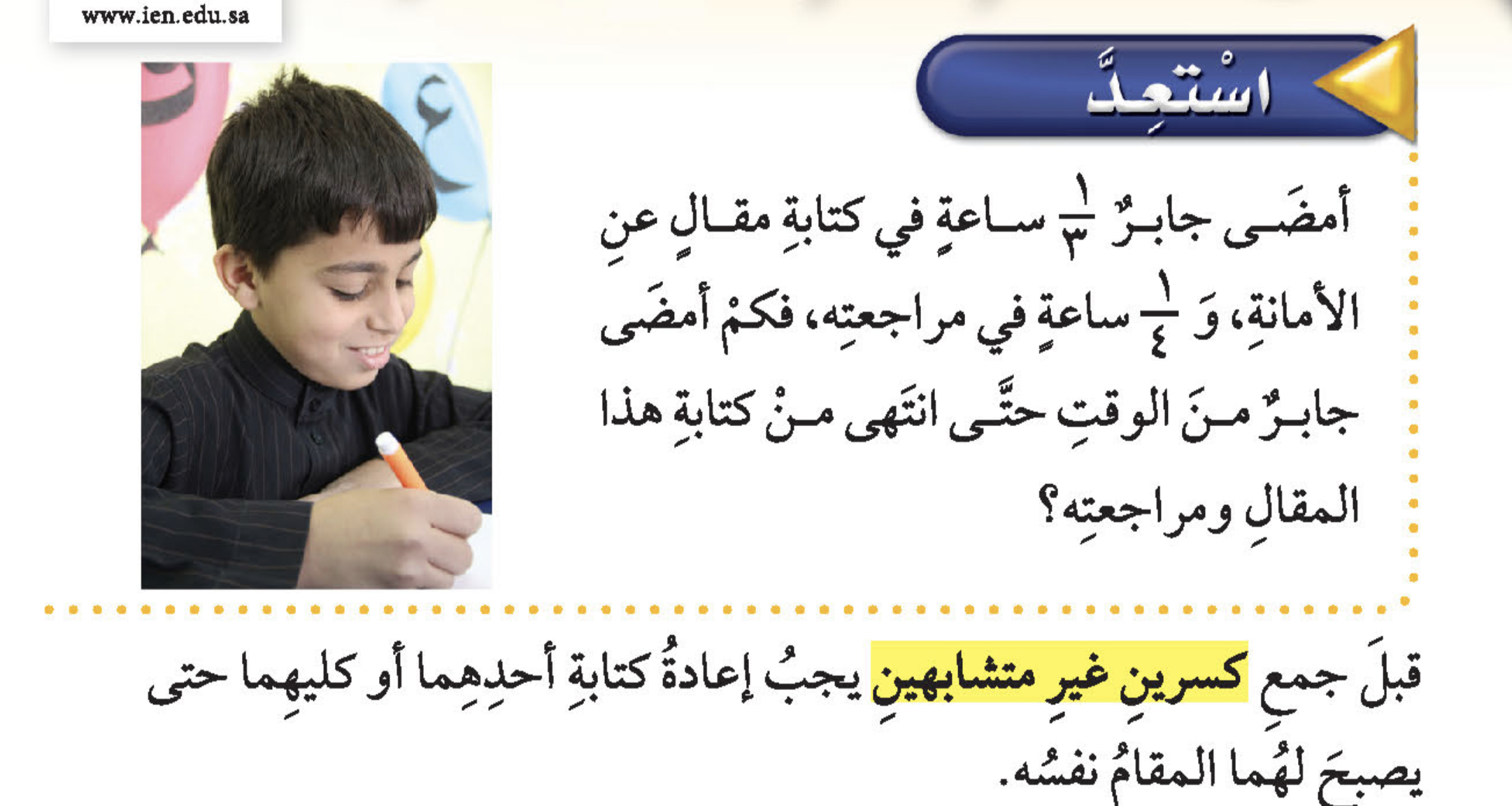 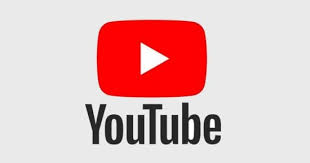 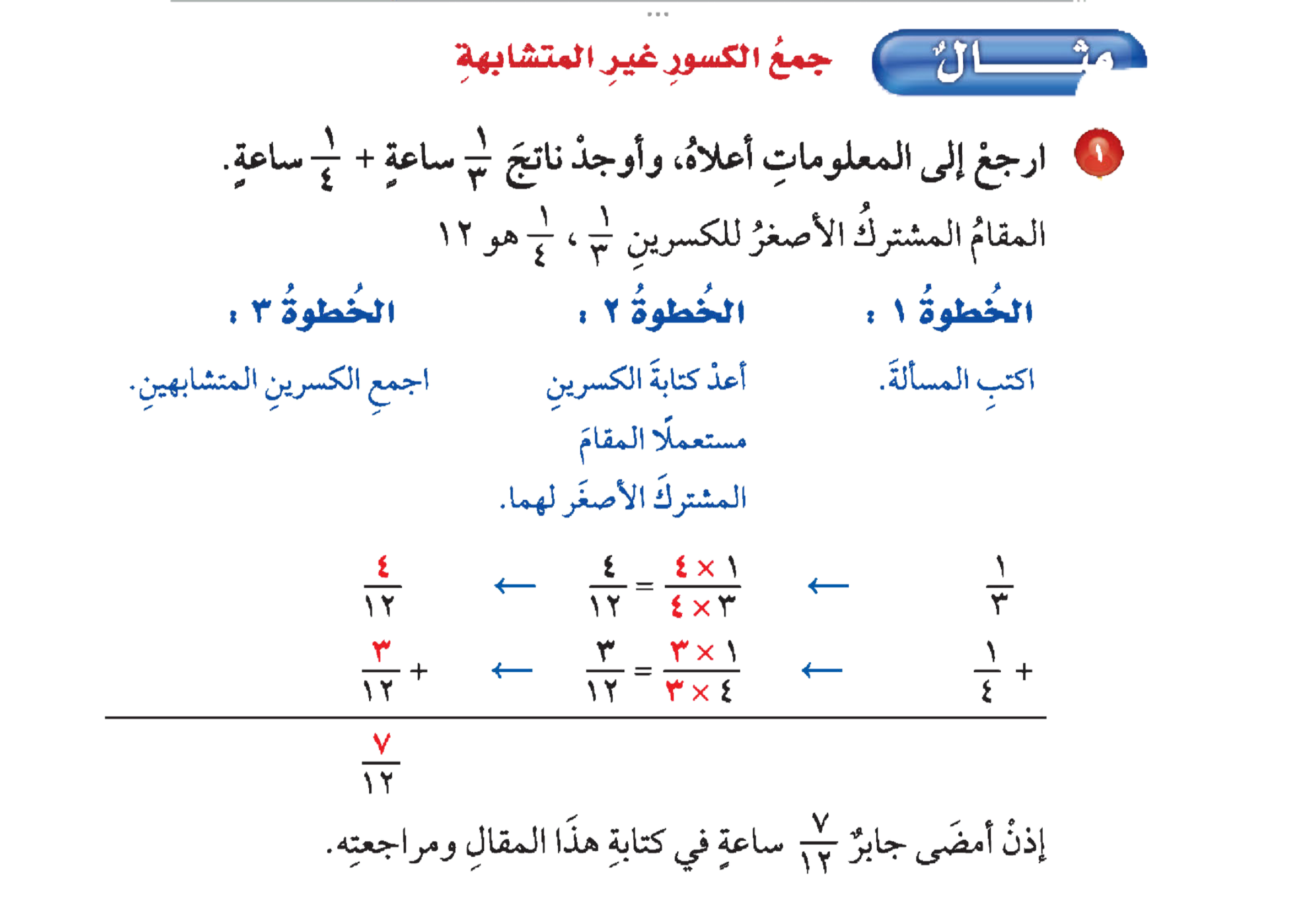 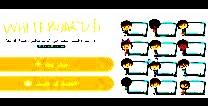 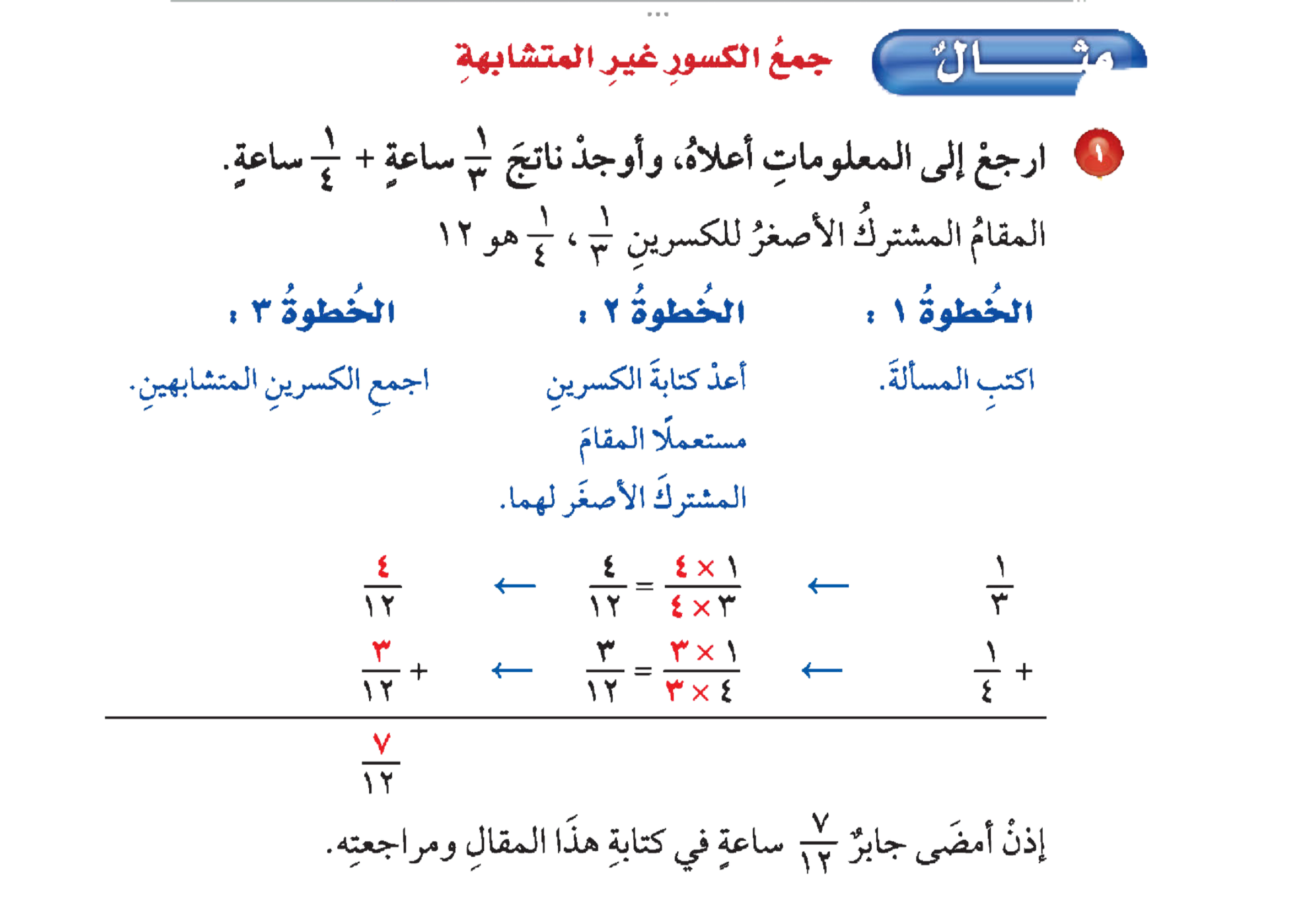 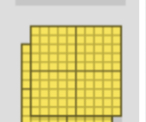 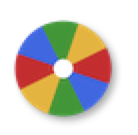 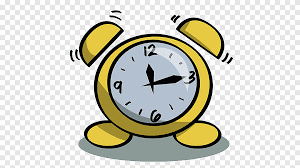 نشاط
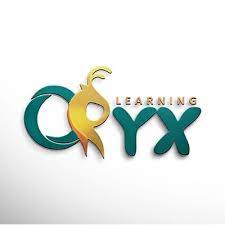 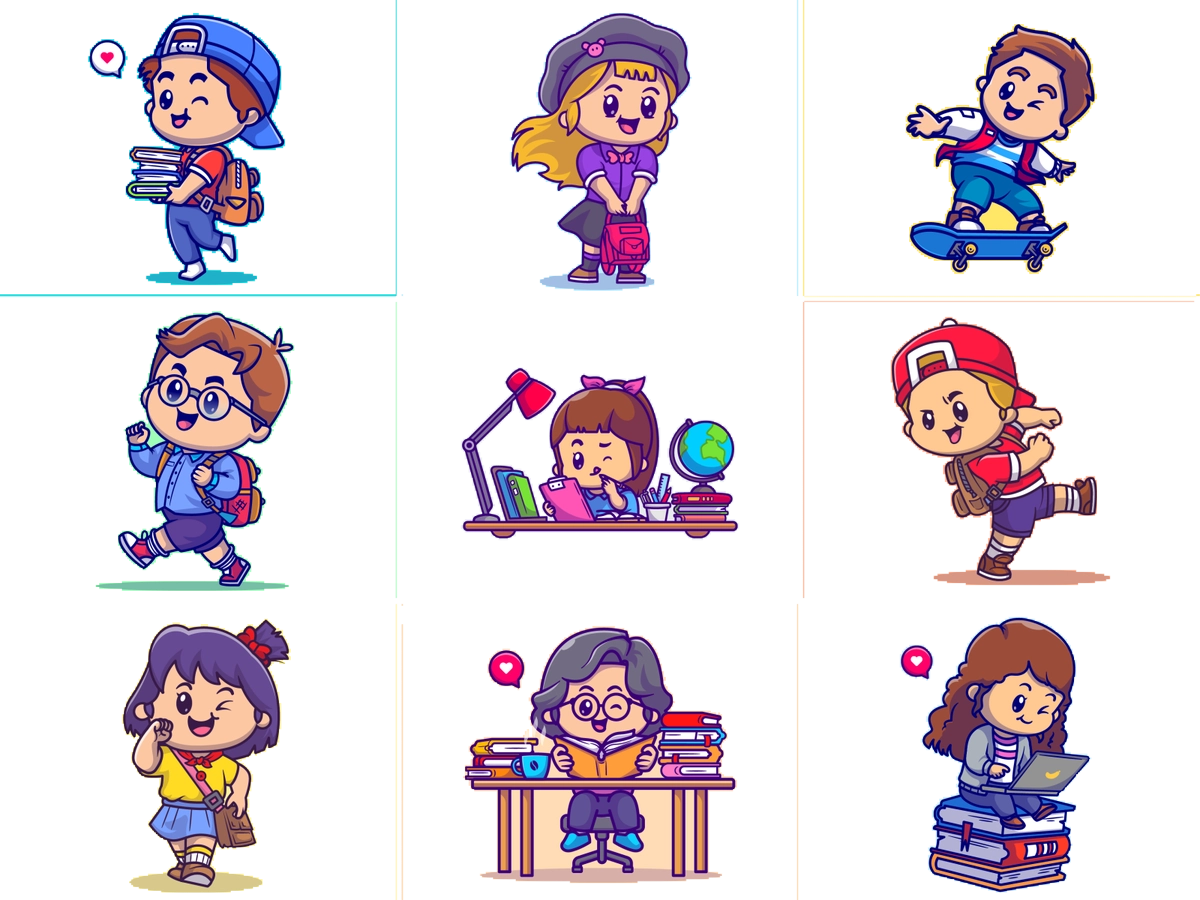 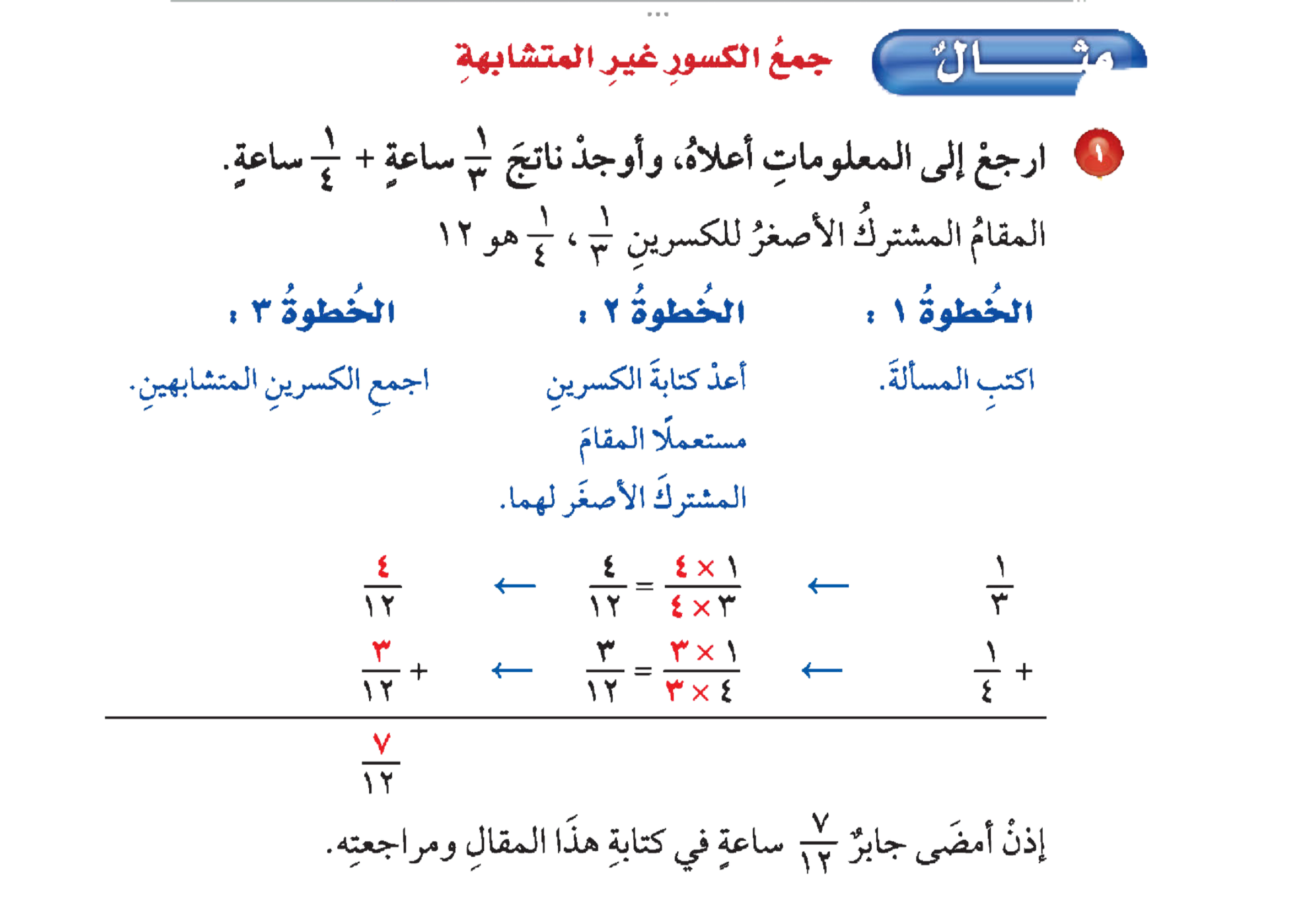 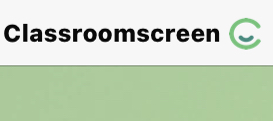 أدوات
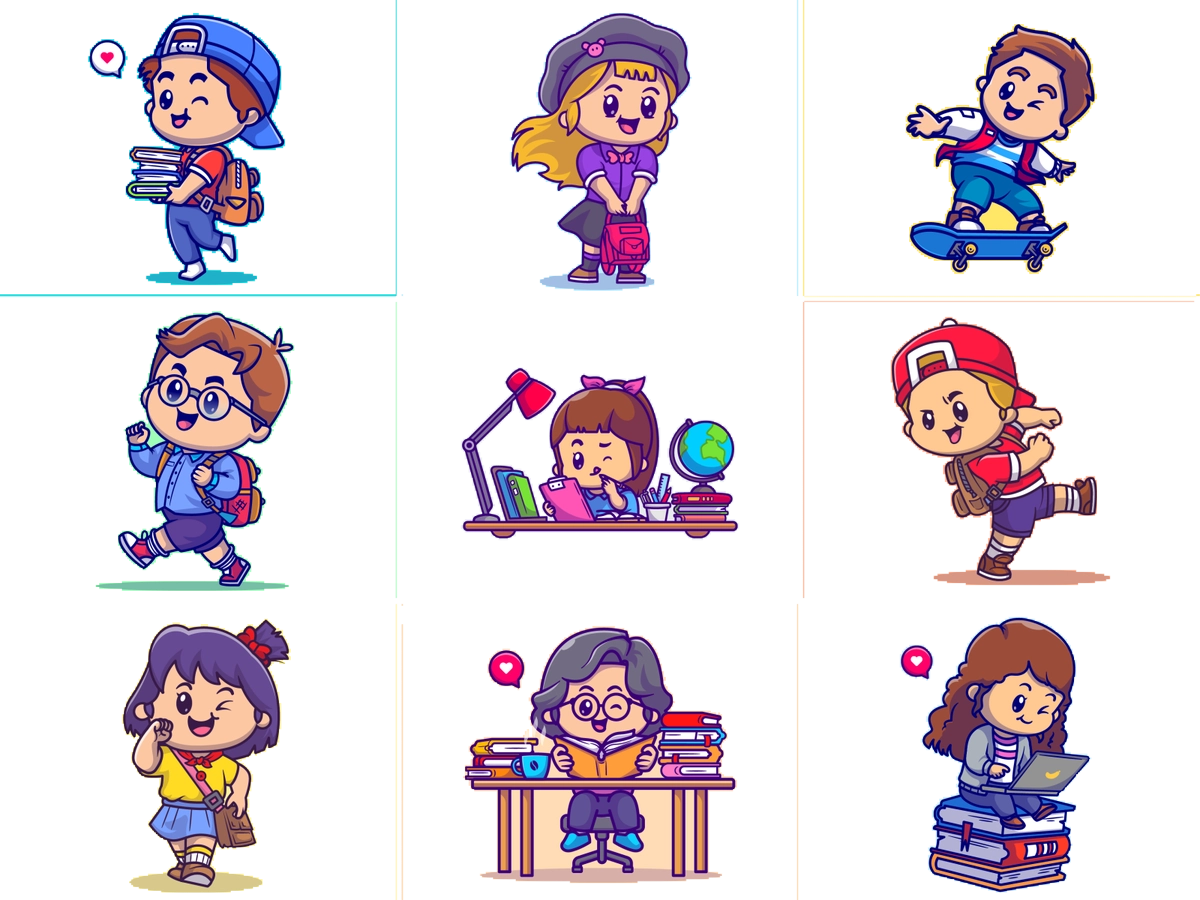 مثال
 من واقع الحياة
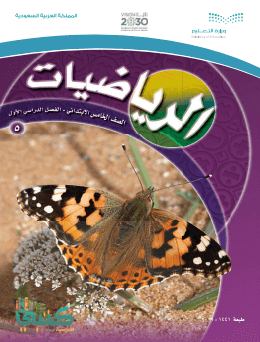 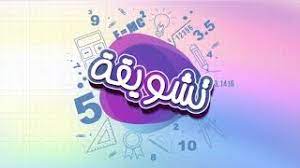 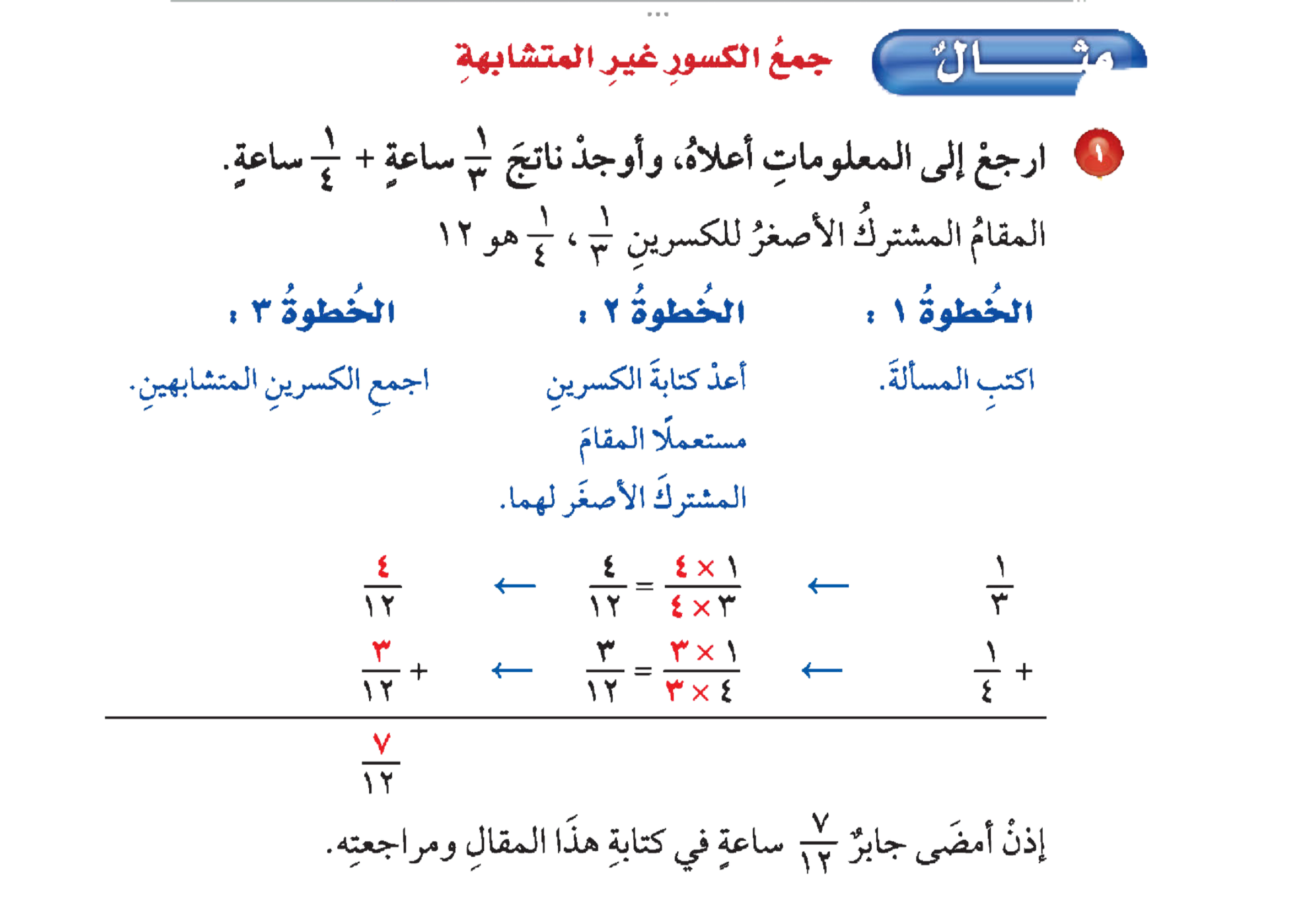 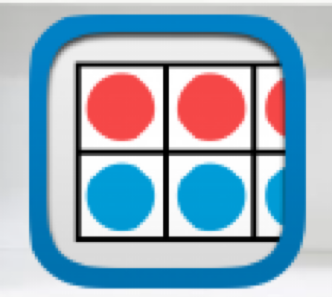 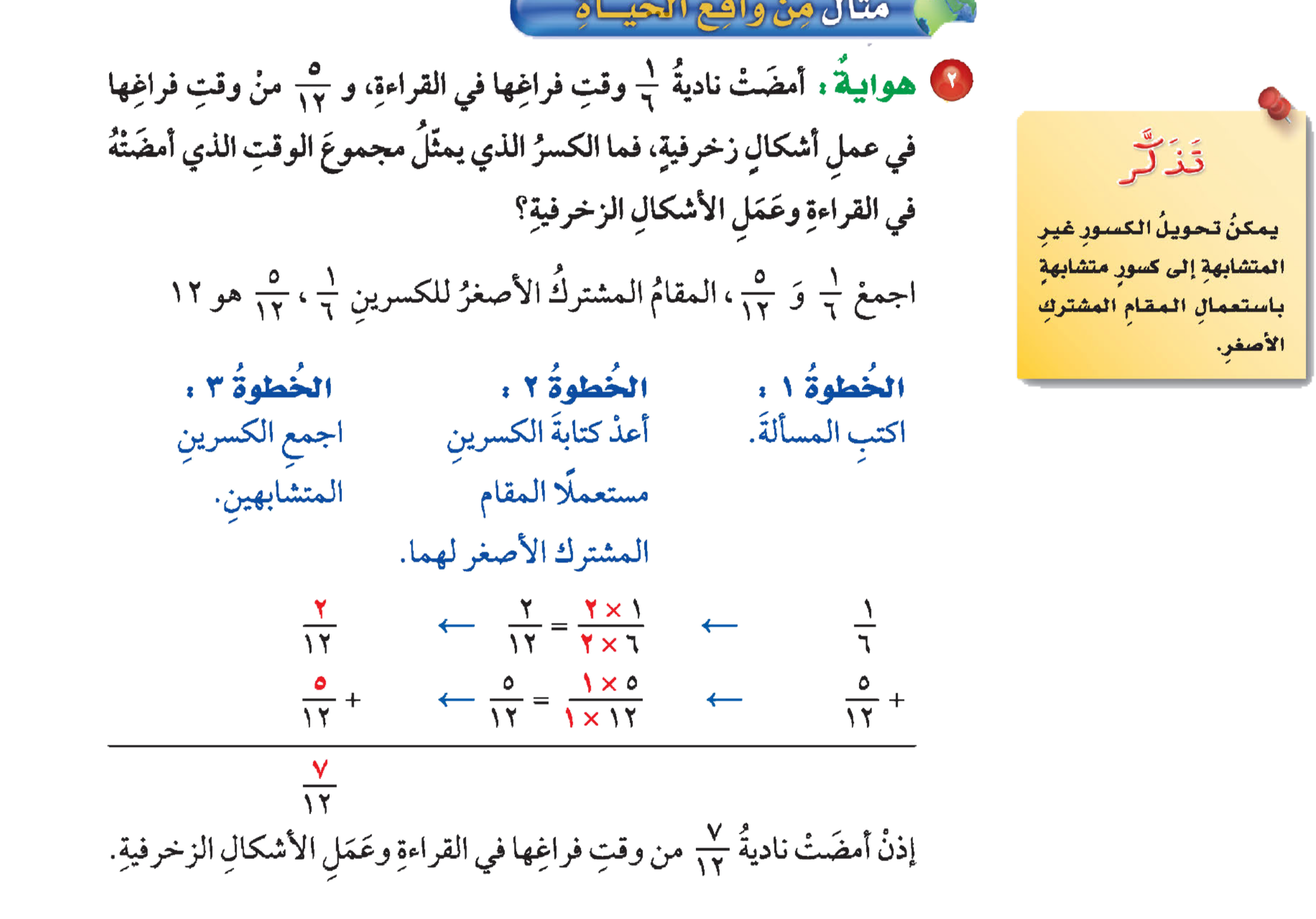 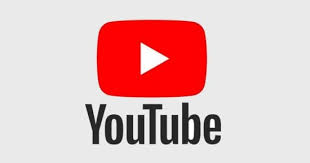 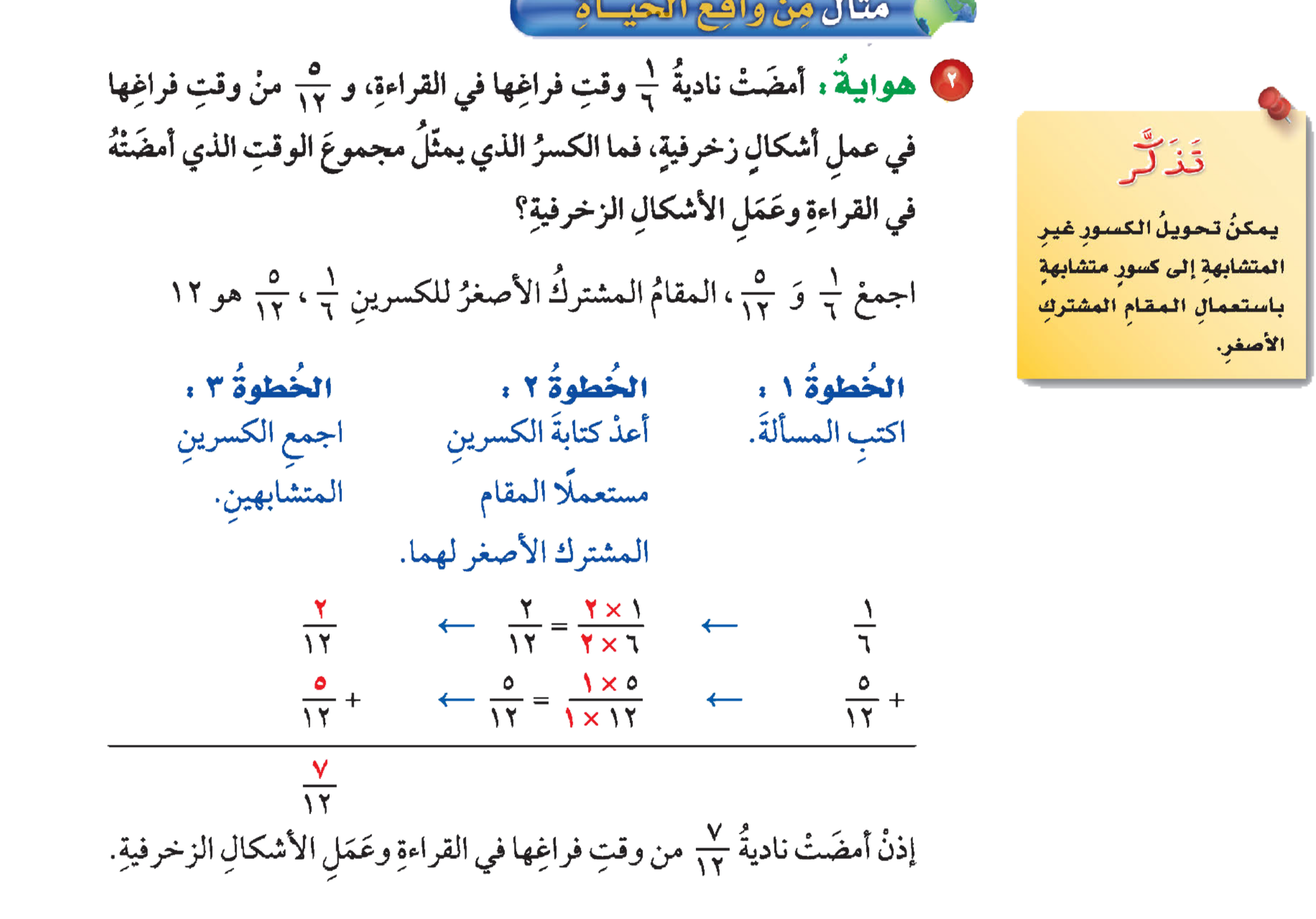 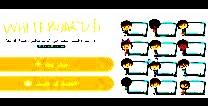 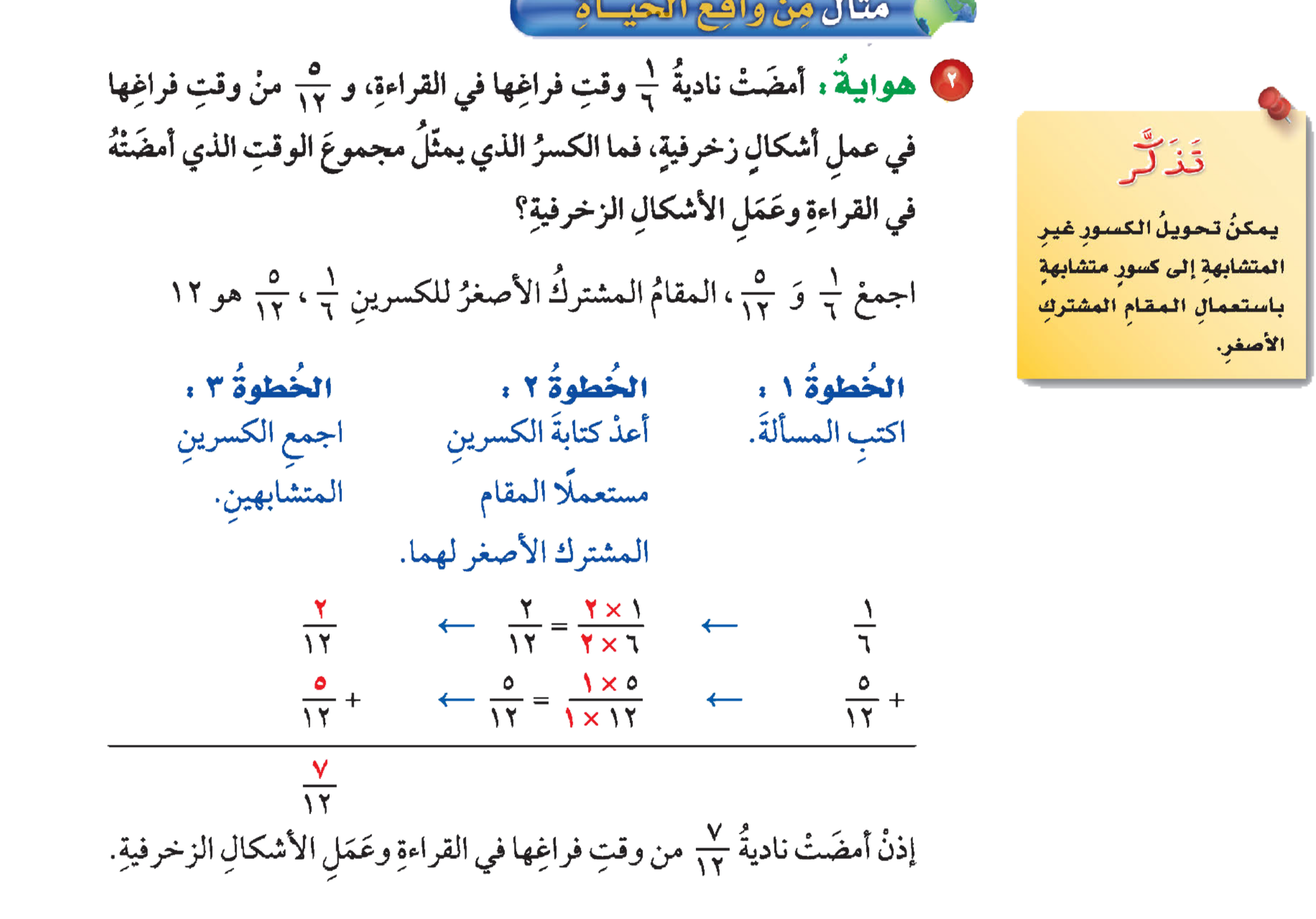 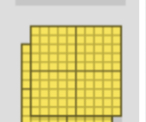 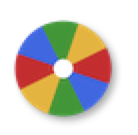 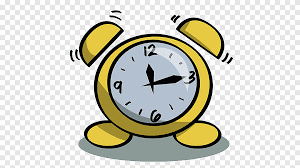 نشاط
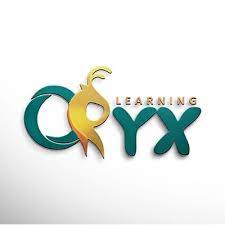 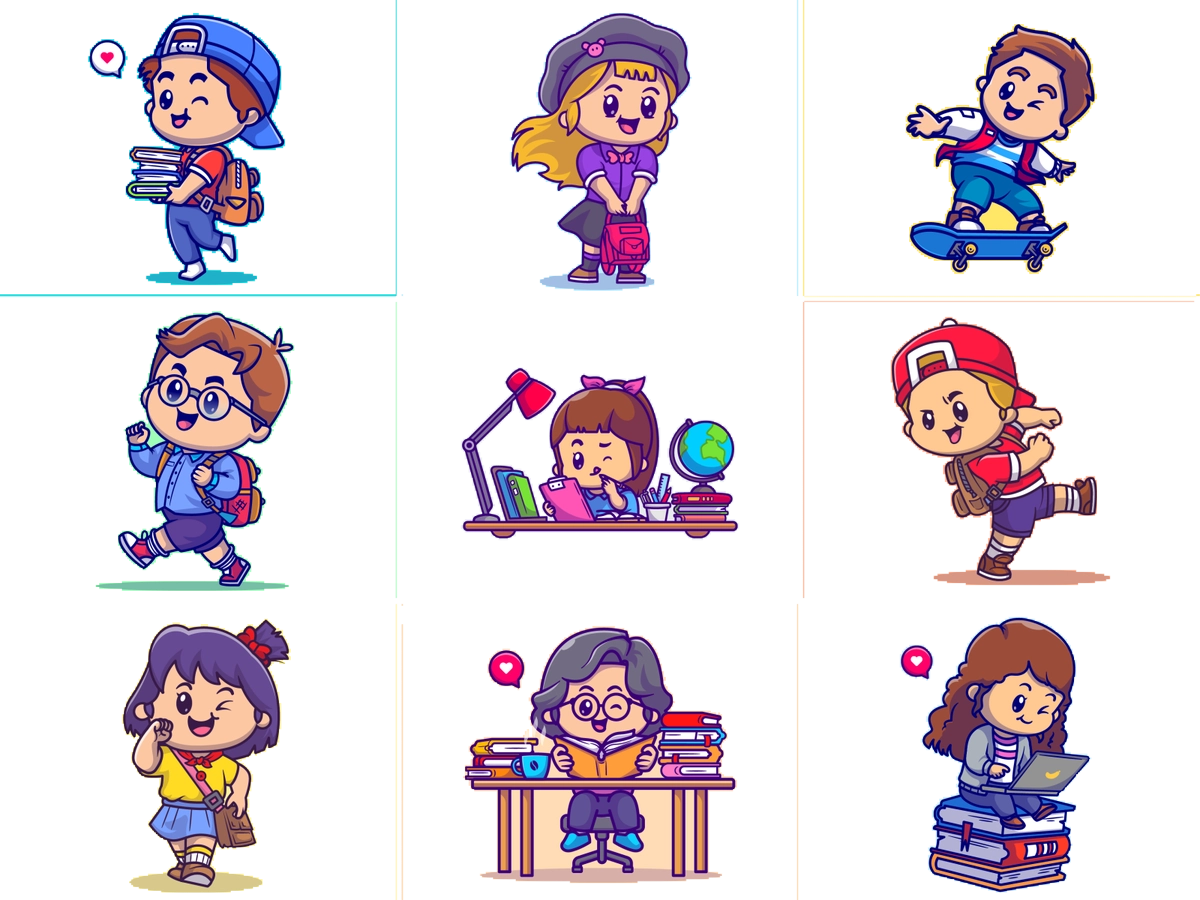 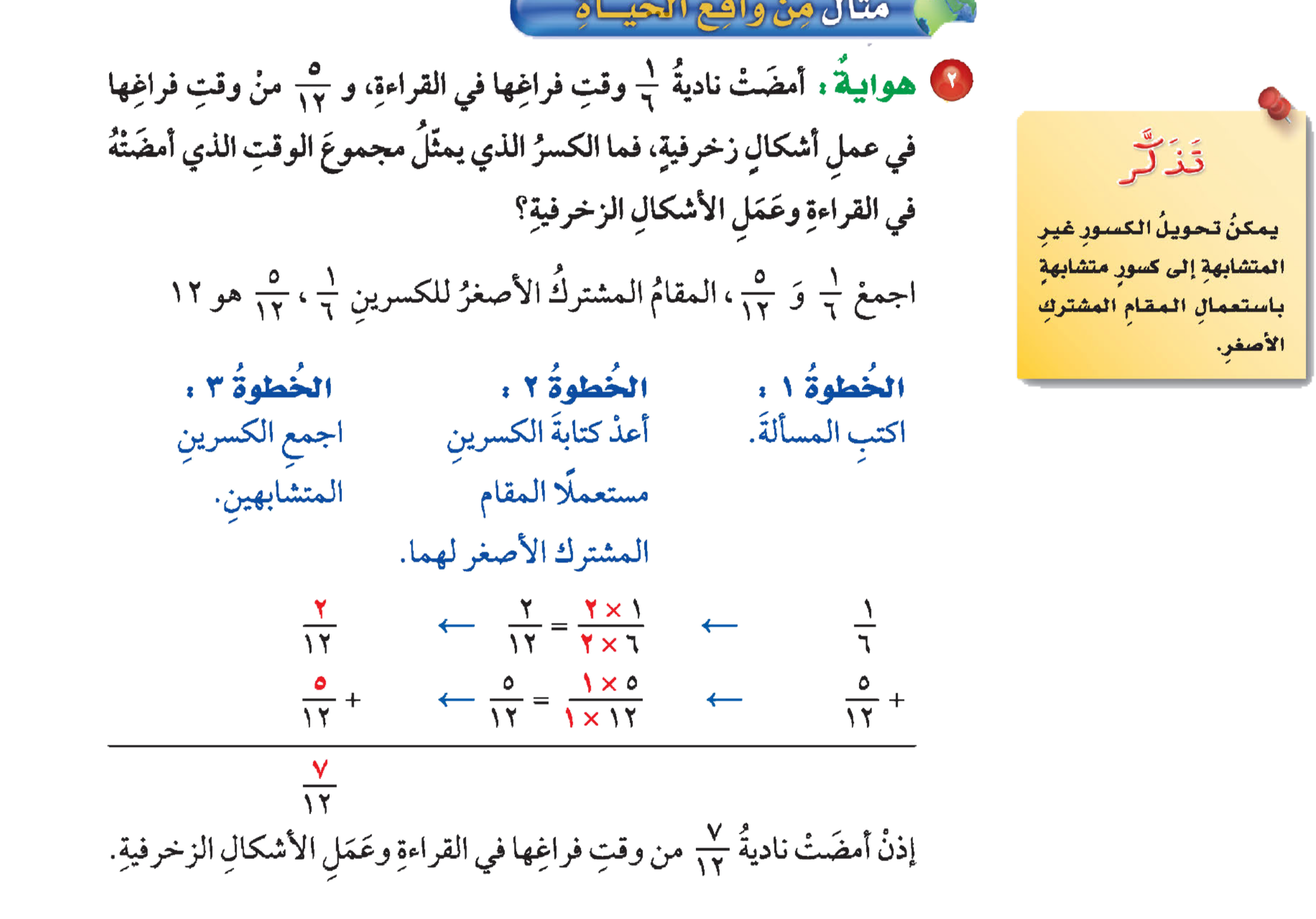 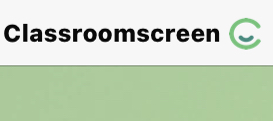 أدوات
الحل
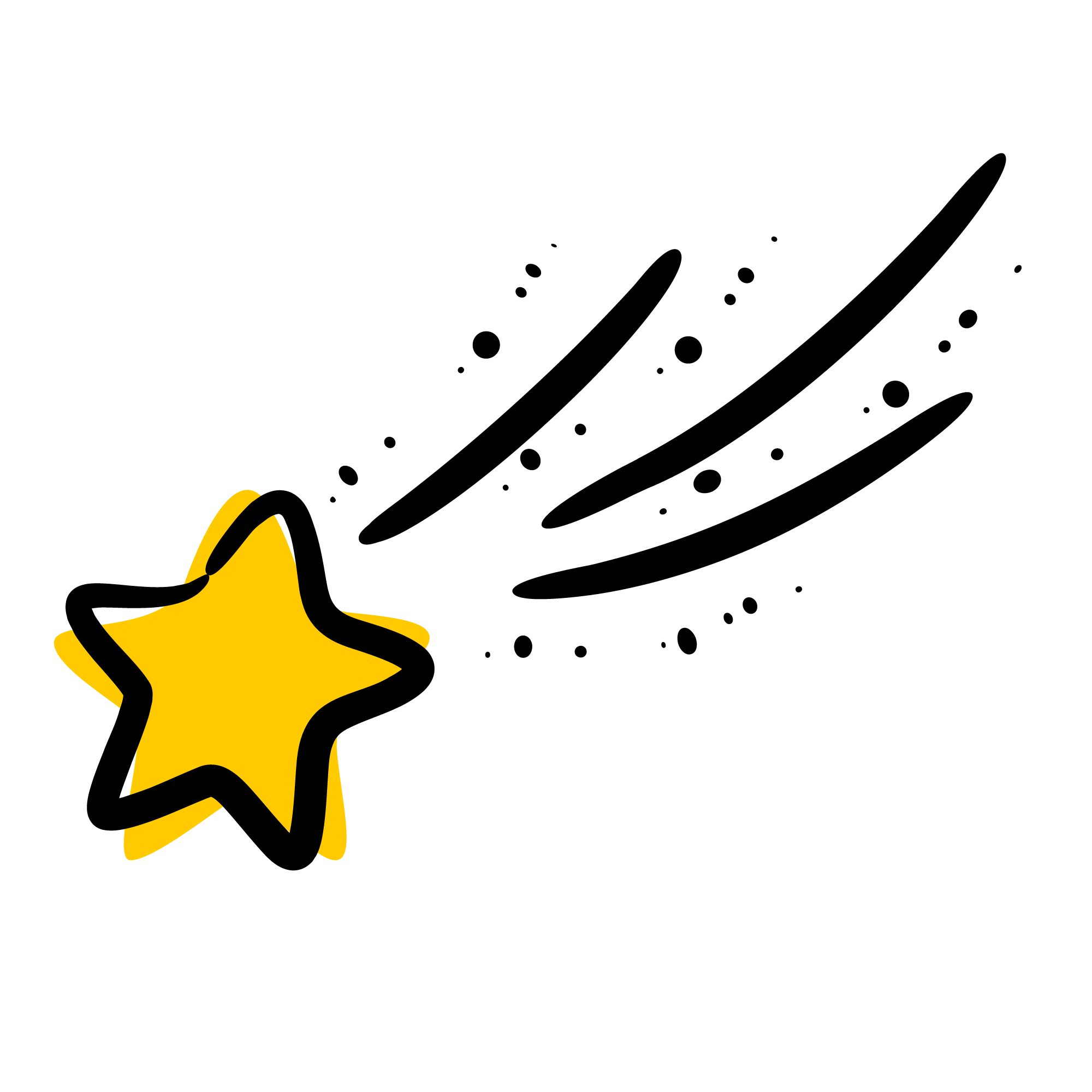 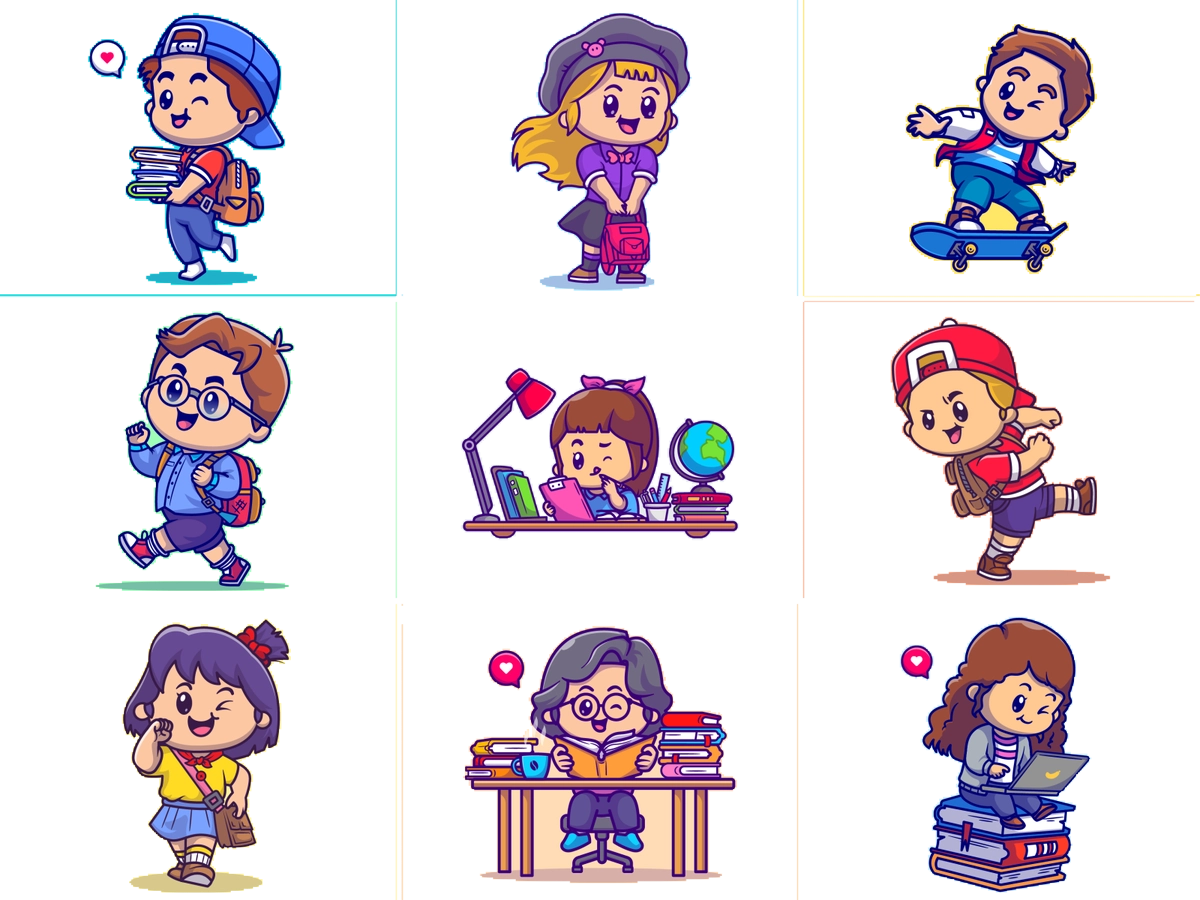 تــــــأكد
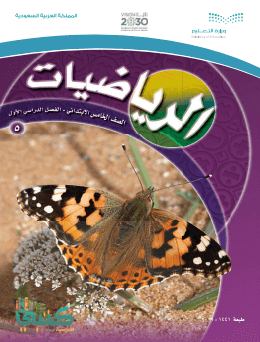 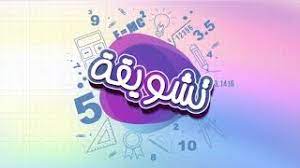 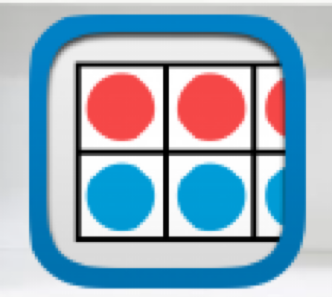 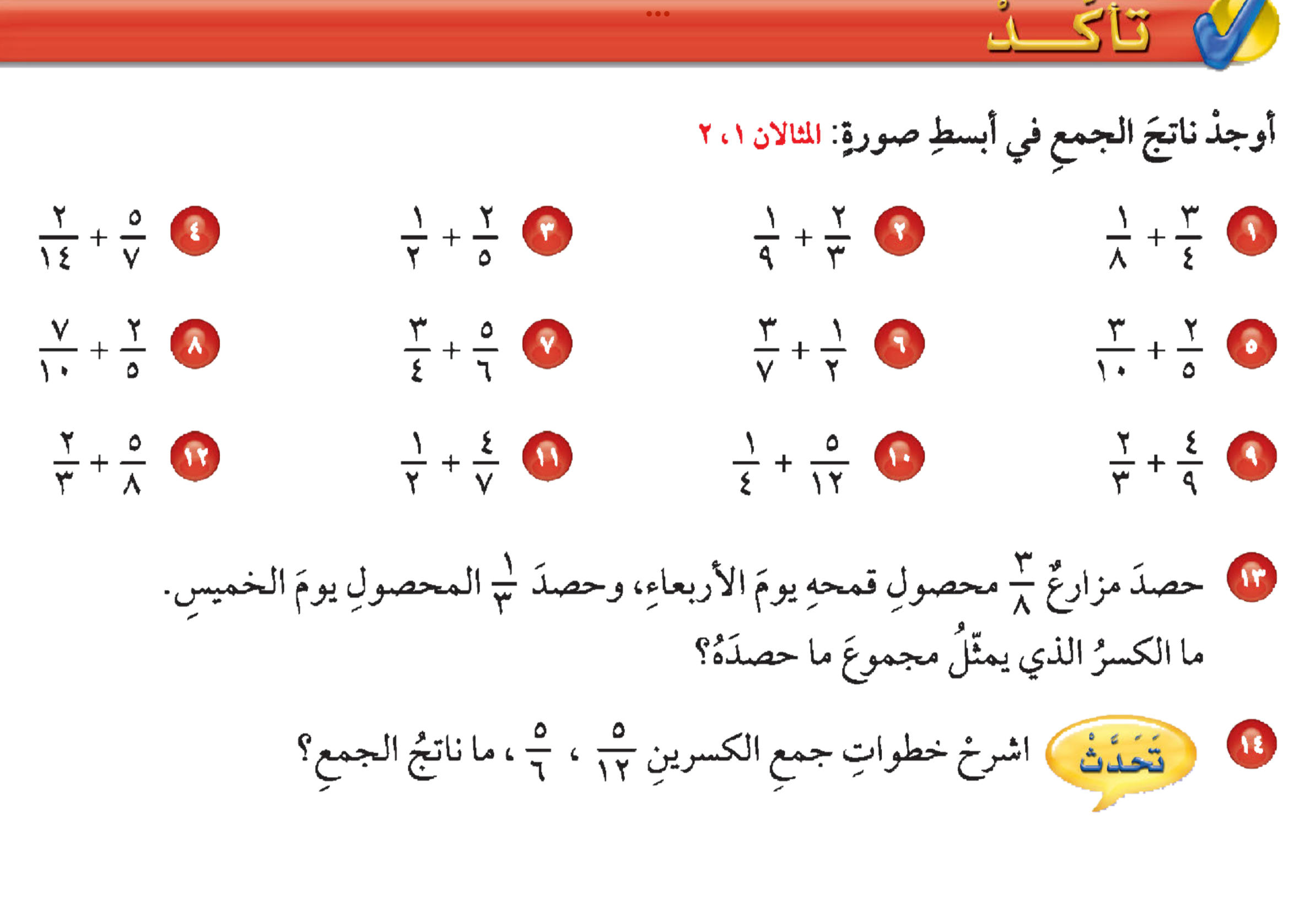 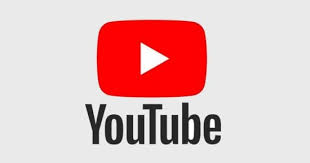 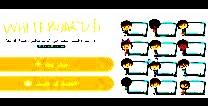 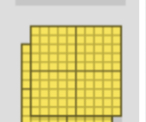 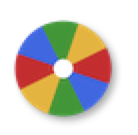 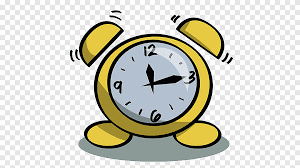 نشاط
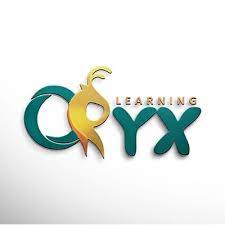 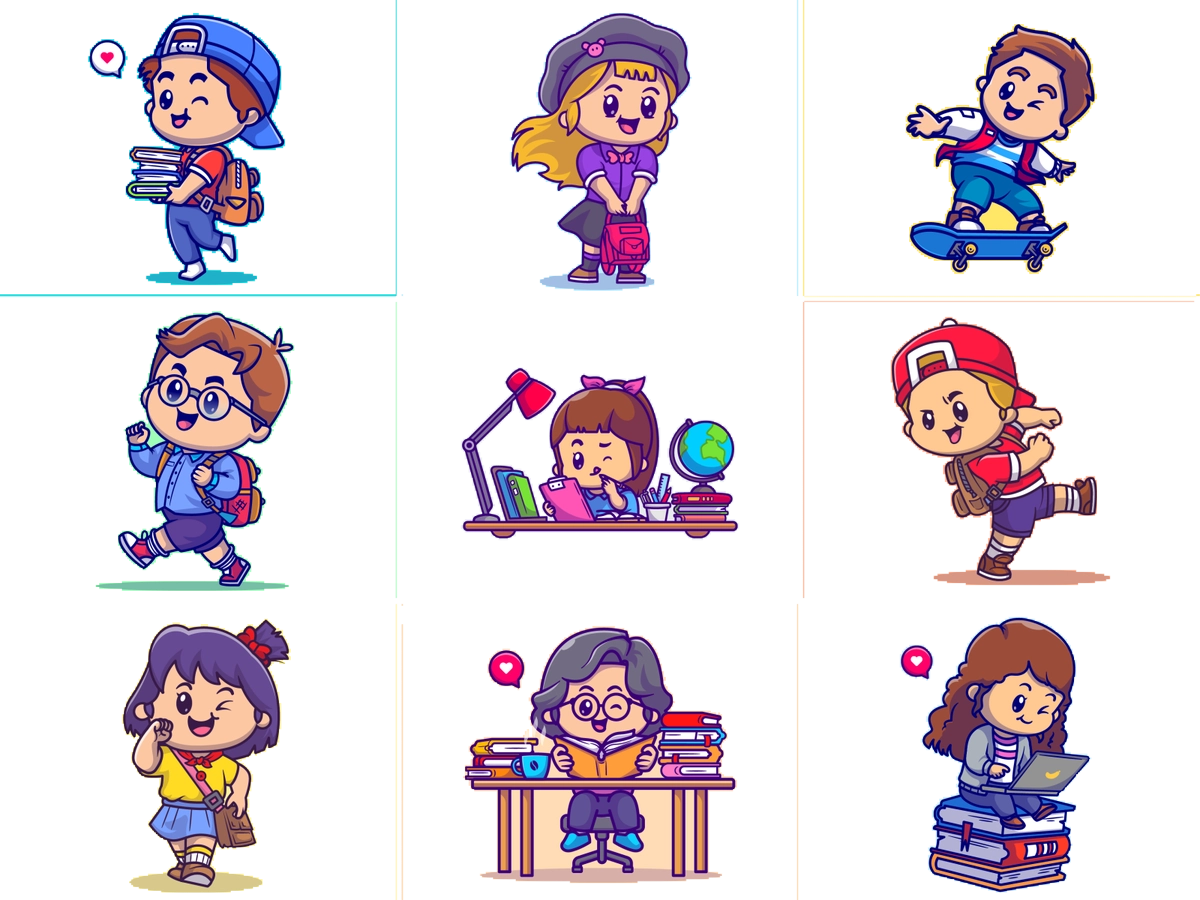 ٧
٧
٩
١٢
٦
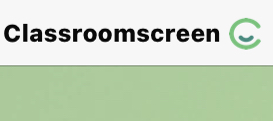 أدوات
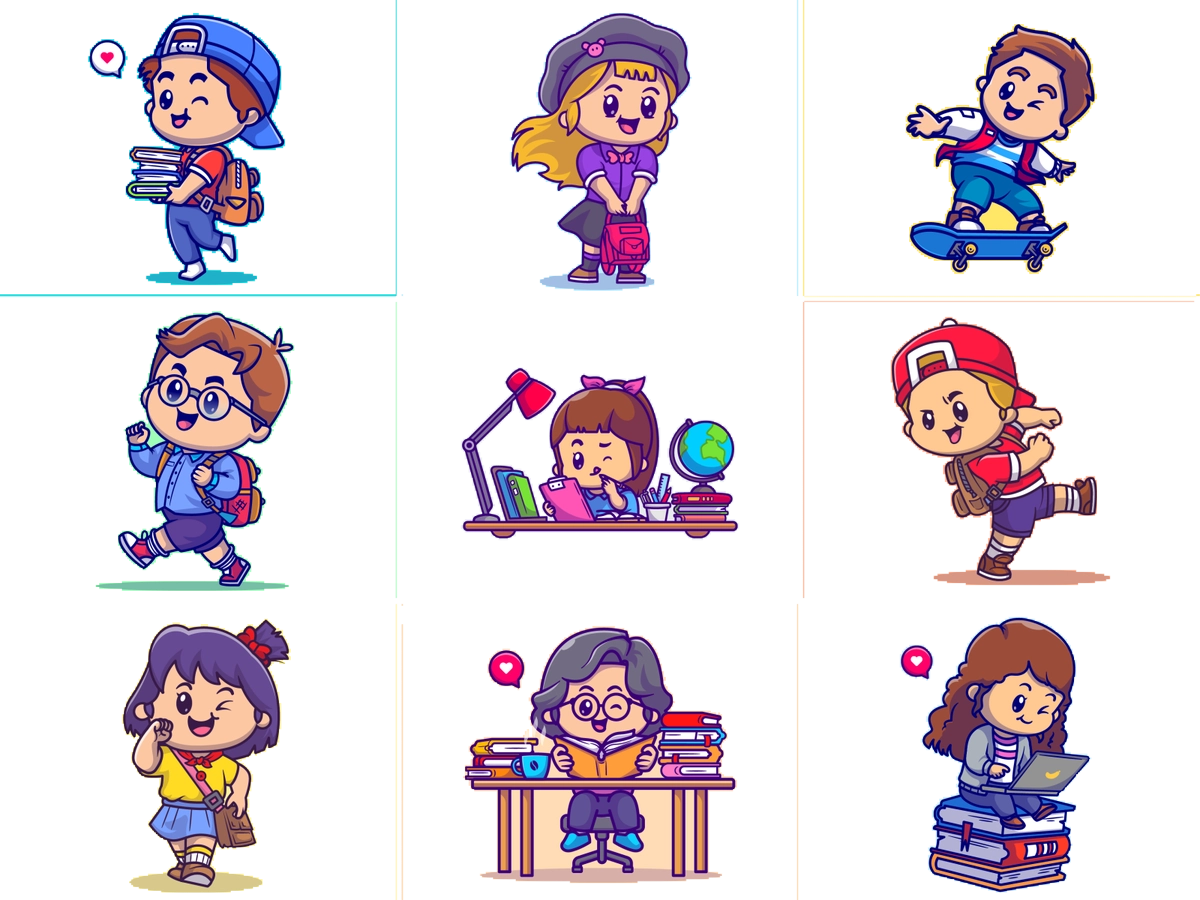 =
=
=
=
=
تــــــأكد
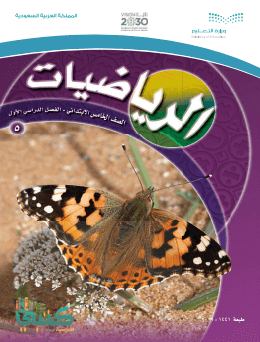 ٨
٩
١٠
١٤
٧
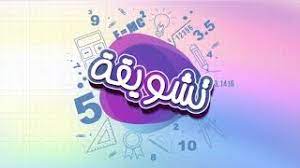 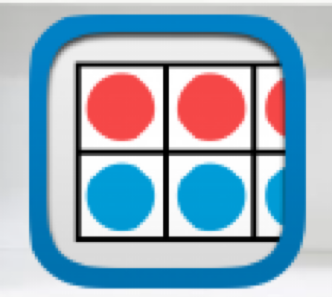 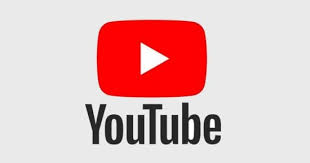 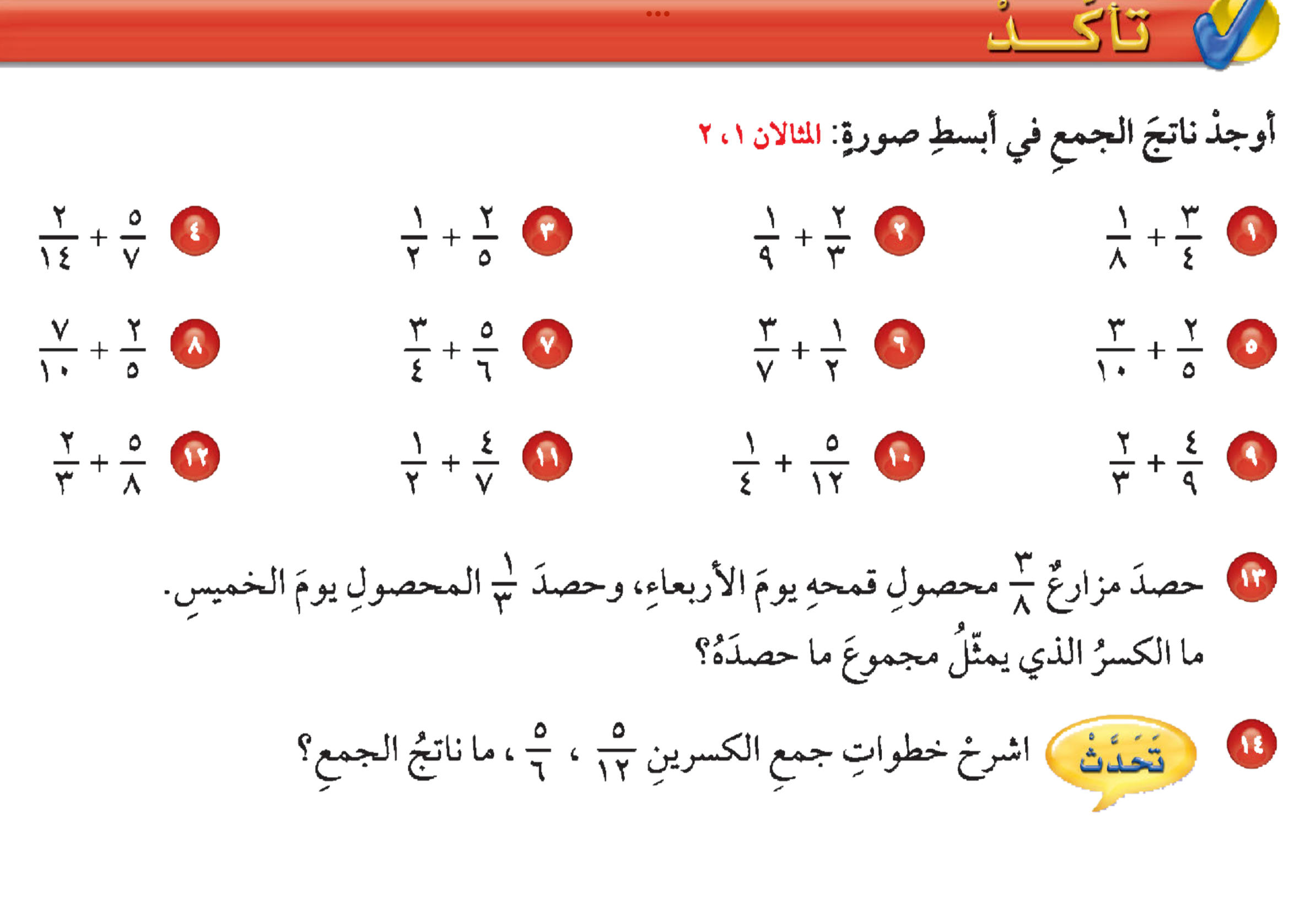 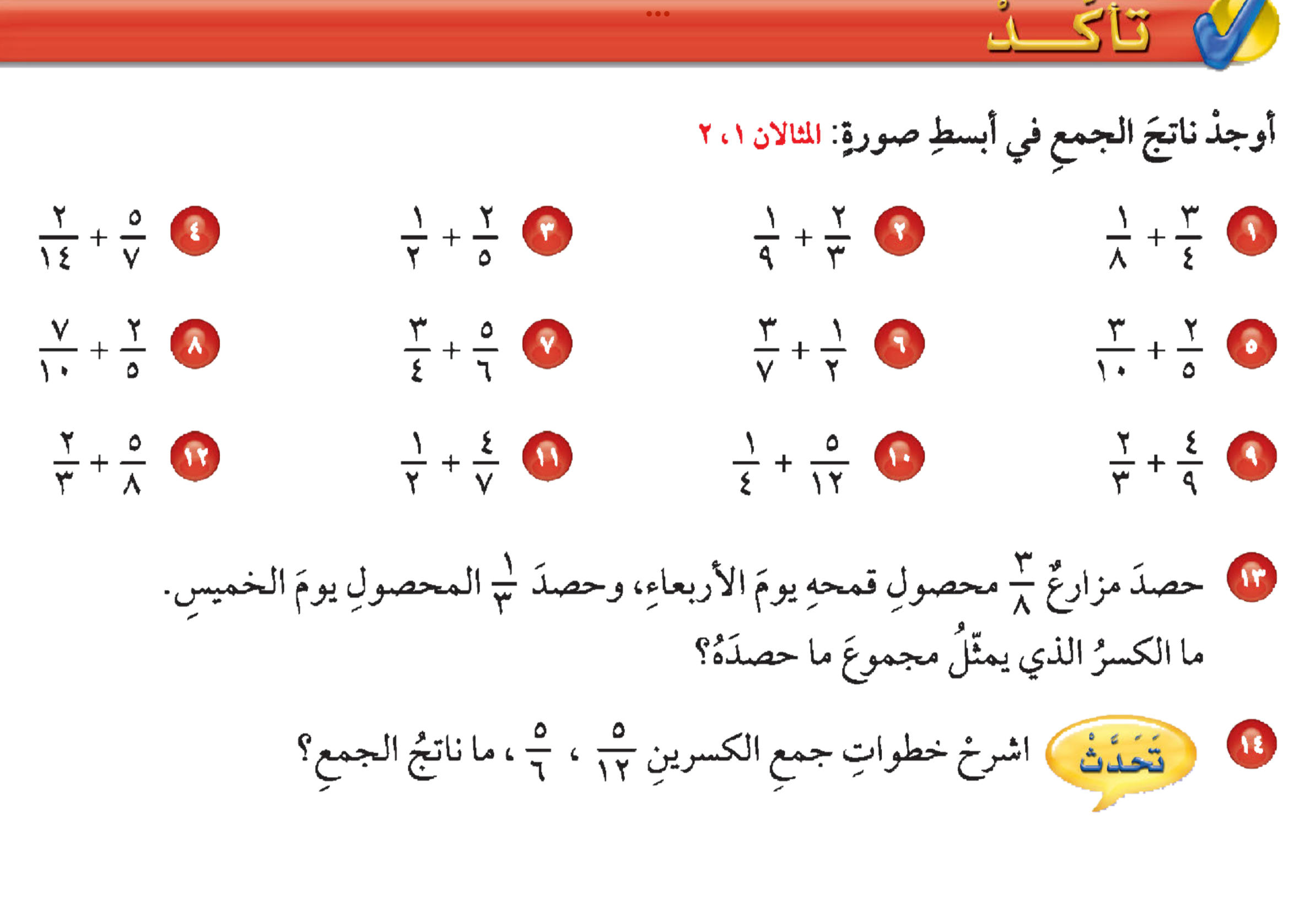 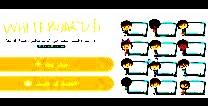 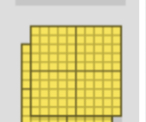 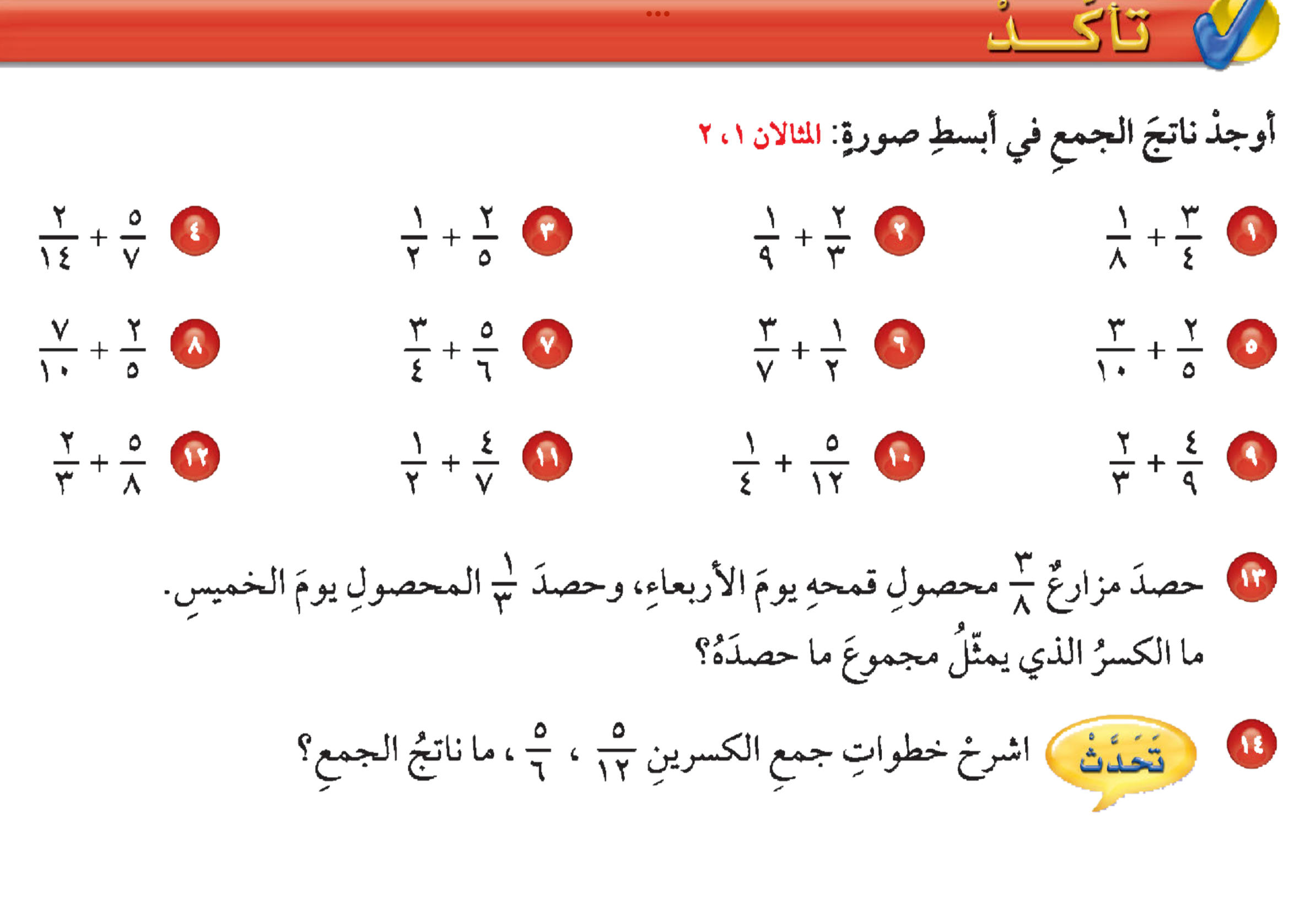 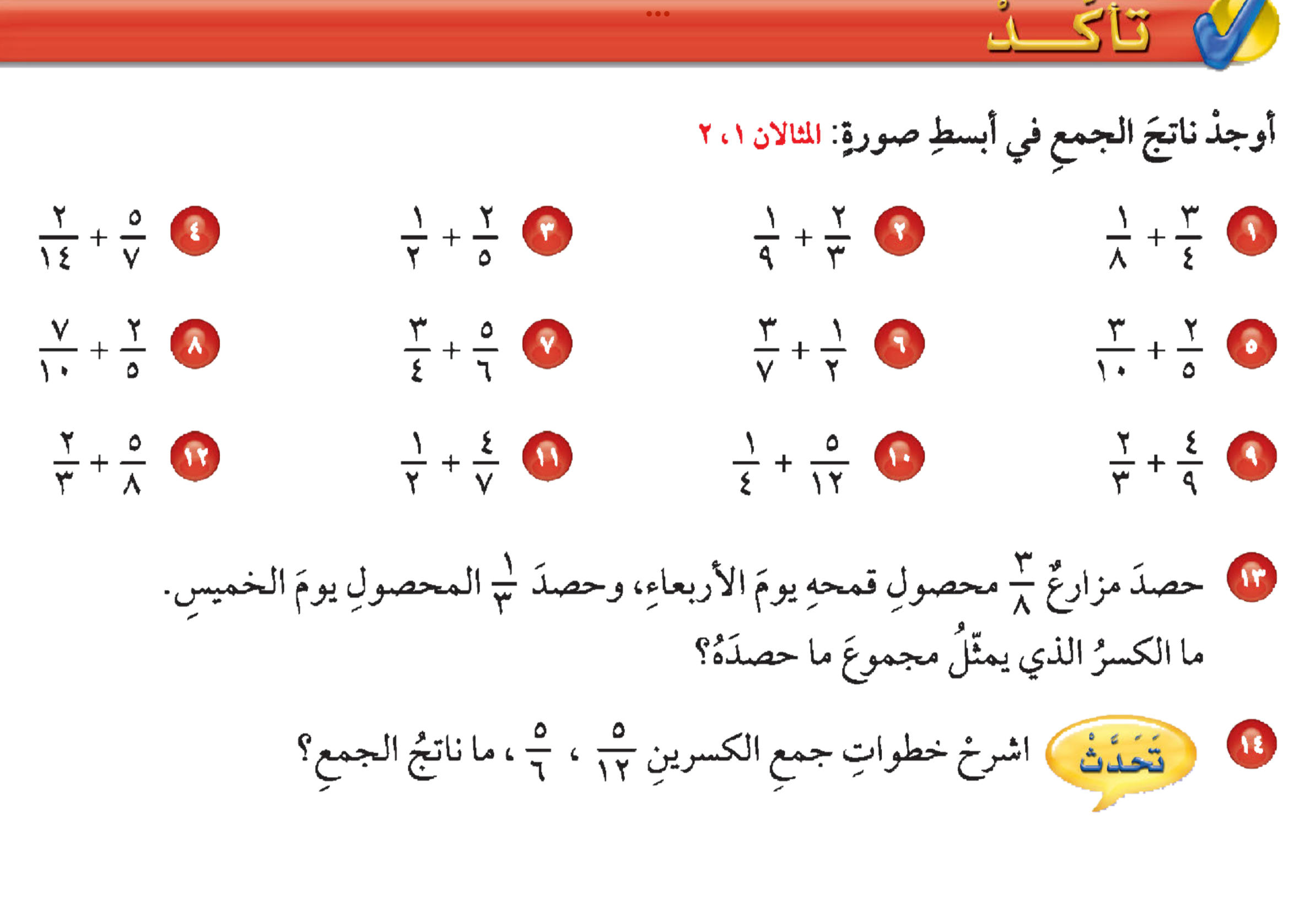 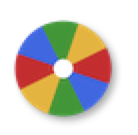 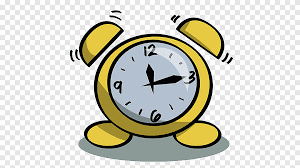 نشاط
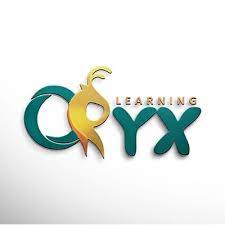 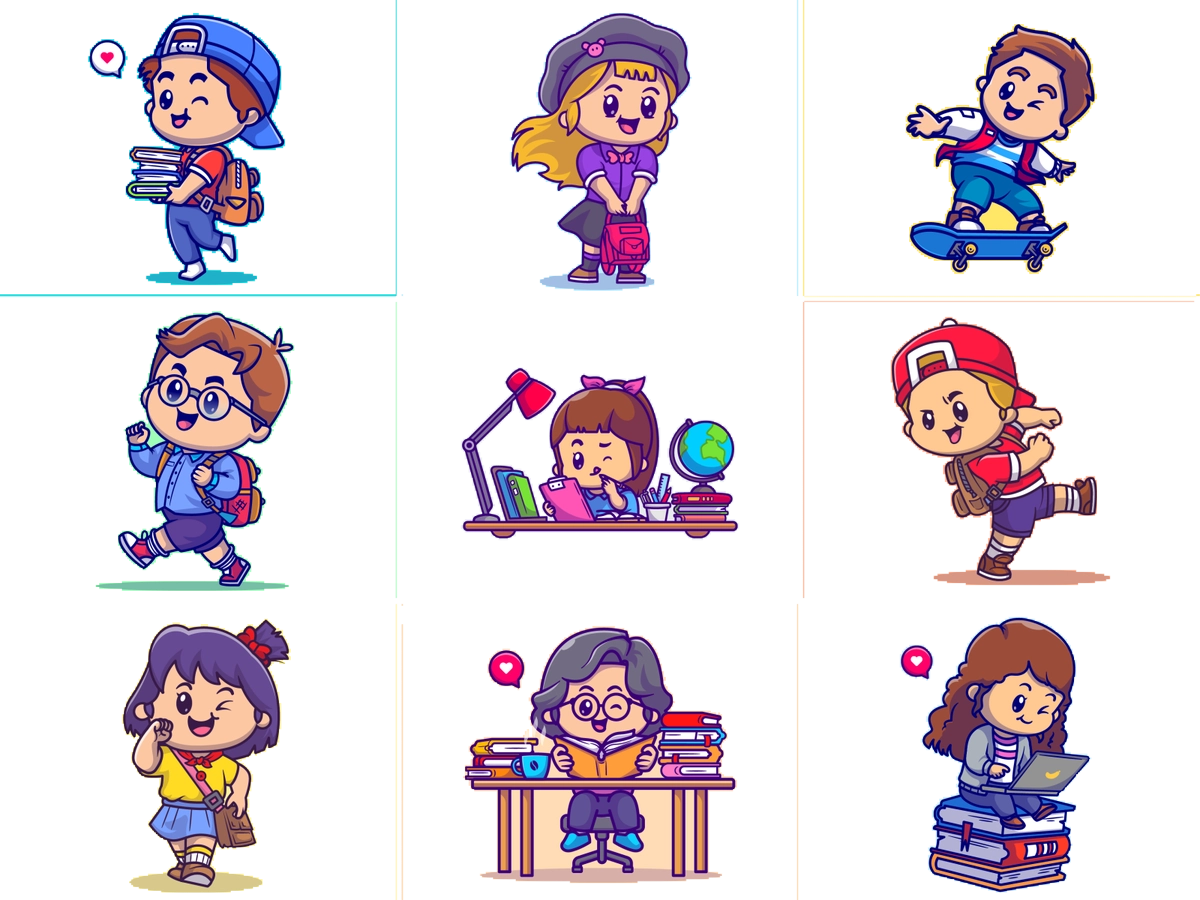 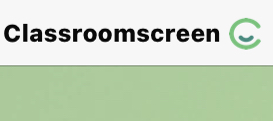 أدوات
الحل
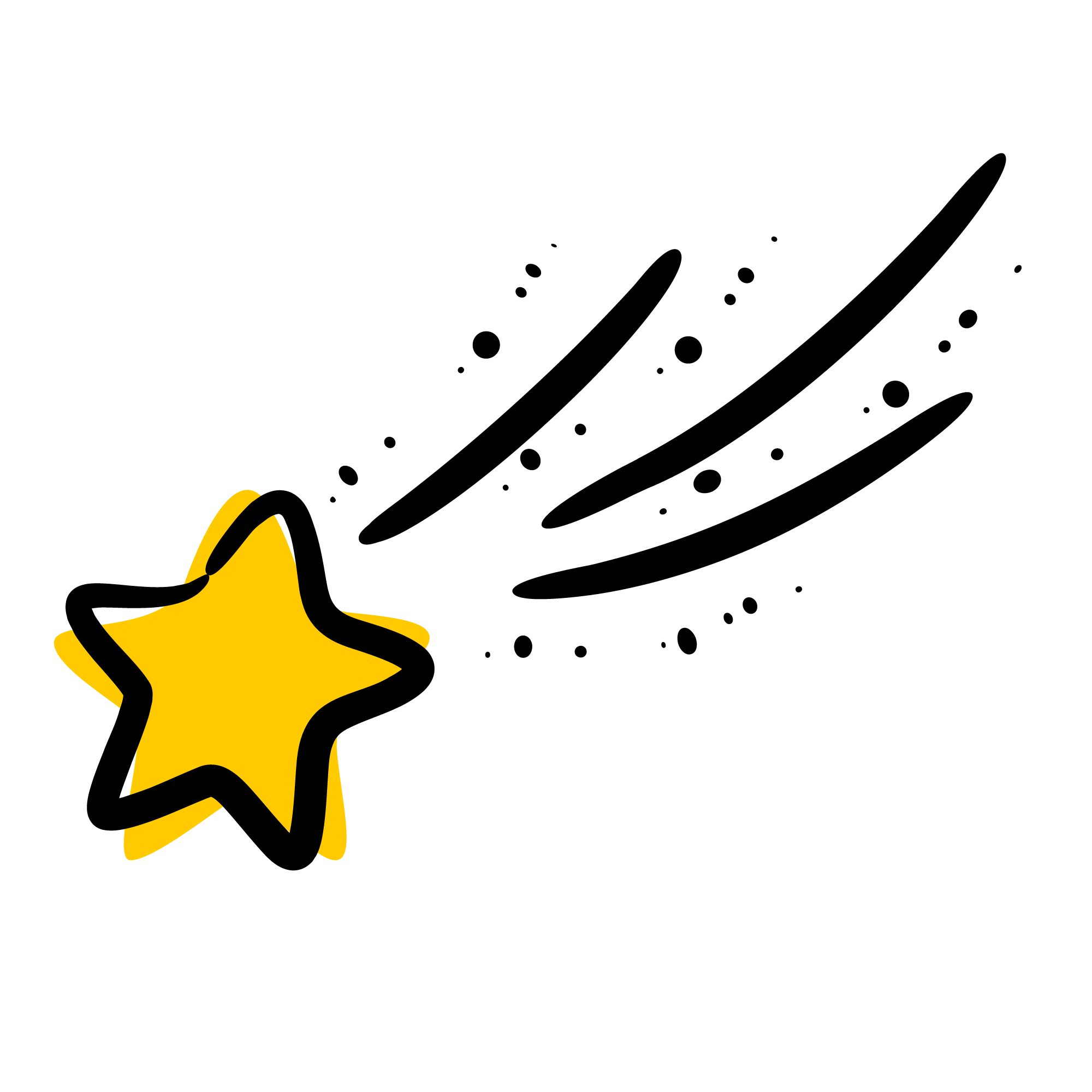 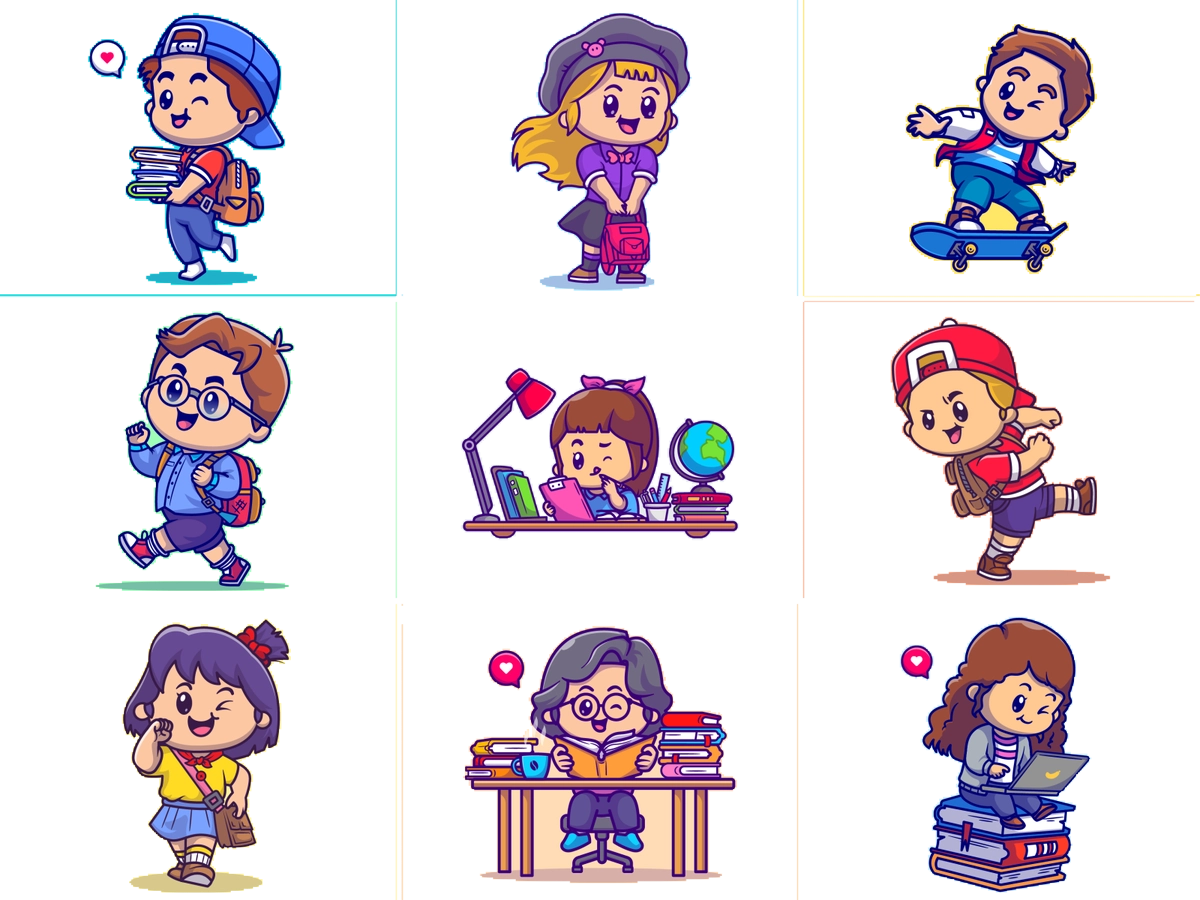 تــــــأكد
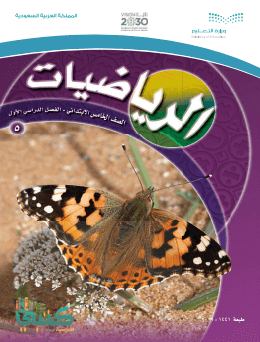 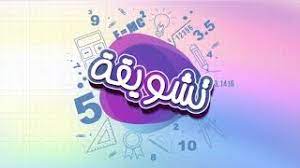 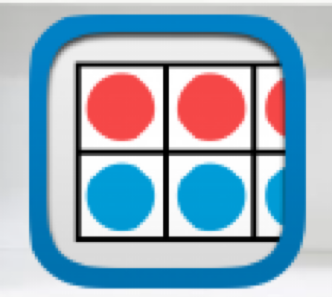 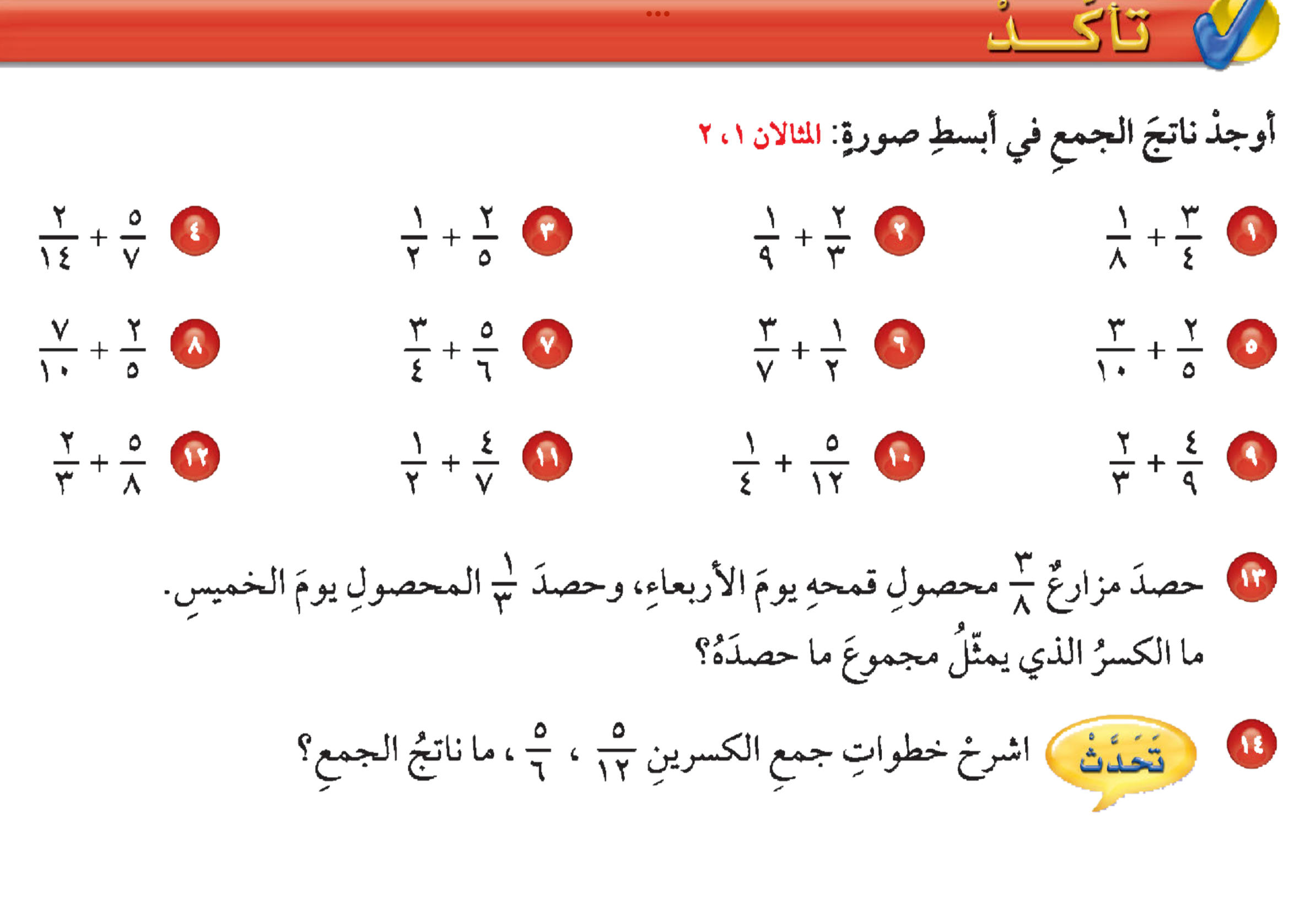 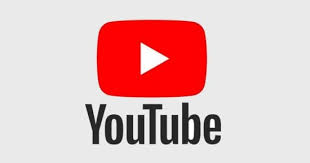 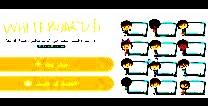 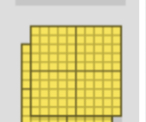 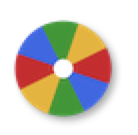 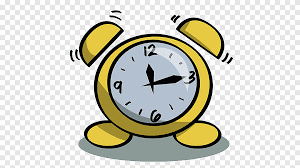 نشاط
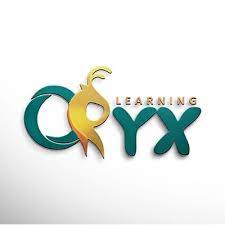 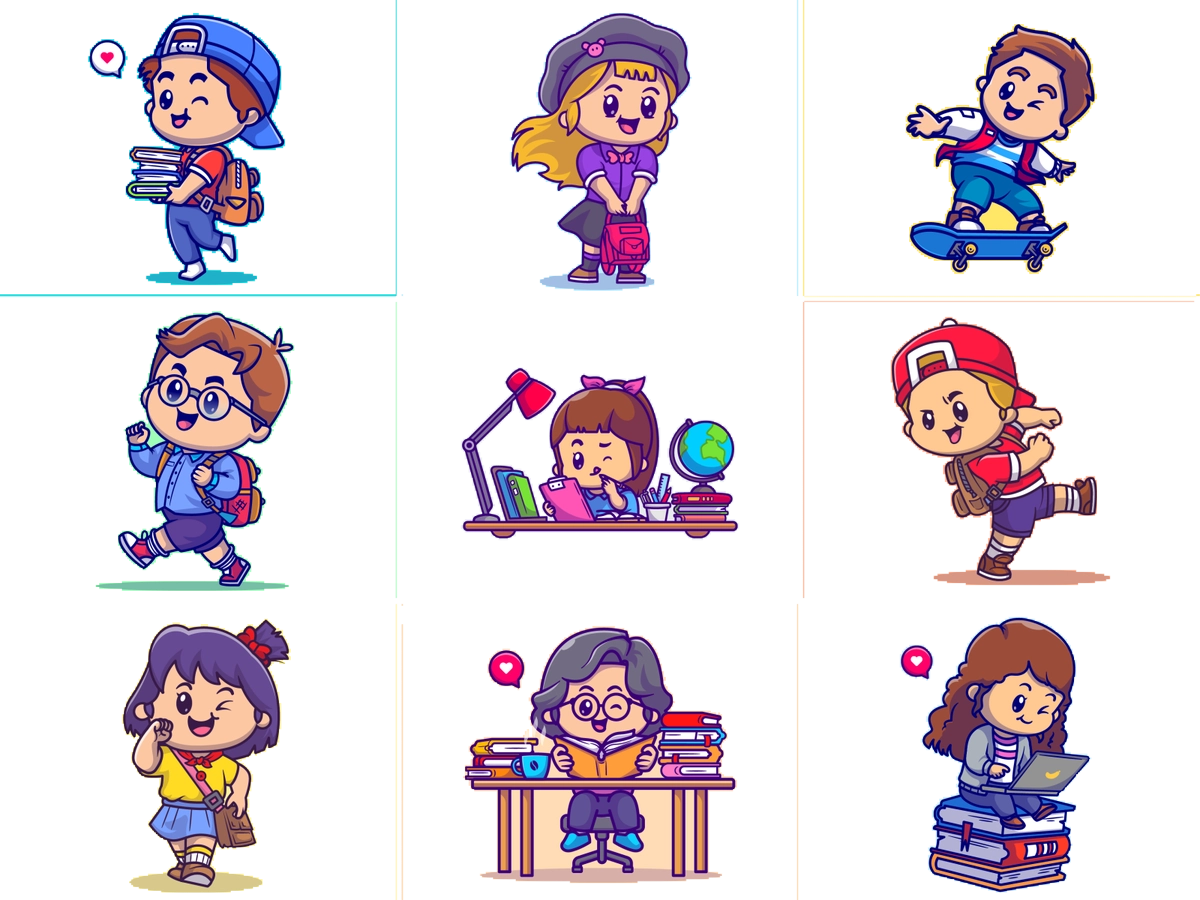 ٧
١٣
١٩
١١
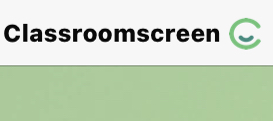 أدوات
٧
١
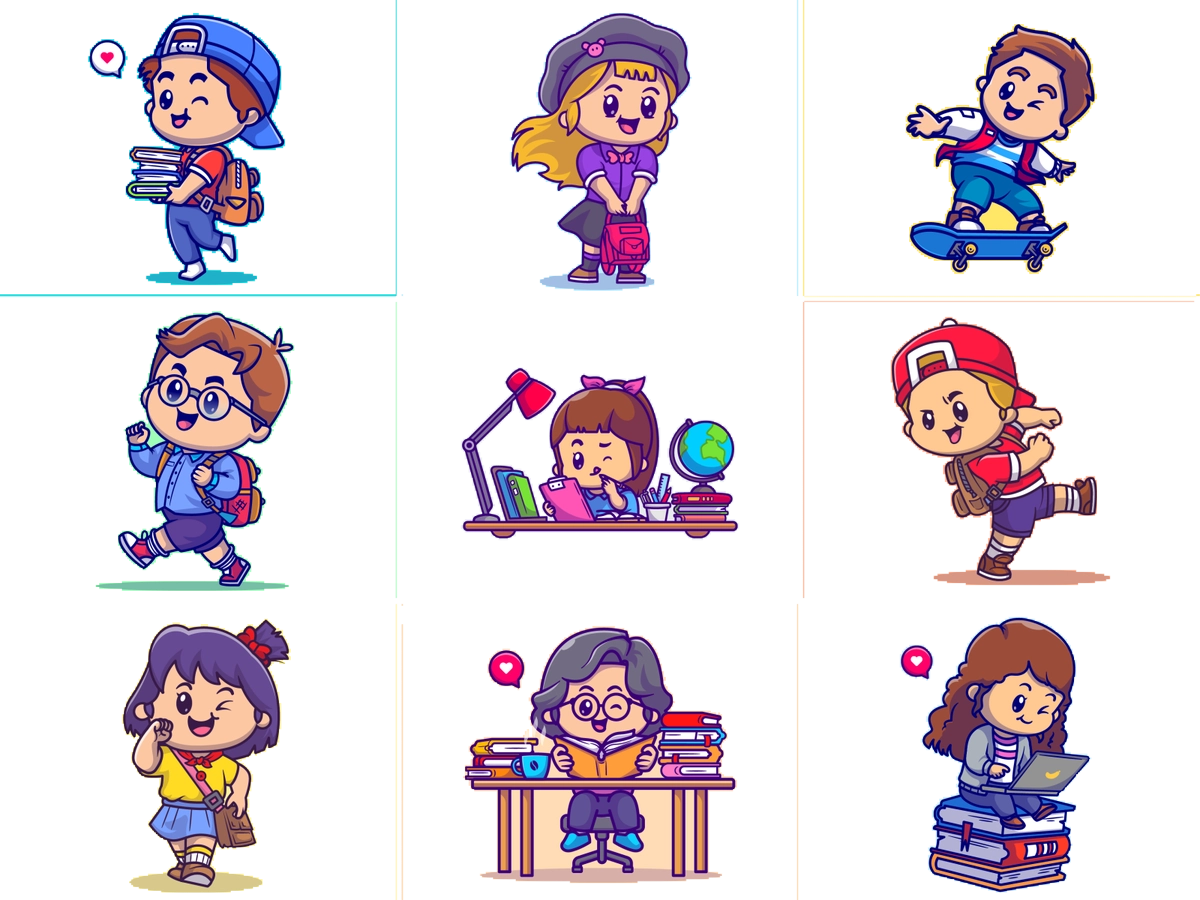 =
=
=
=
=
=
١
١
تــــــأكد
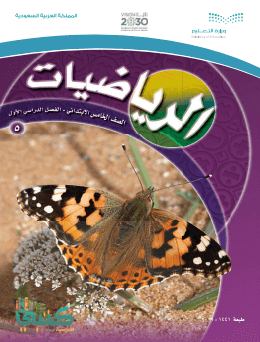 ١٠
١٤
١٢
١٠
١٢
١٠
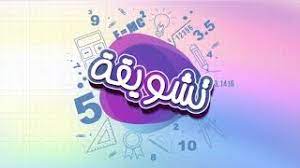 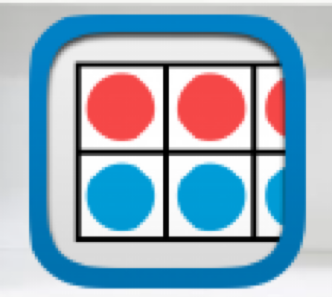 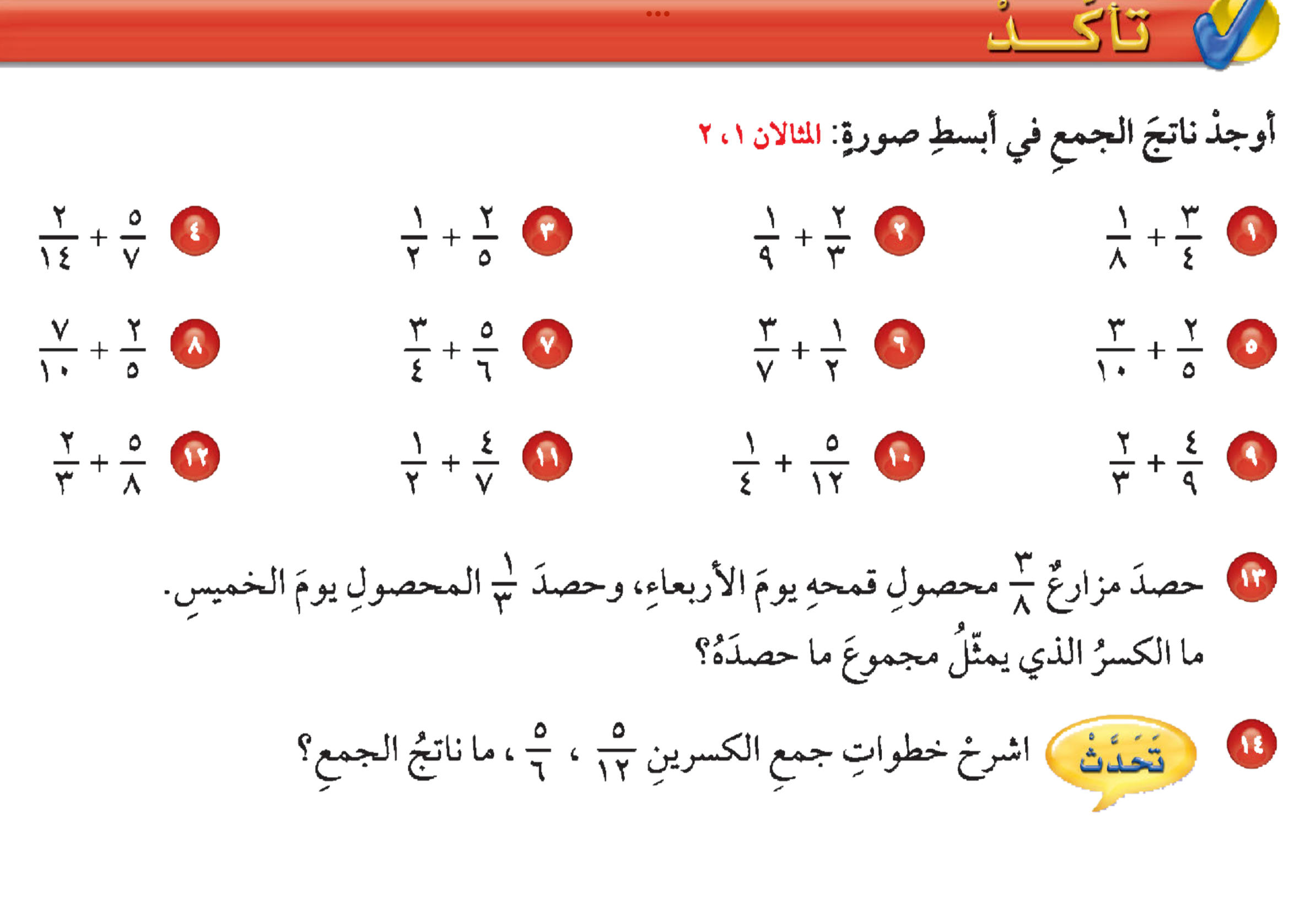 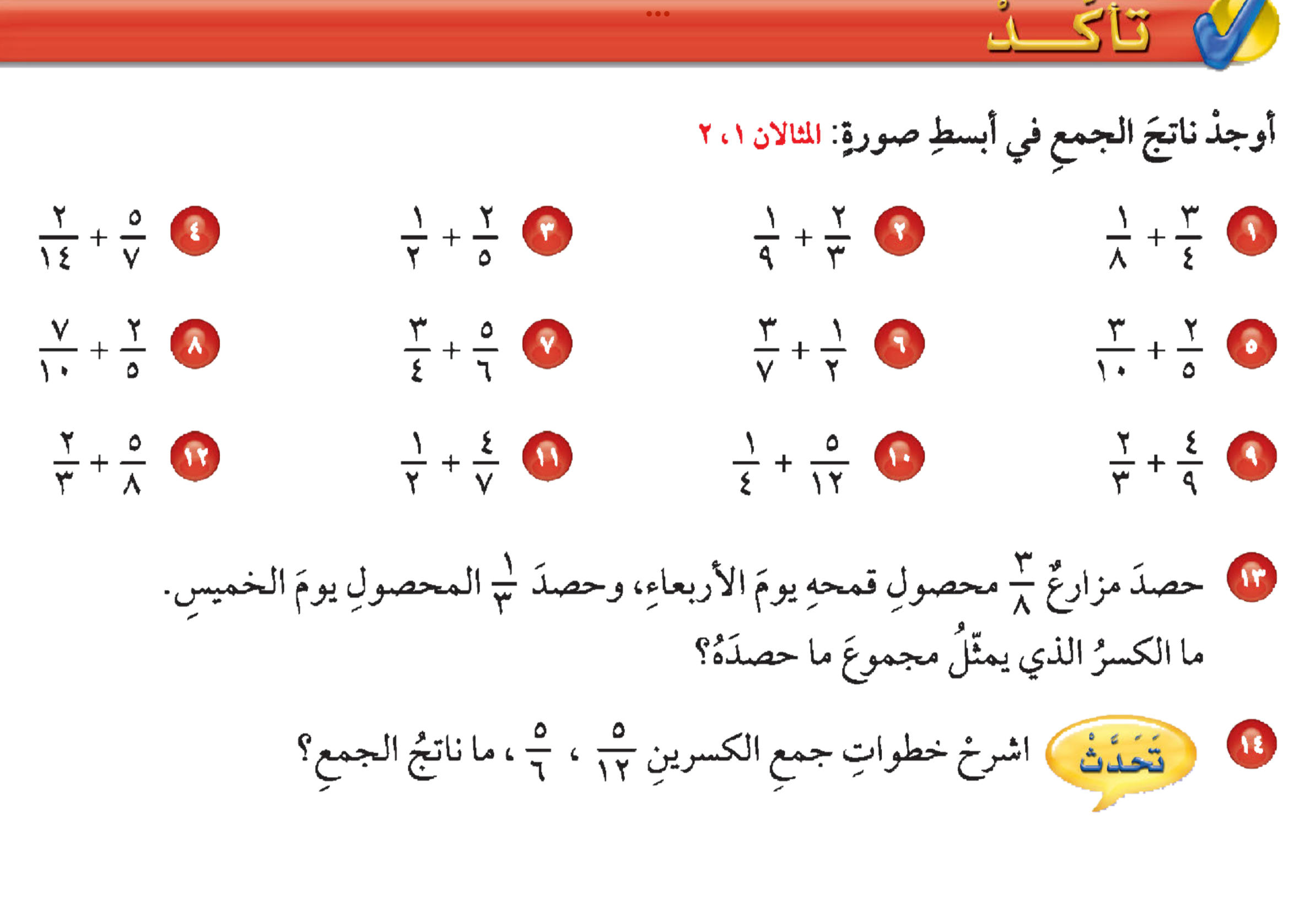 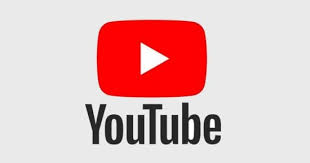 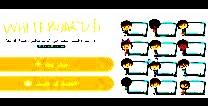 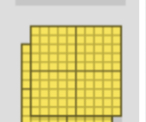 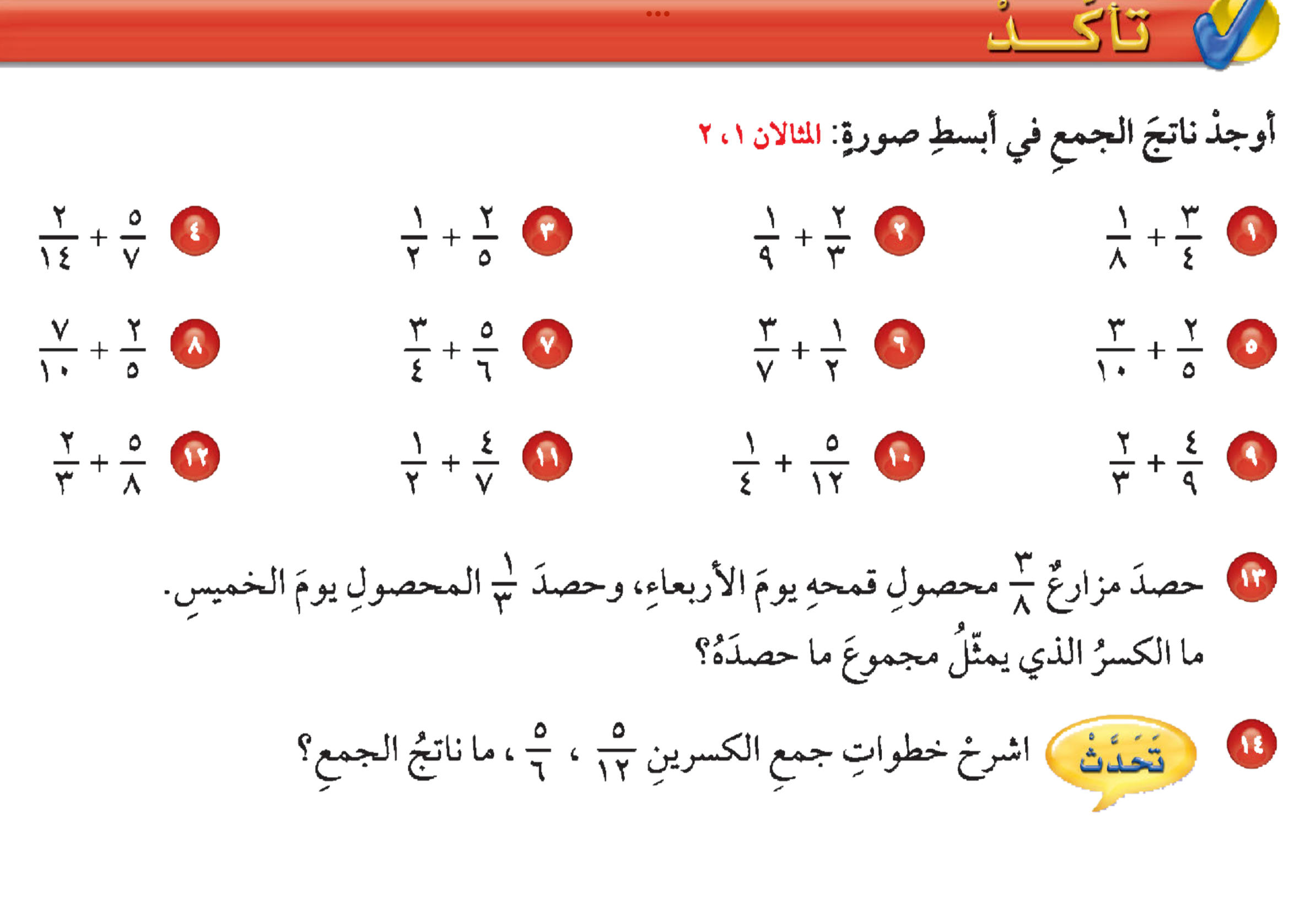 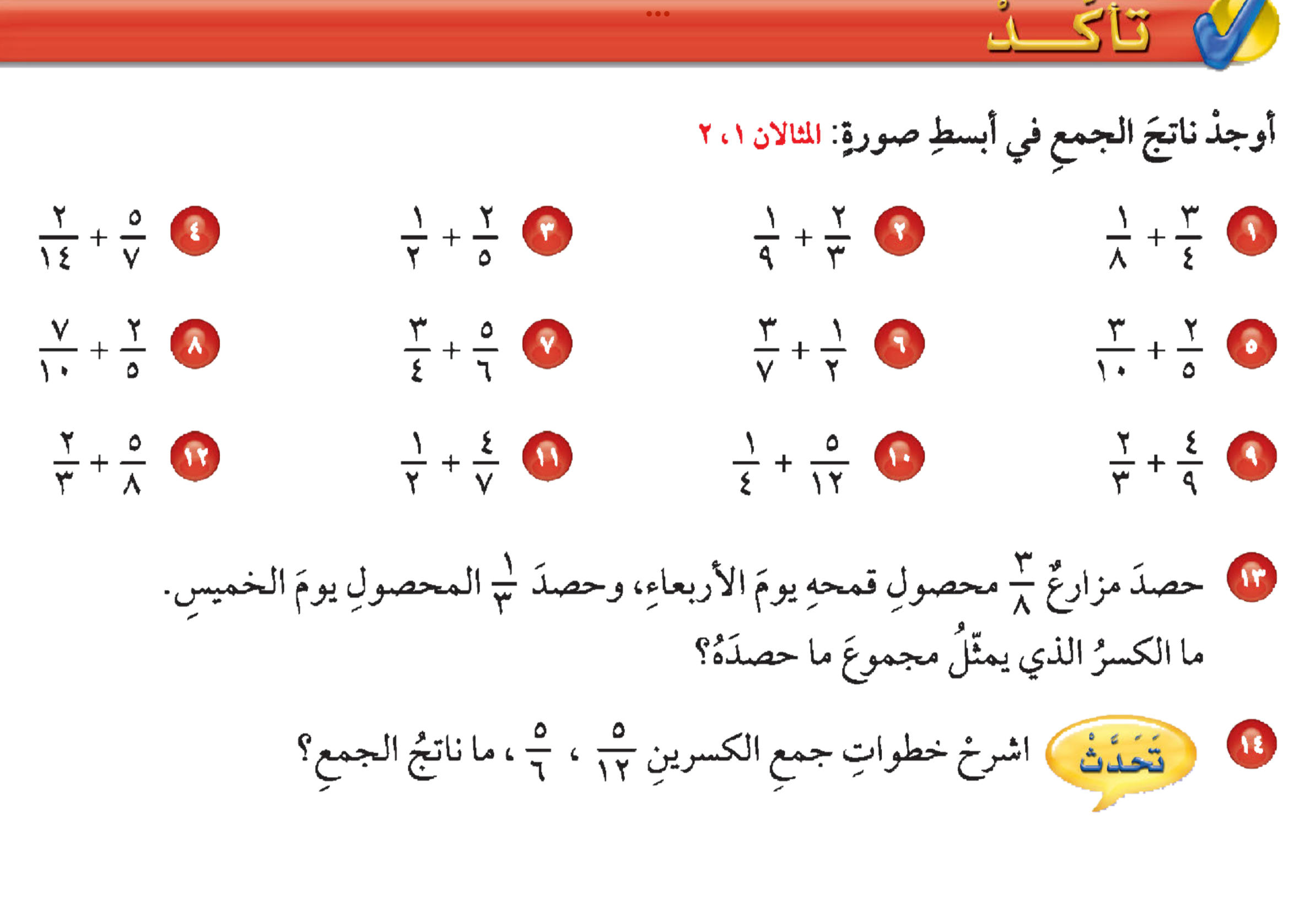 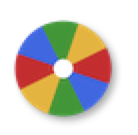 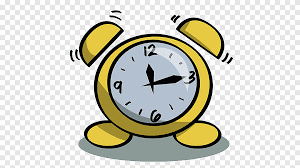 نشاط
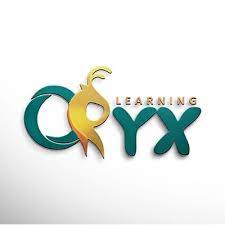 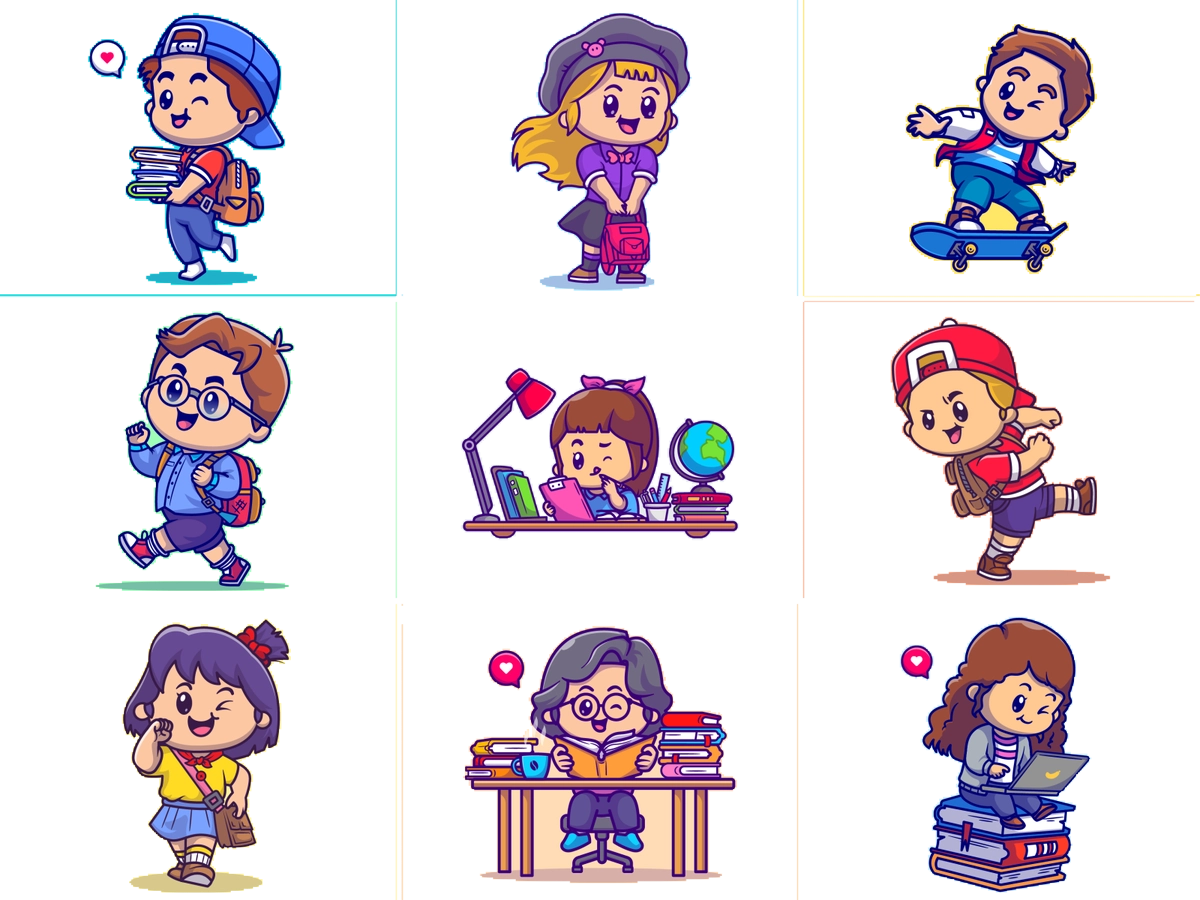 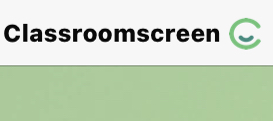 أدوات
الحل
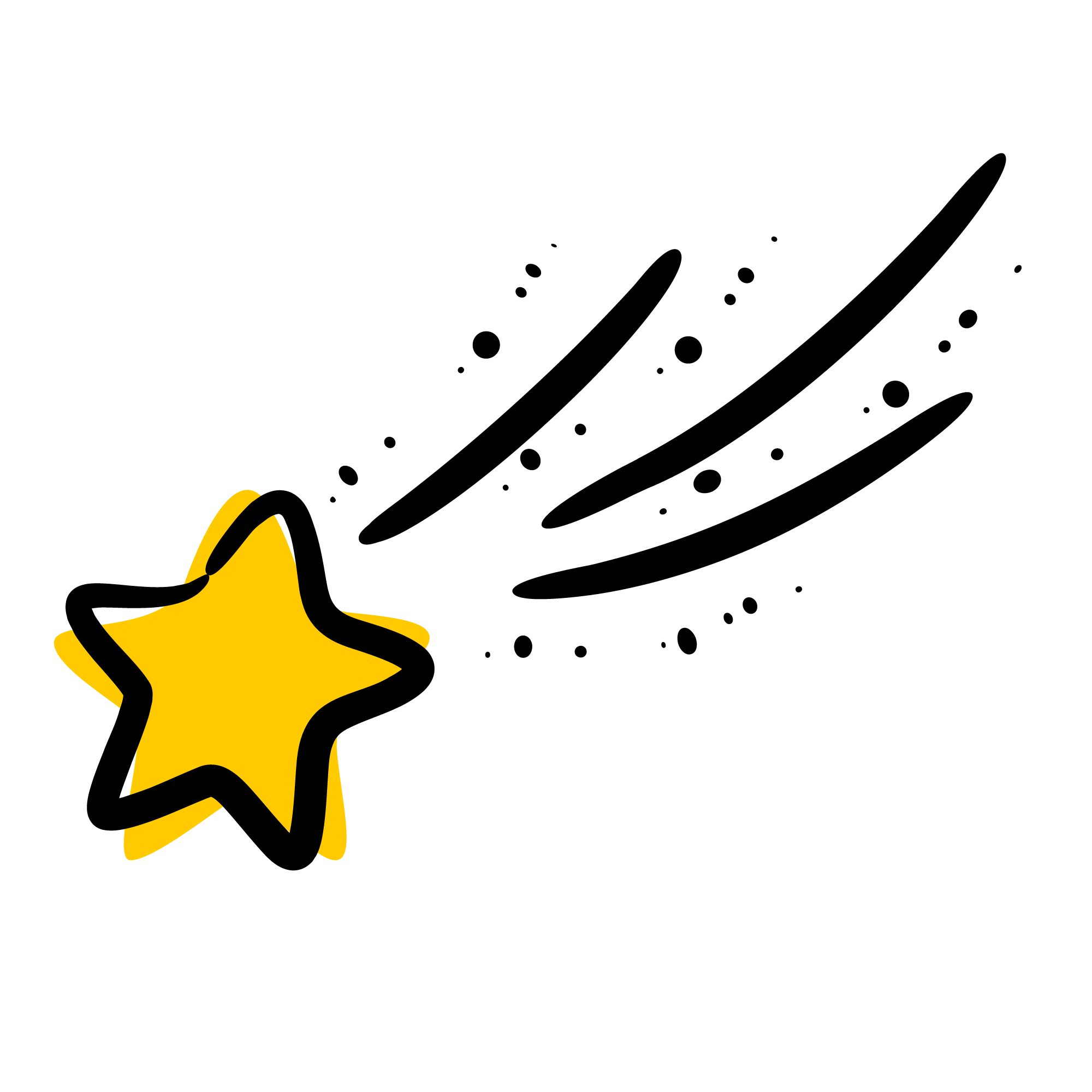 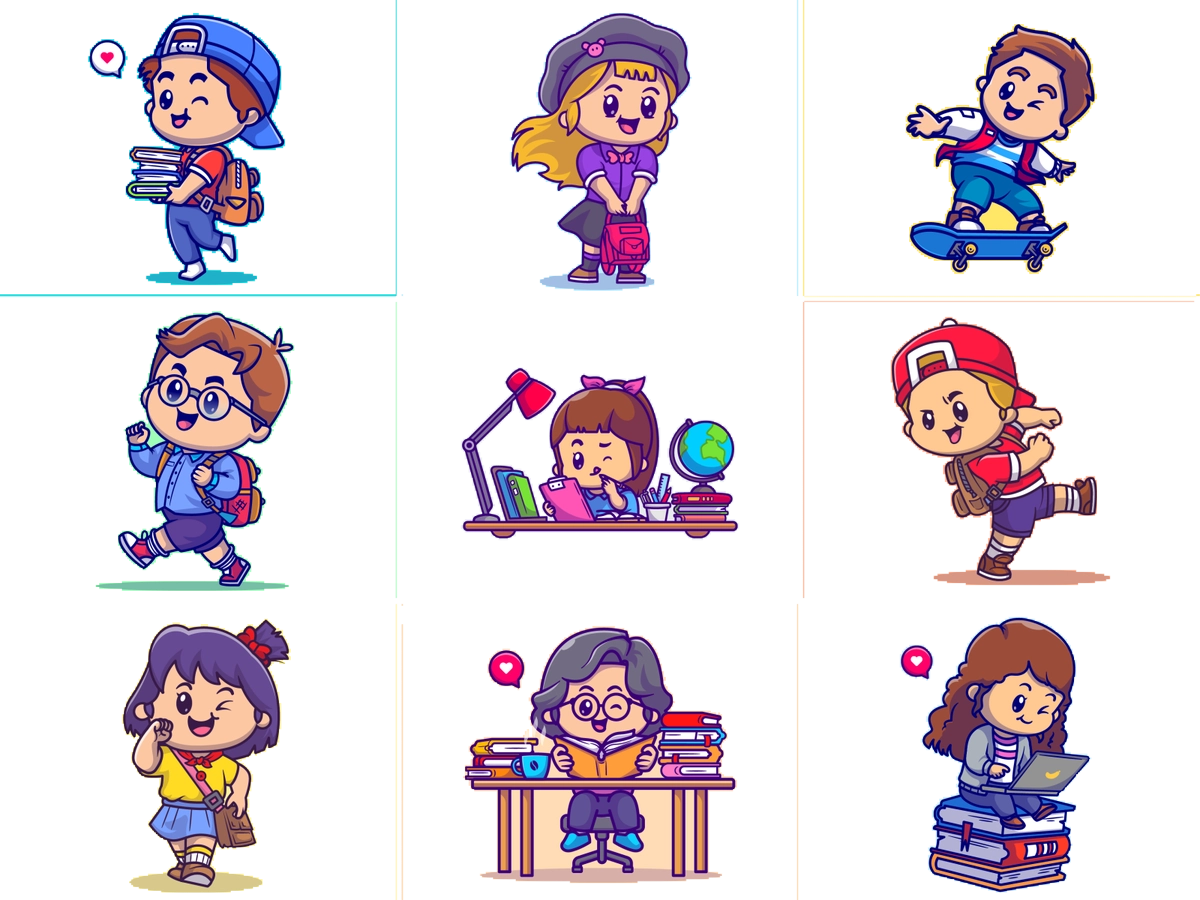 تــــــأكد
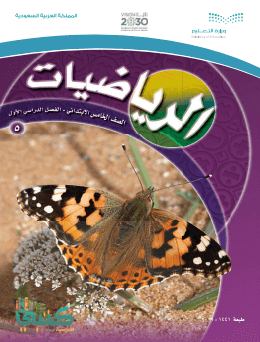 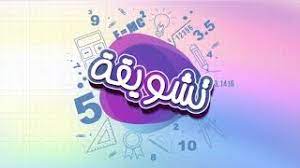 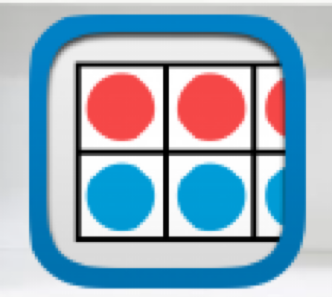 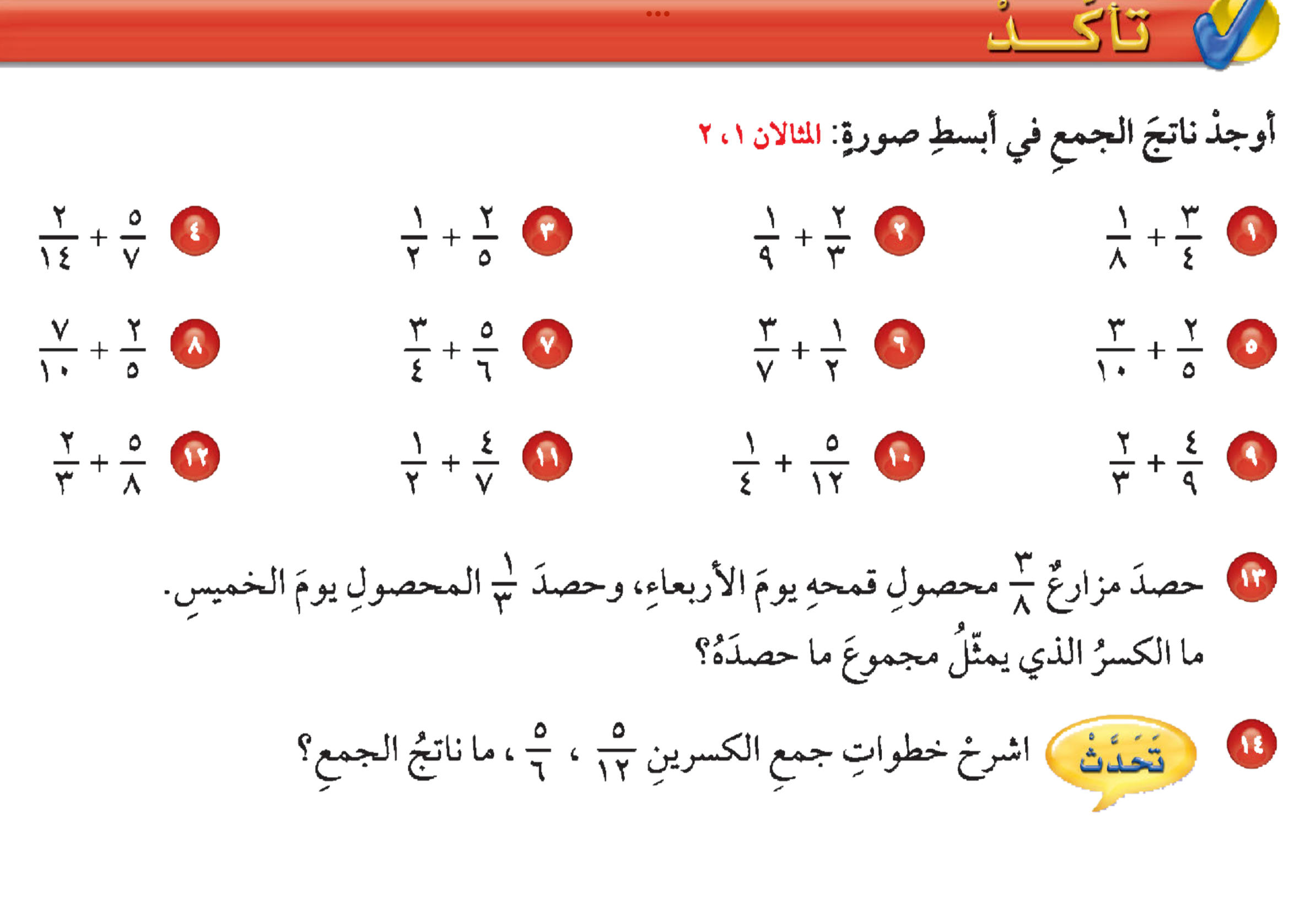 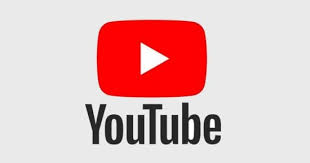 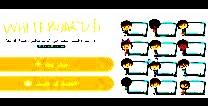 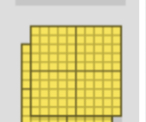 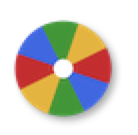 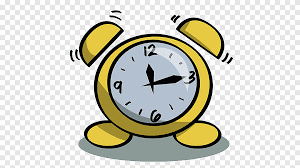 نشاط
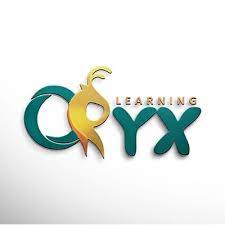 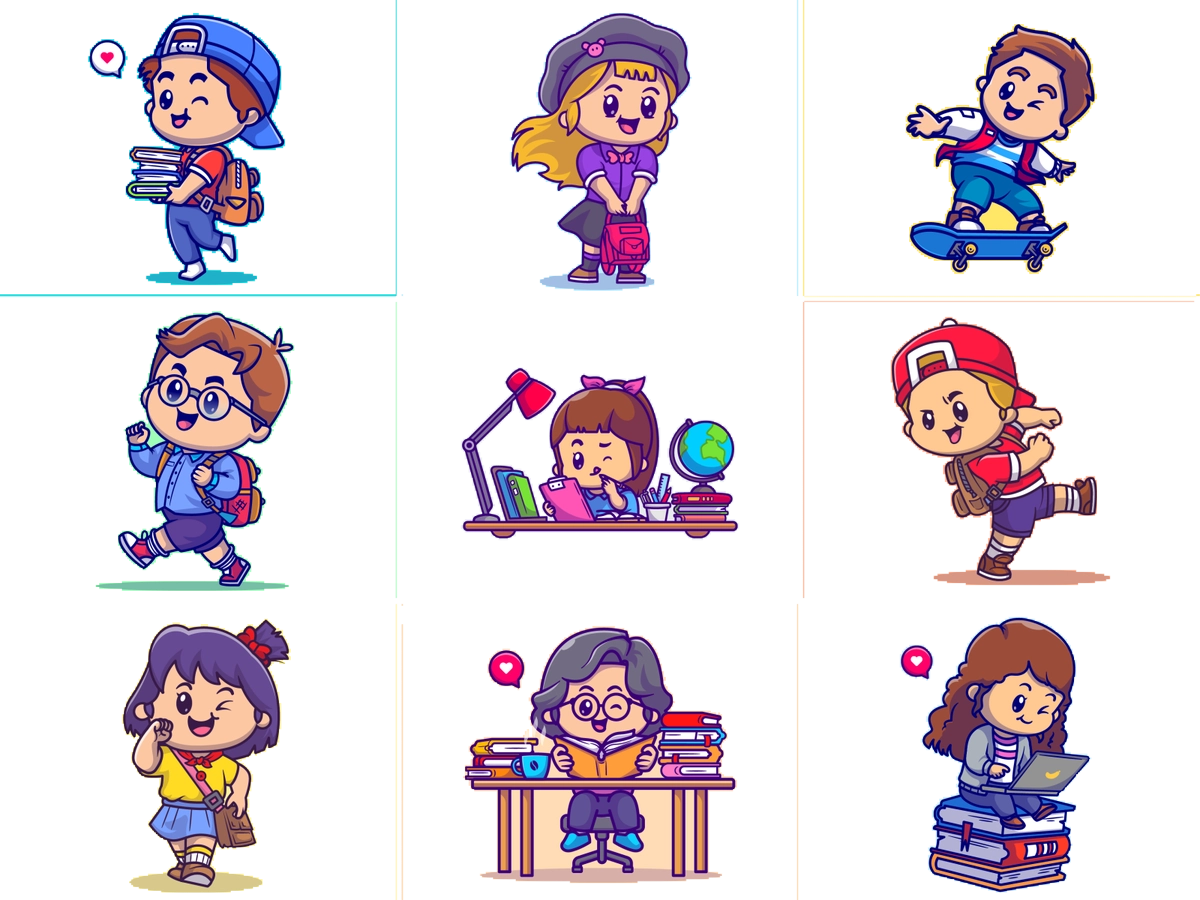 ١٠
١٥
٨
٢
٣١
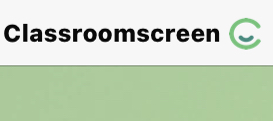 أدوات
١
١
٧
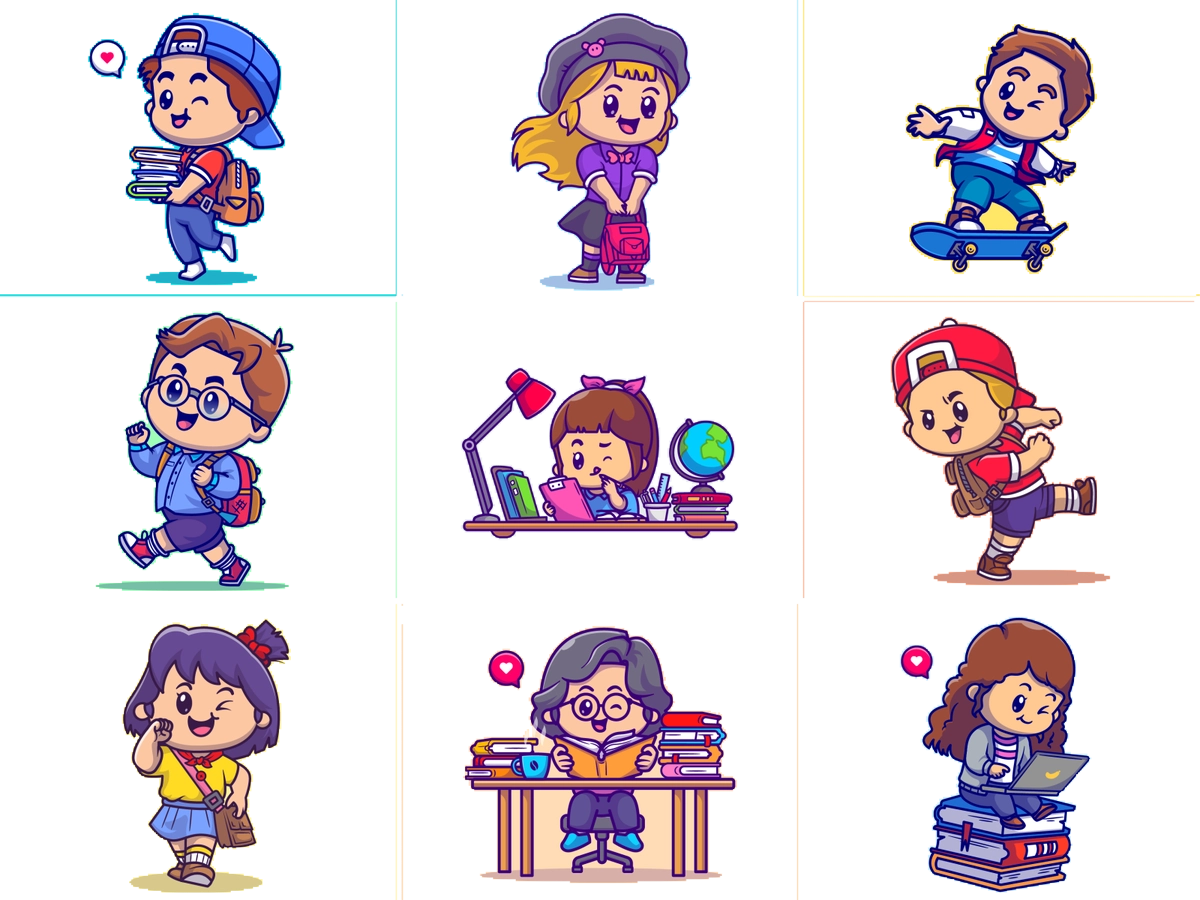 =
=
=
=
=
١
١
١
=
=
=
تــــــأكد
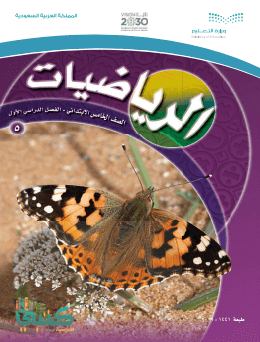 ٩
١٤
١٢
٣
٢٤
٩
١٤
٢٤
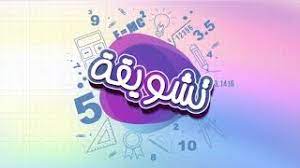 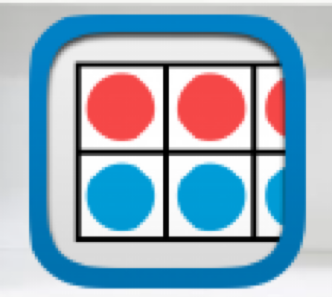 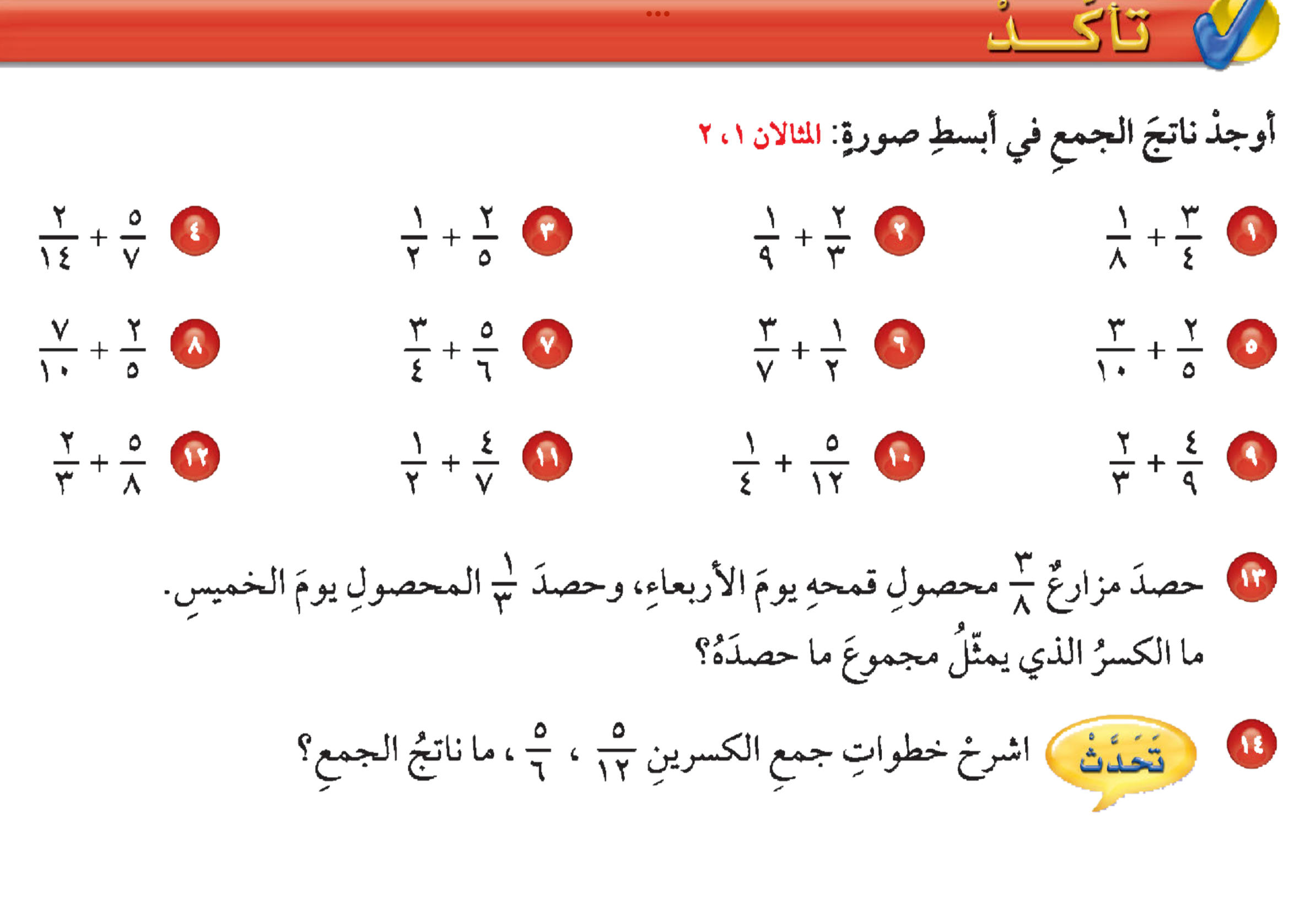 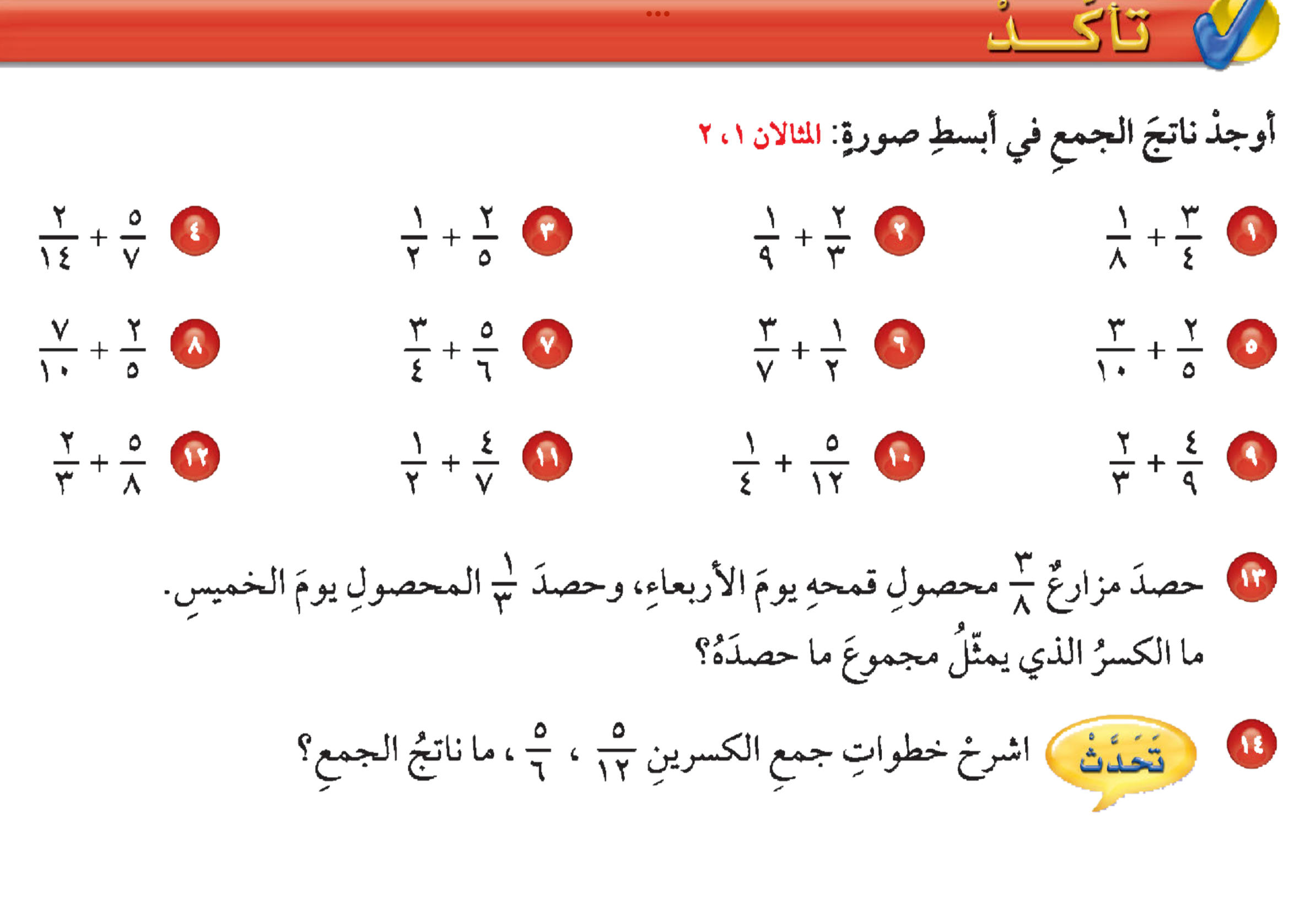 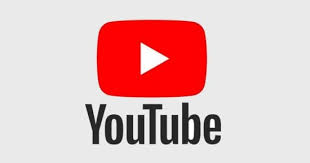 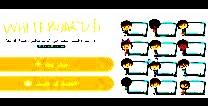 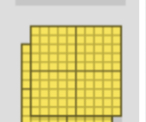 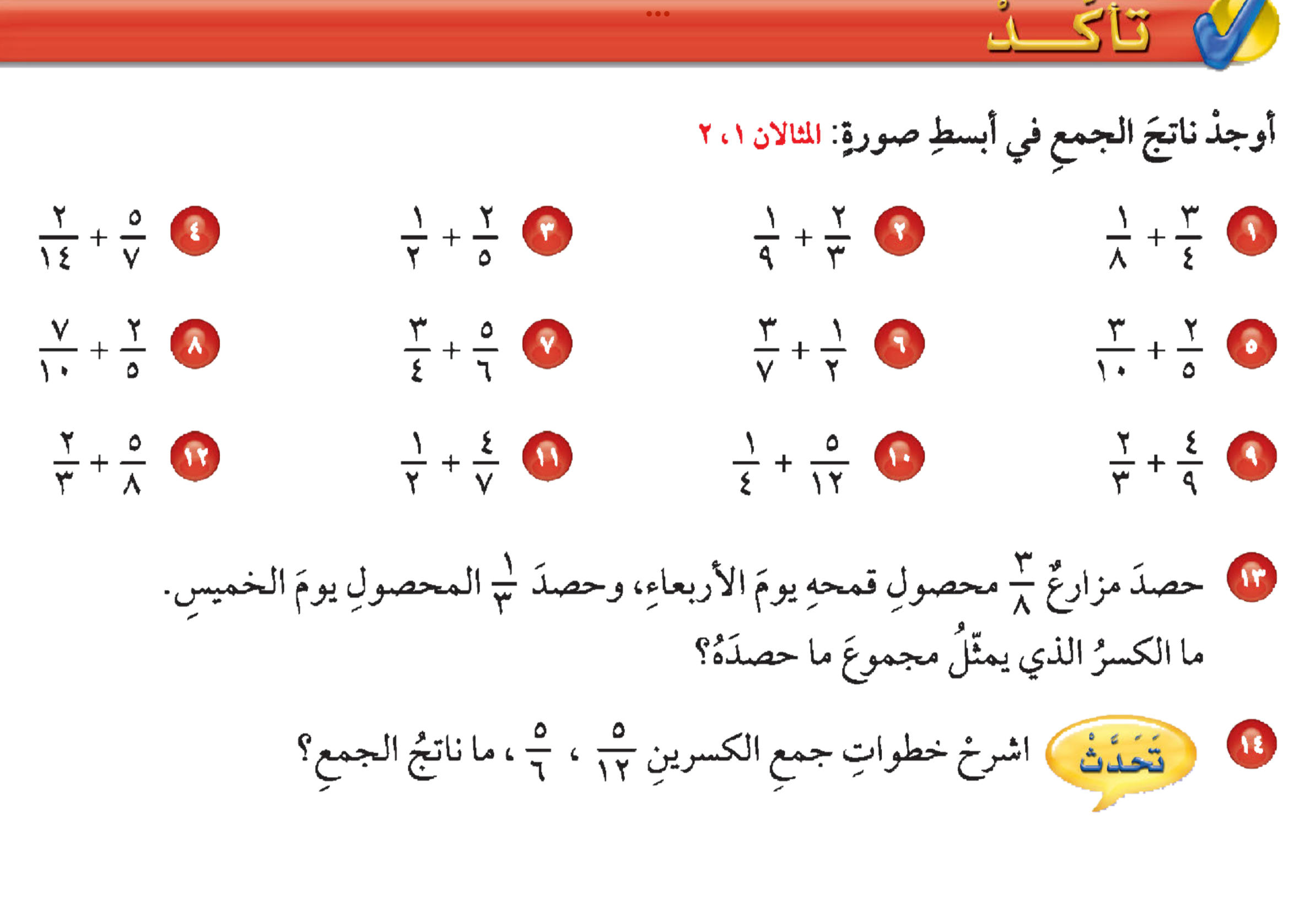 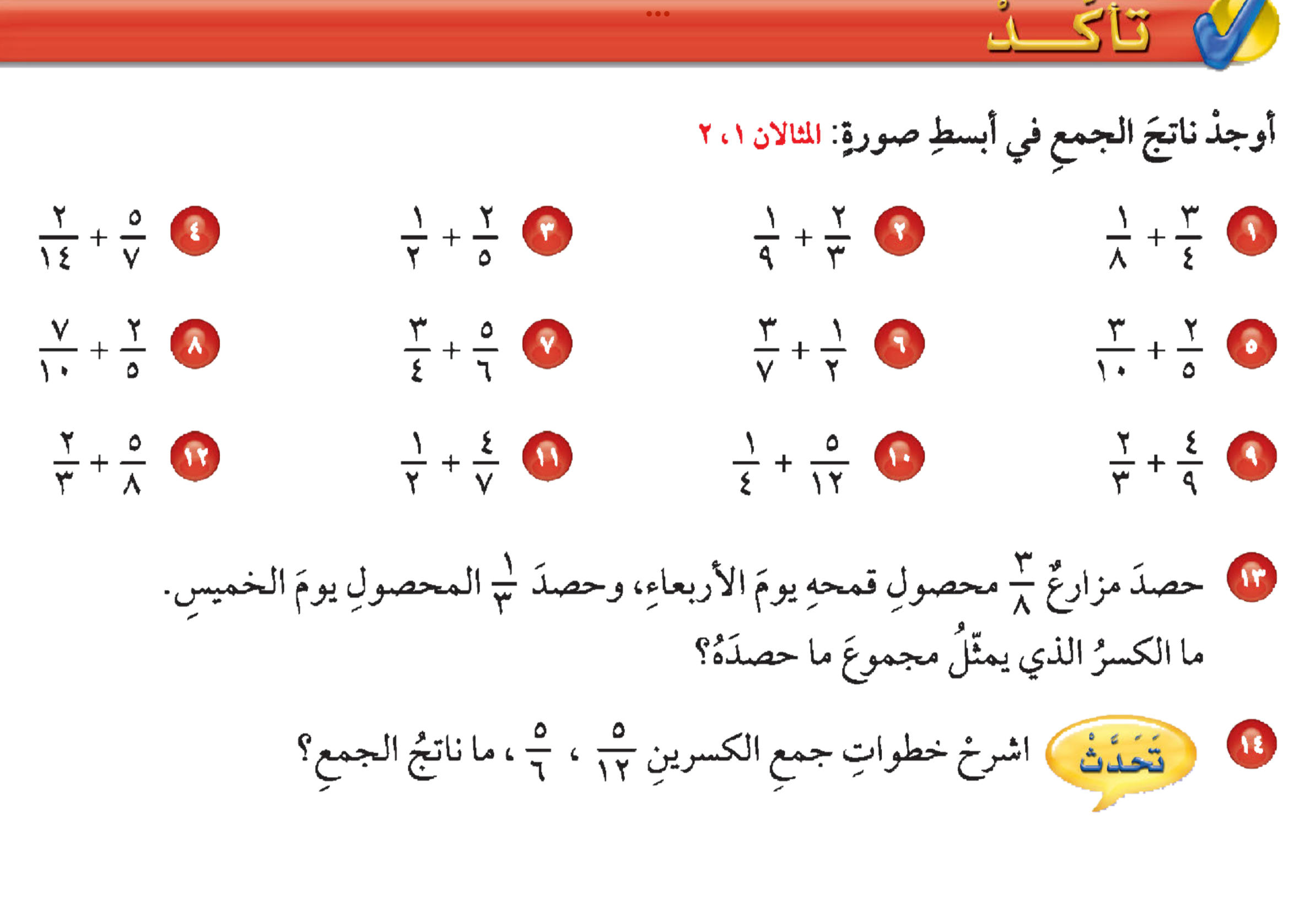 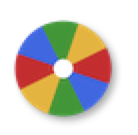 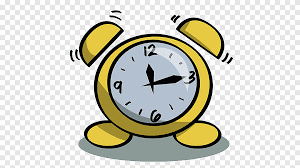 نشاط
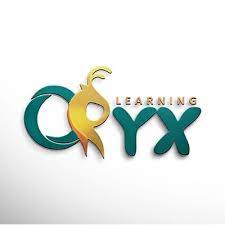 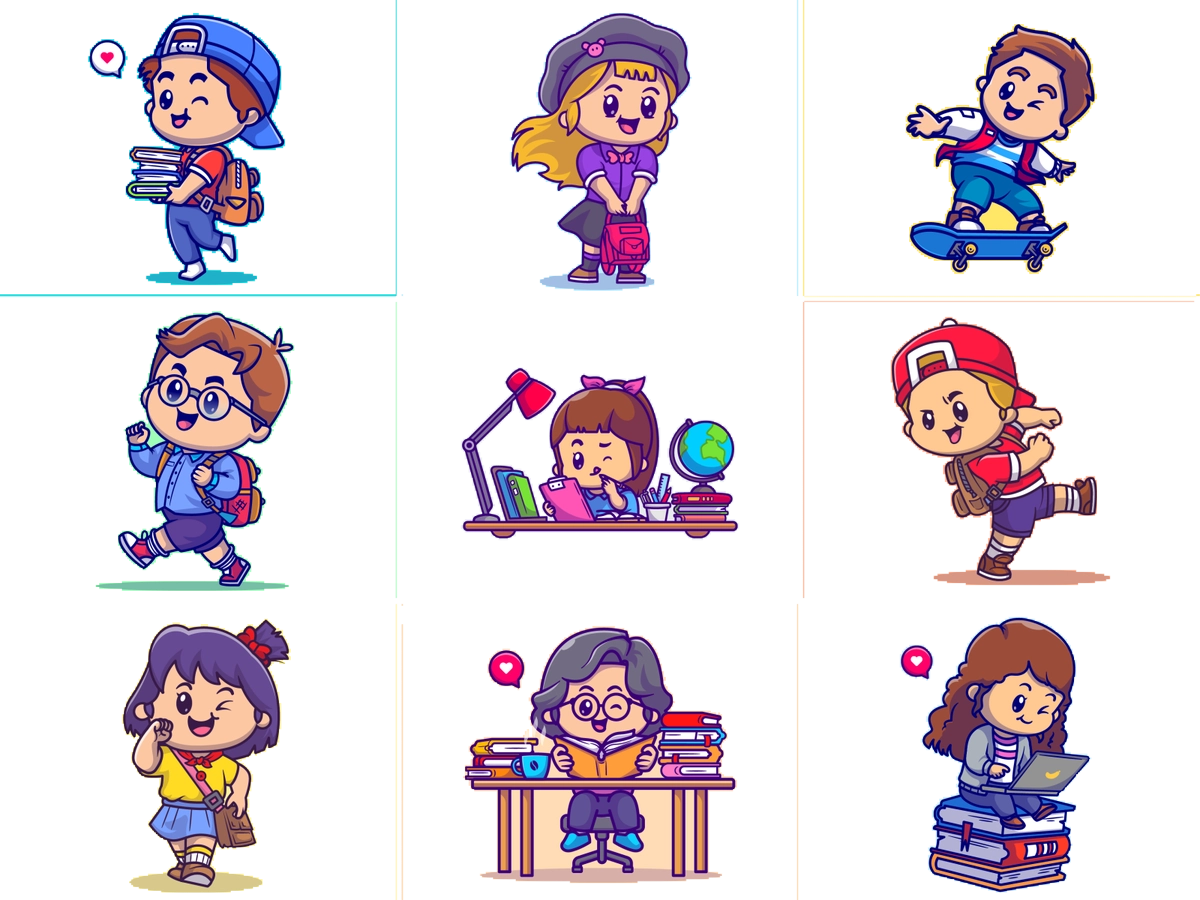 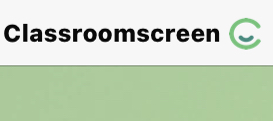 أدوات
الحل
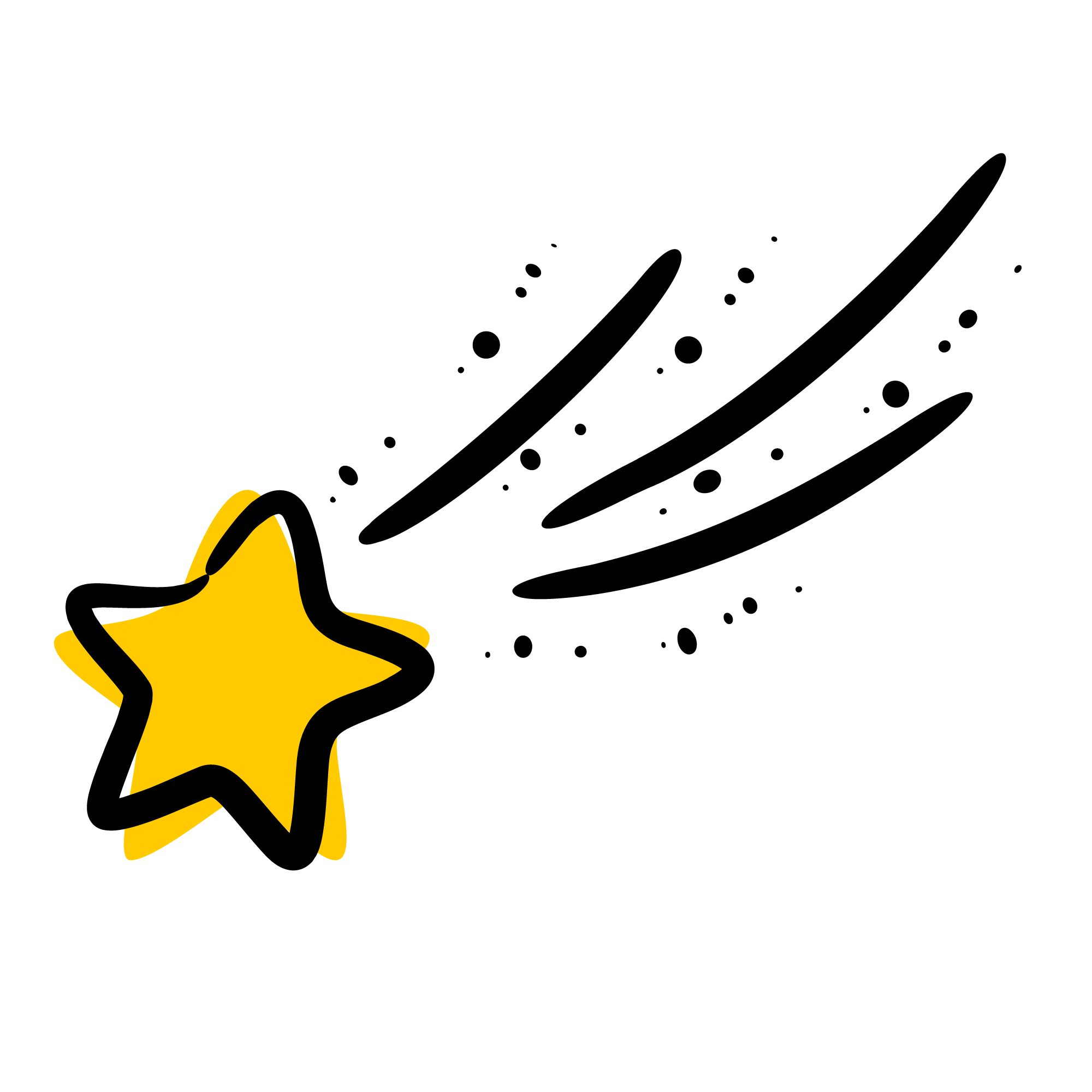 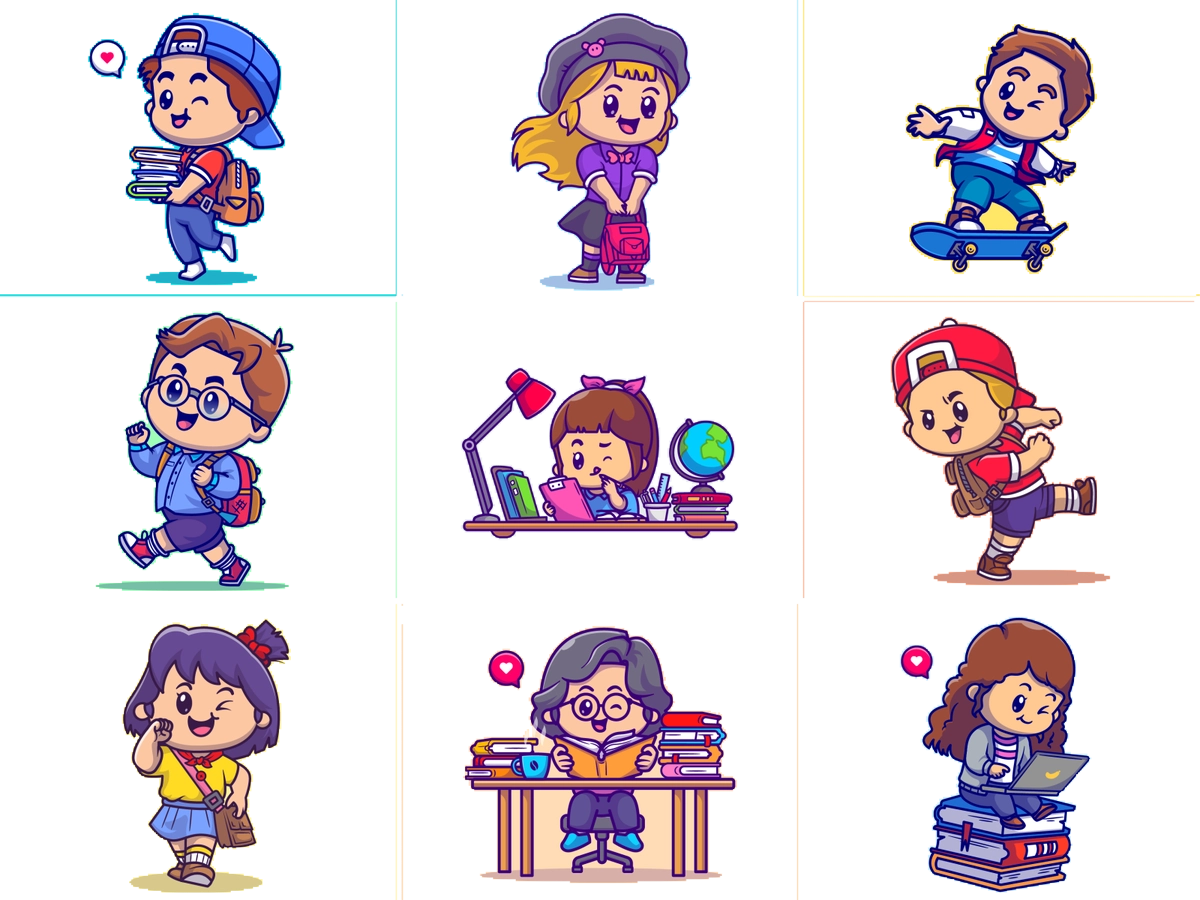 تــــــأكد
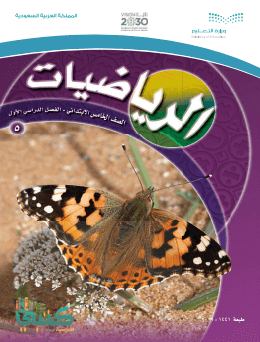 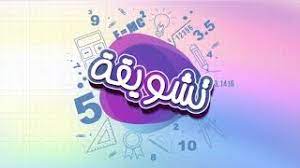 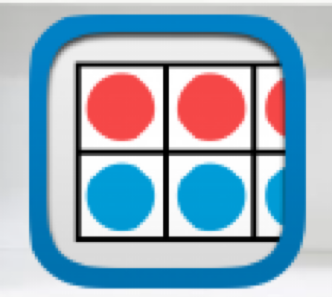 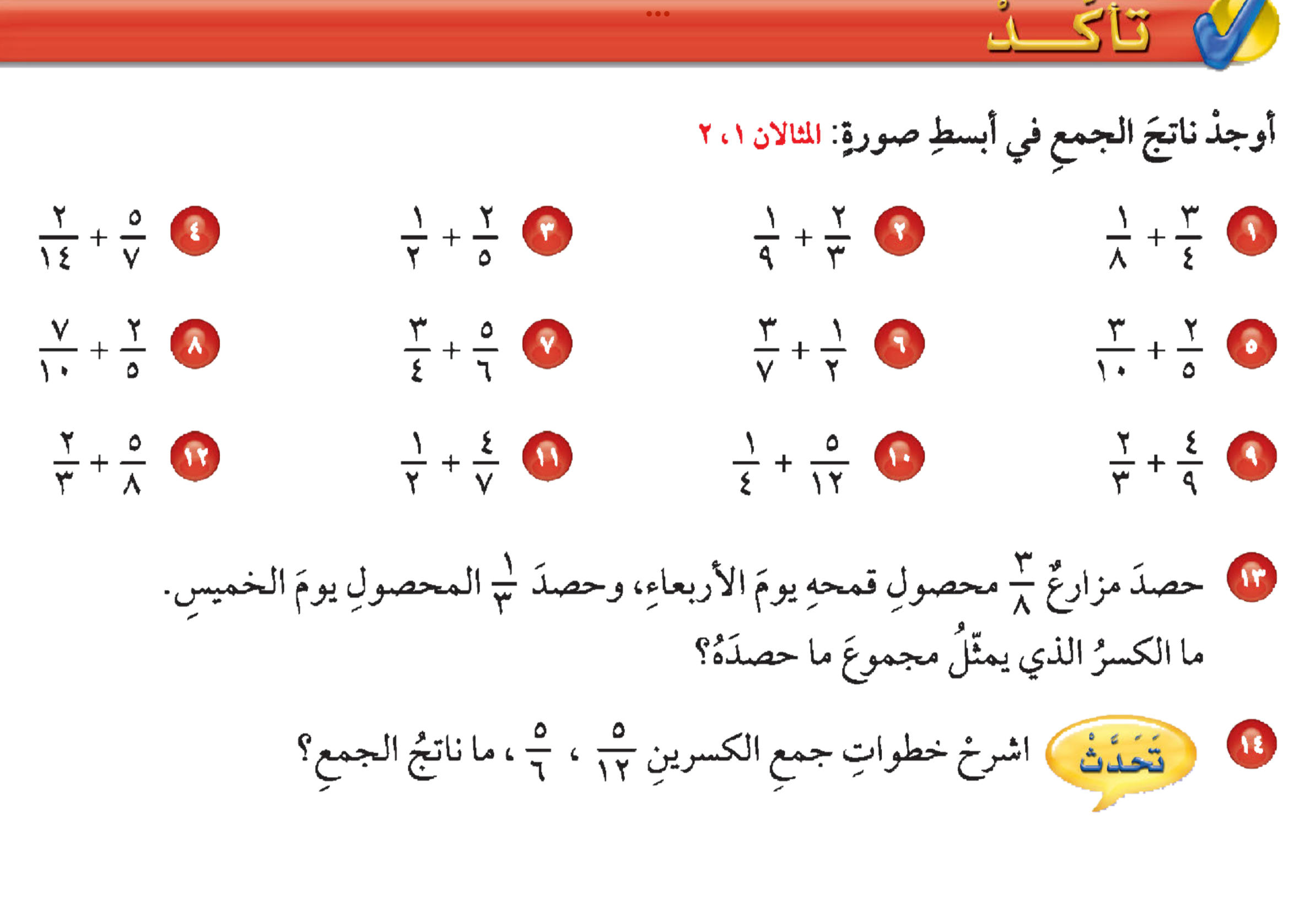 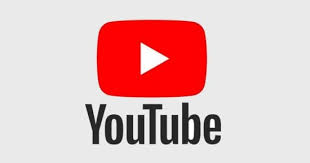 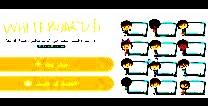 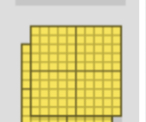 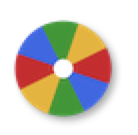 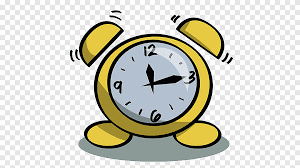 نشاط
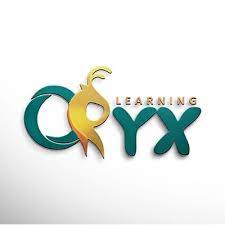 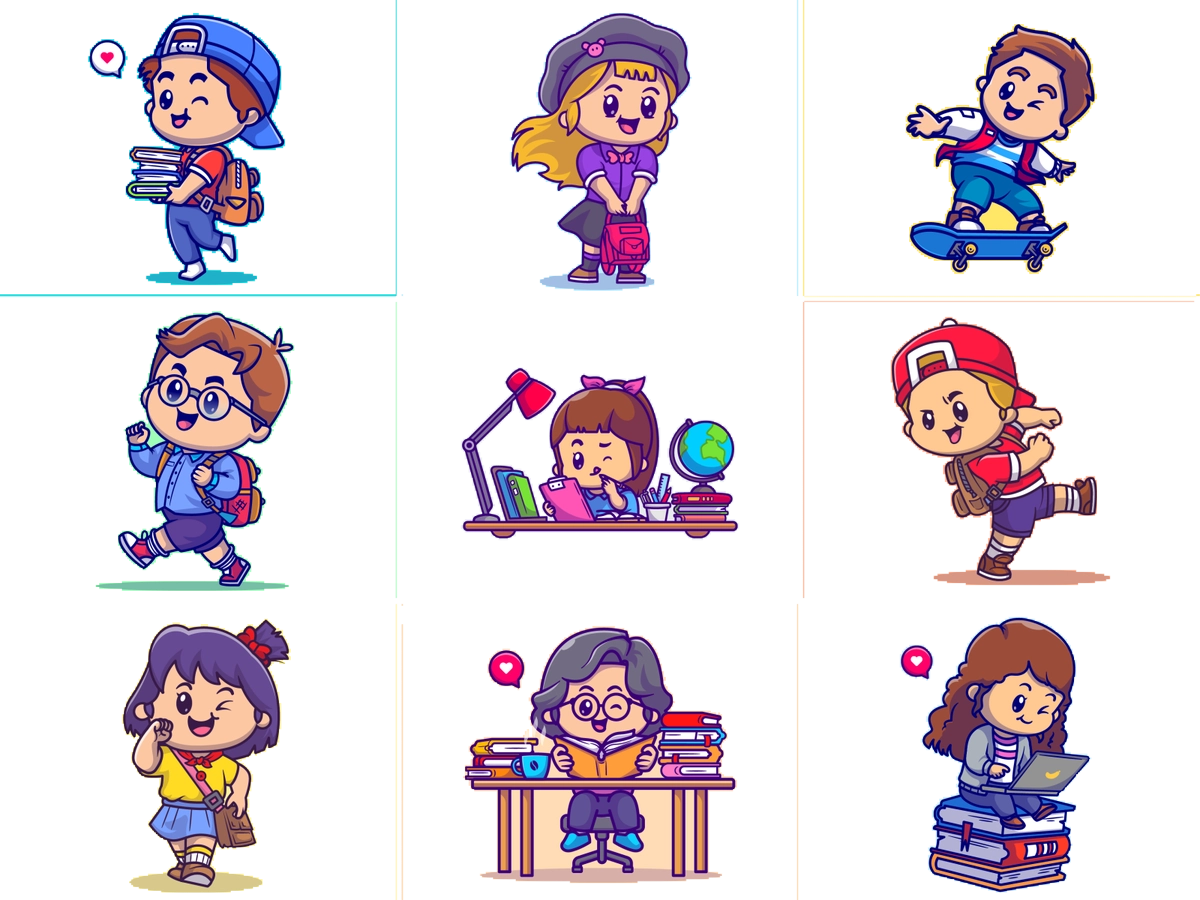 ١
٣
٨
٩
١٧
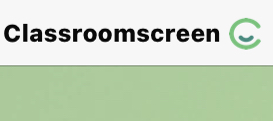 أدوات
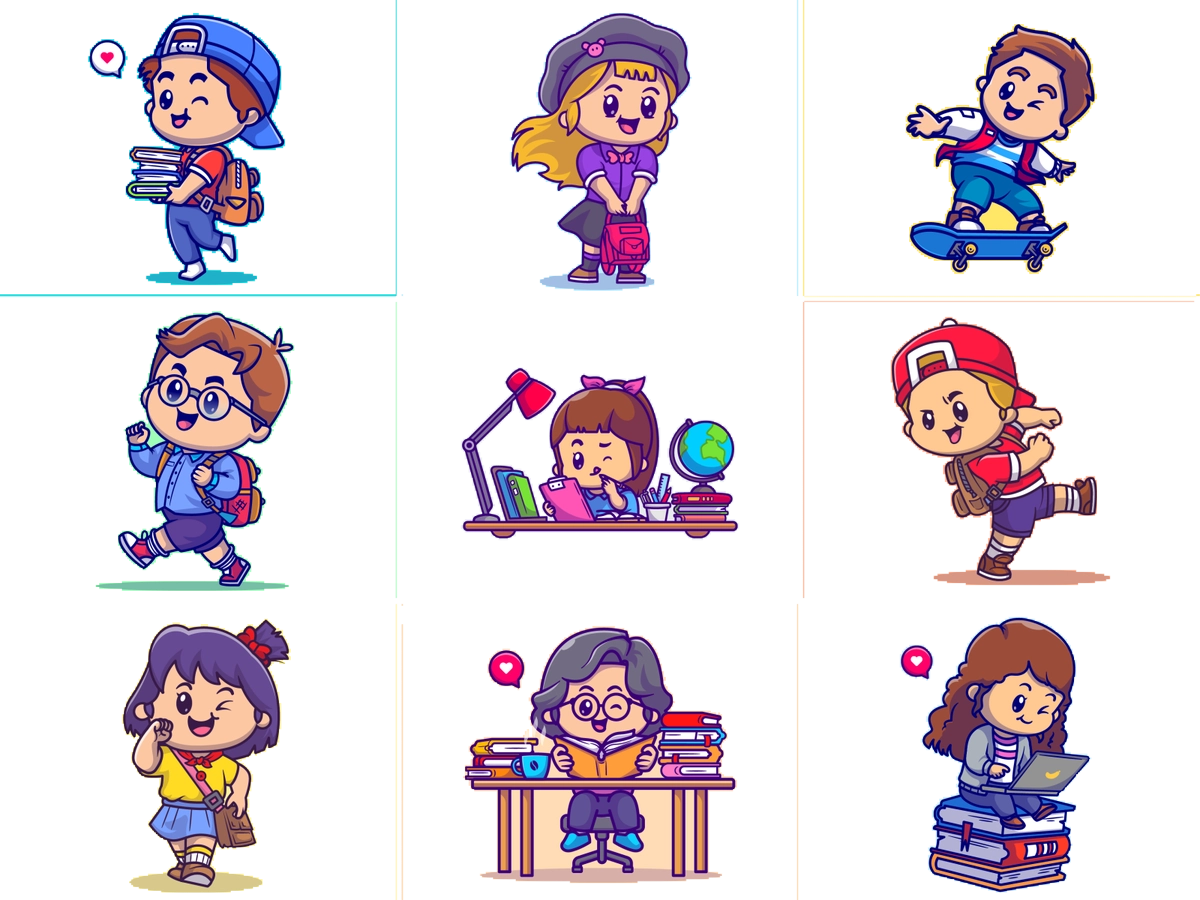 الكسر الذي يمثل مجموع ما حصده
=
=
=
+
+
تــــــأكد
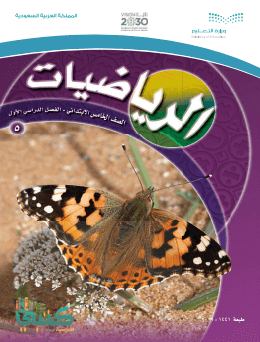 ٣
٨
٢٤
٢٤
٢٤
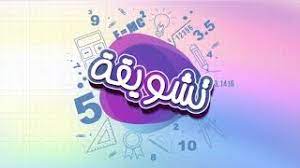 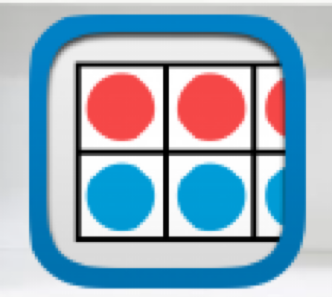 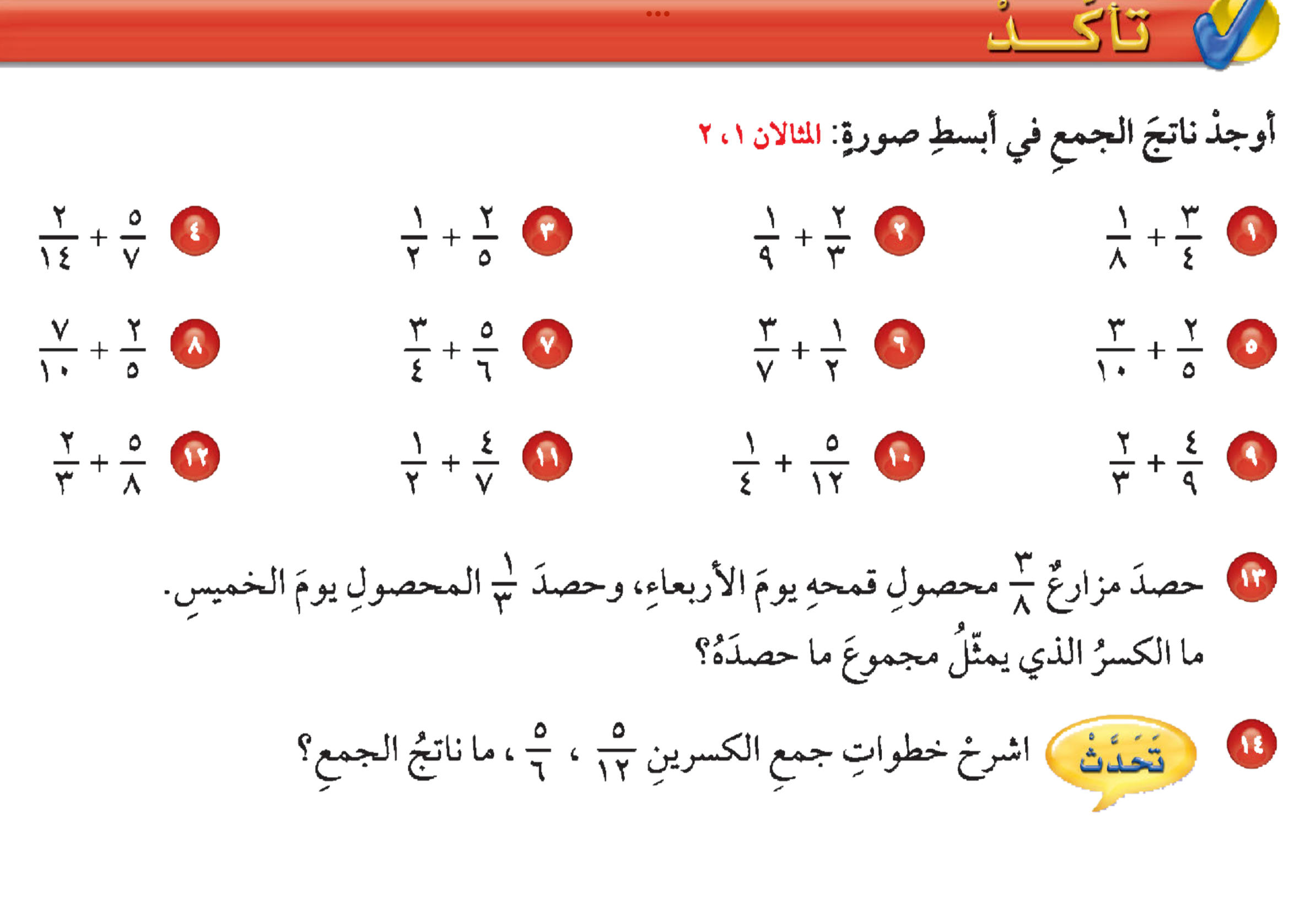 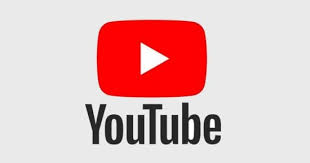 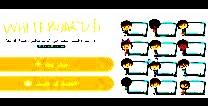 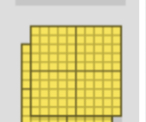 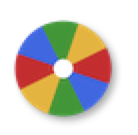 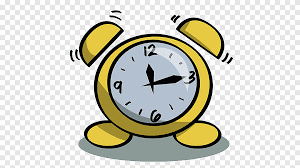 نشاط
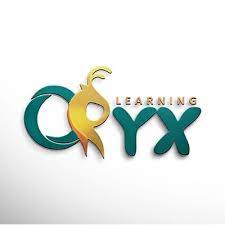 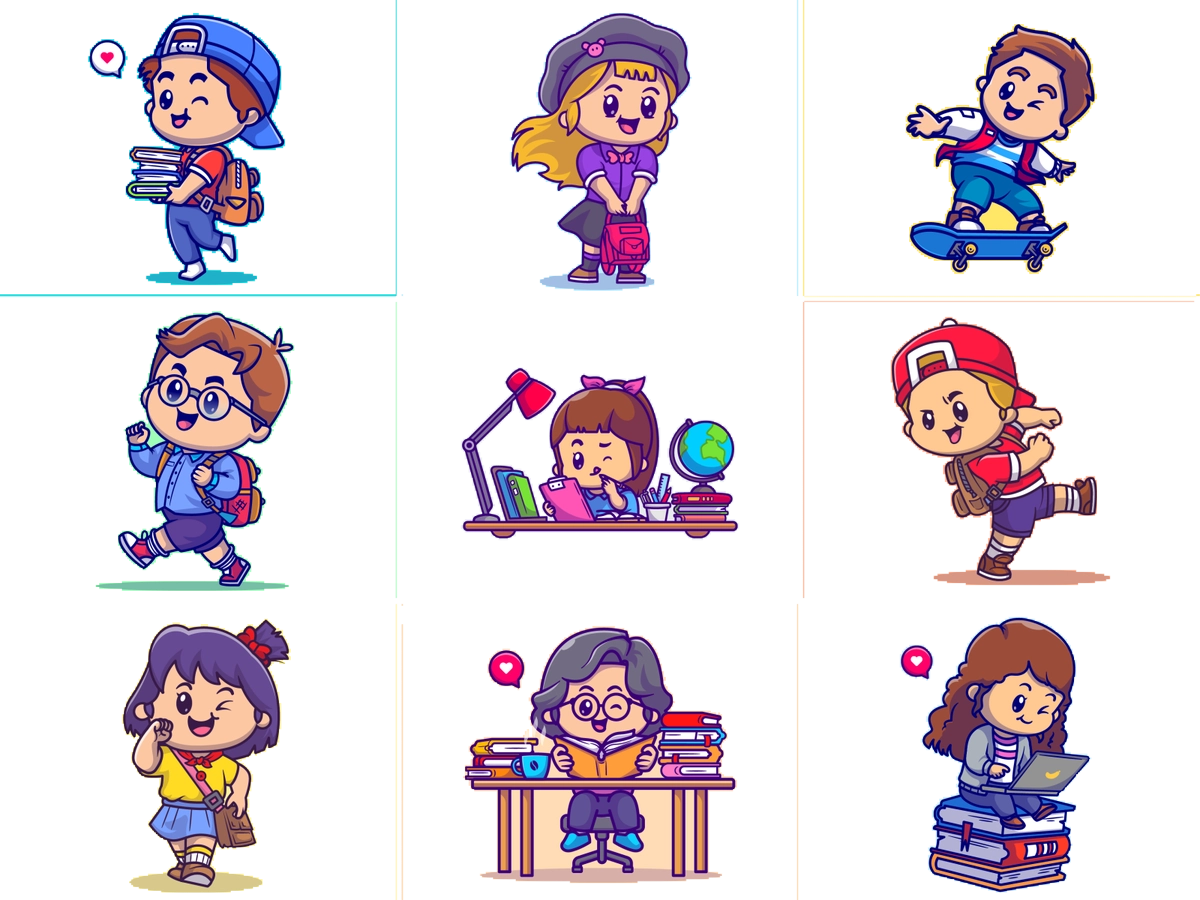 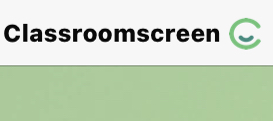 أدوات
الحل
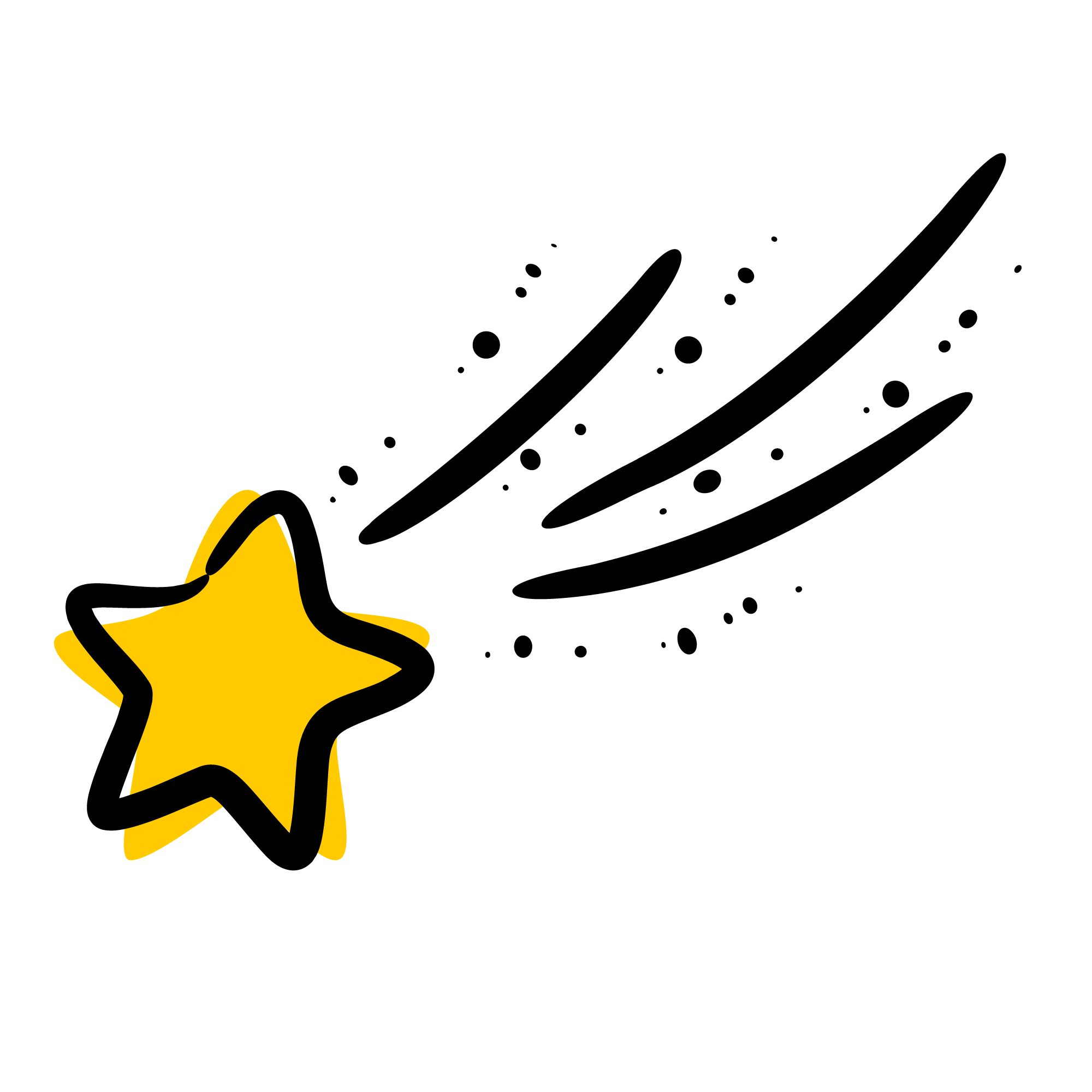 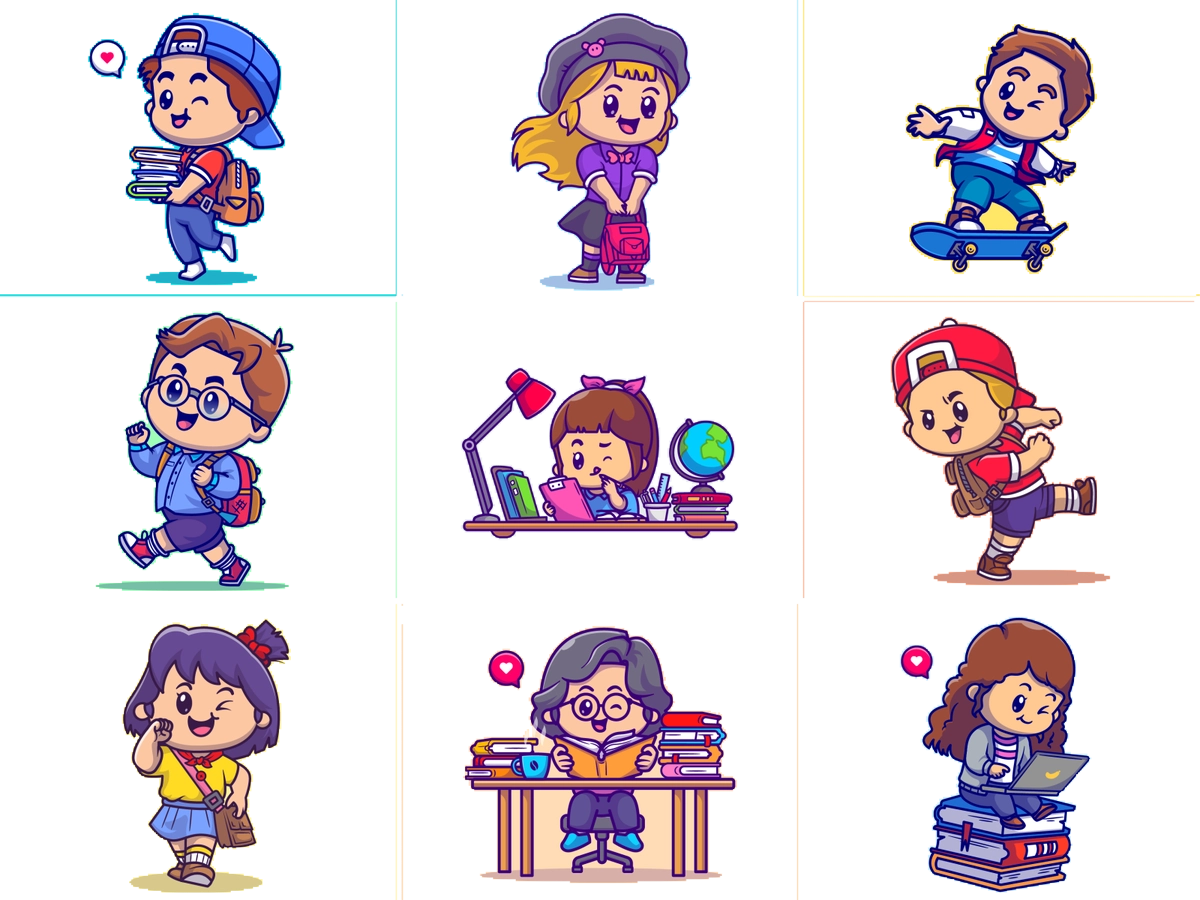 مسائل
 مهارات التفكير العليا
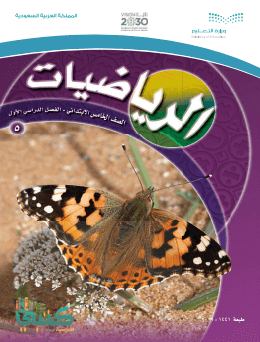 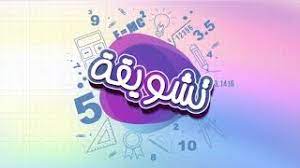 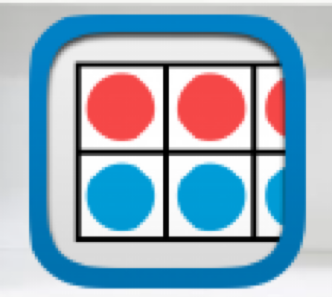 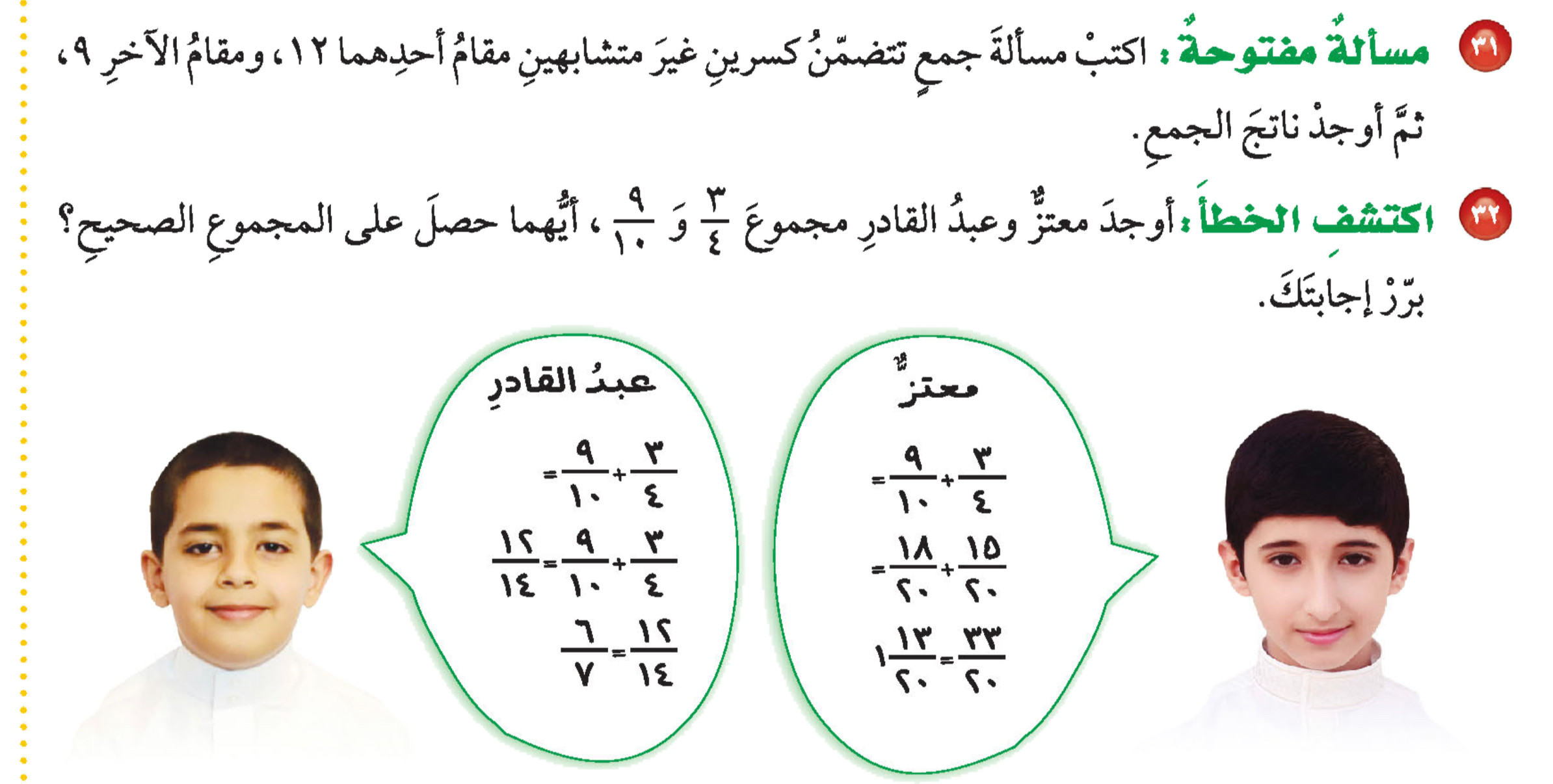 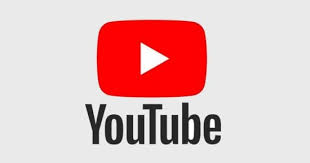 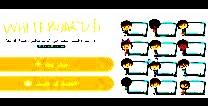 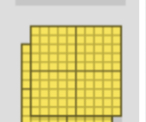 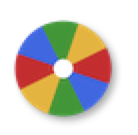 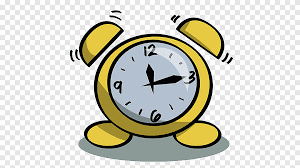 نشاط
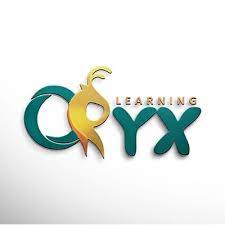 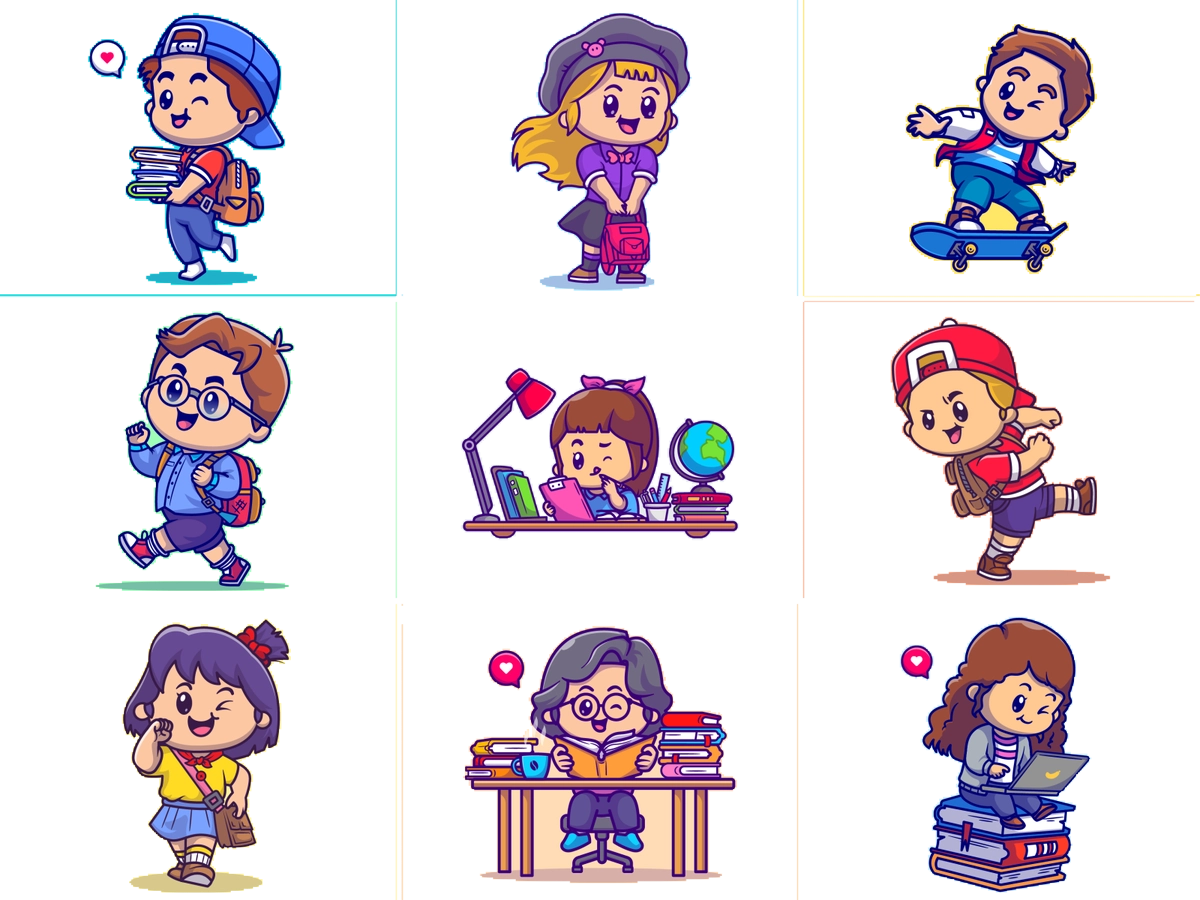 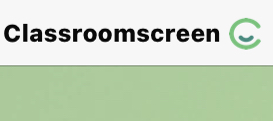 أدوات
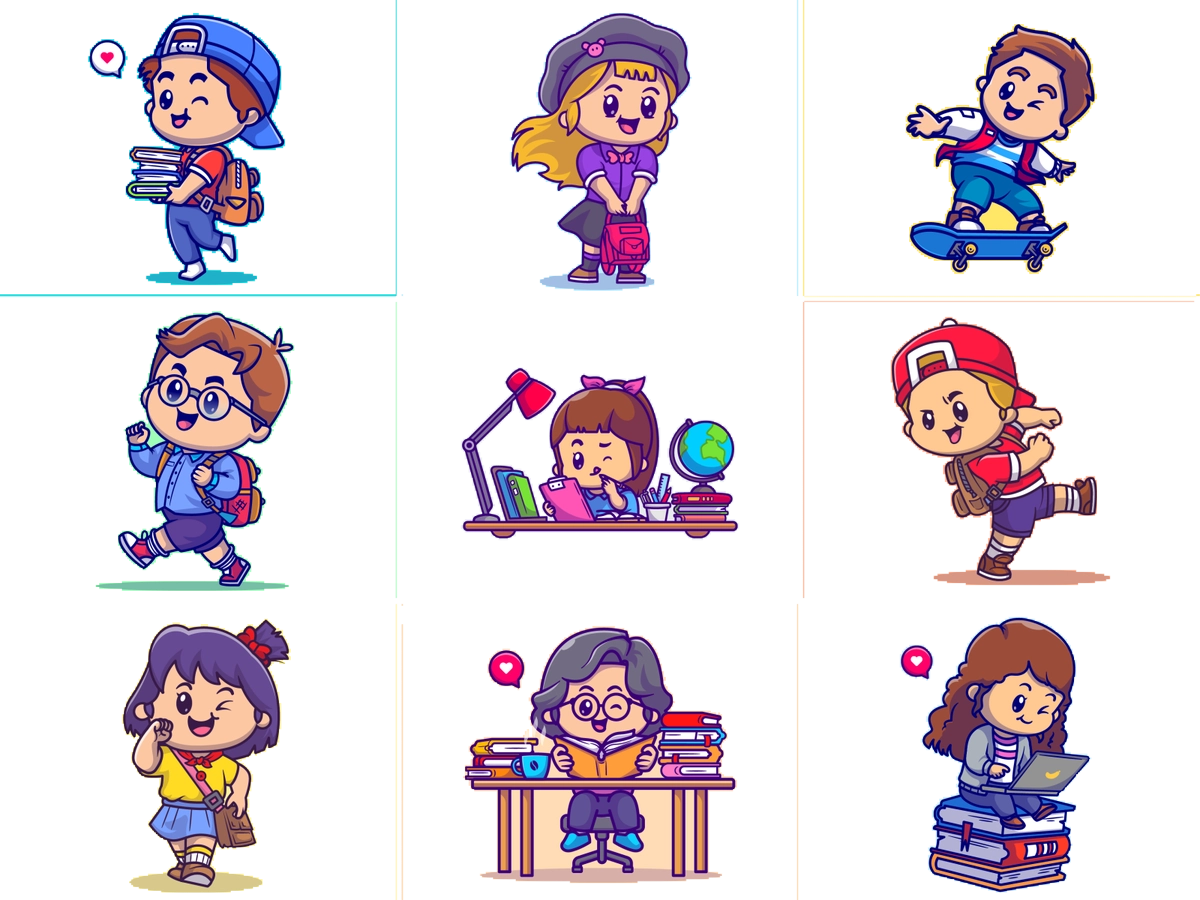 مسائل
 مهارات التفكير العليا
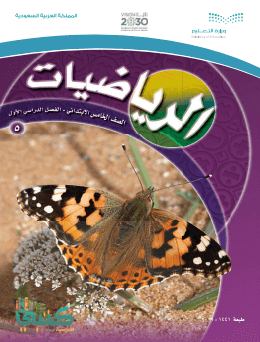 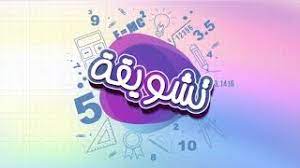 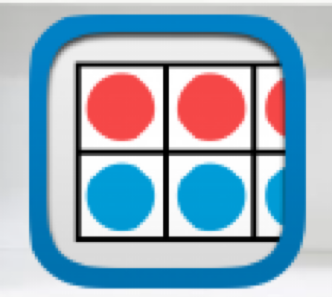 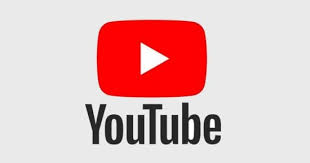 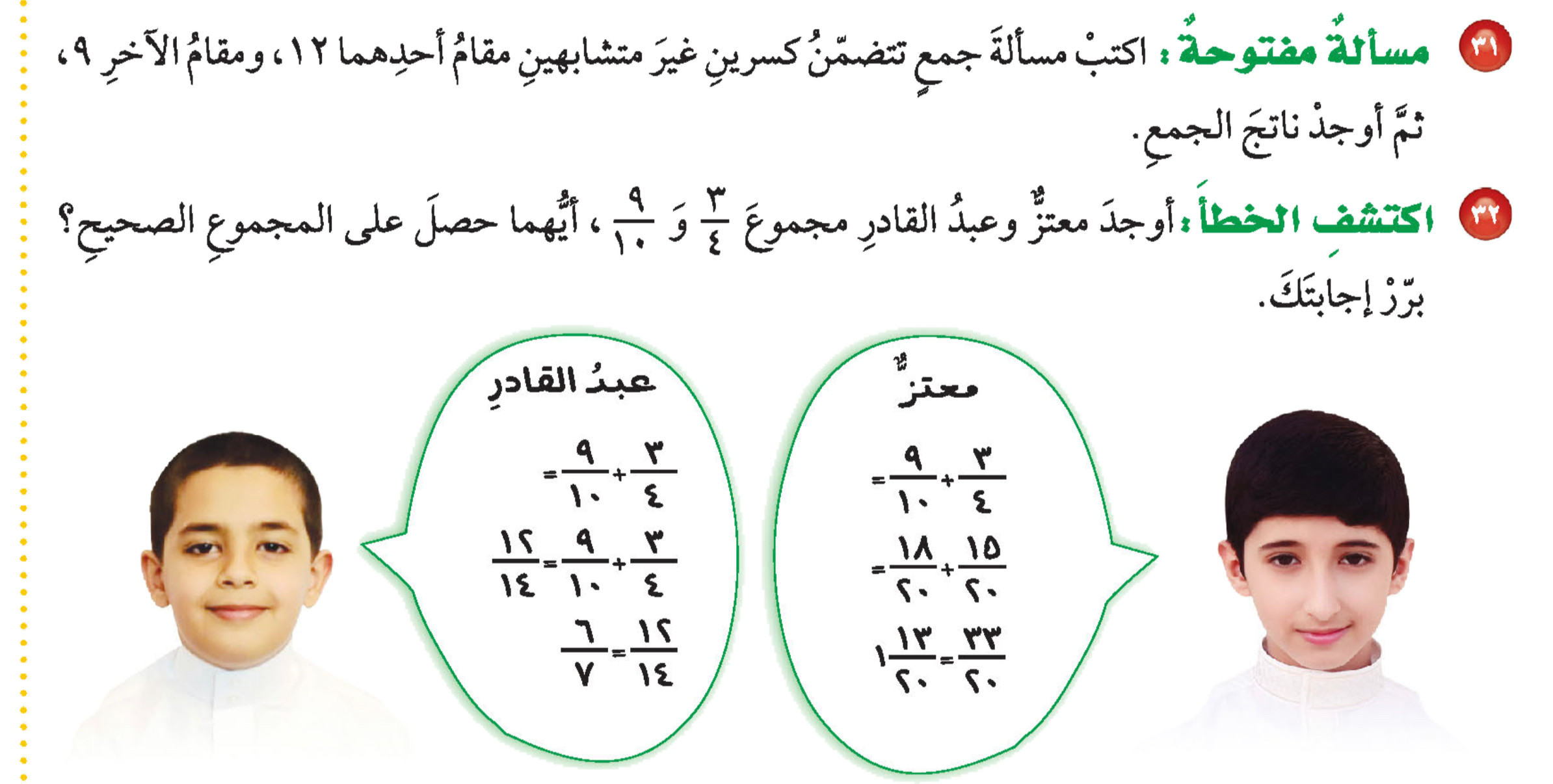 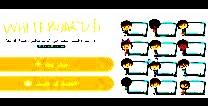 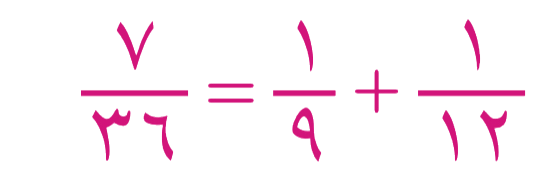 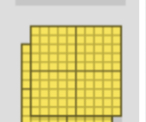 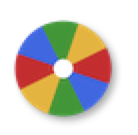 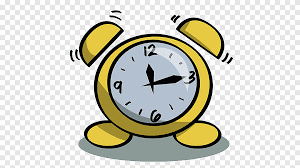 نشاط
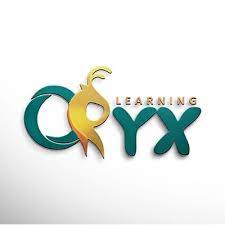 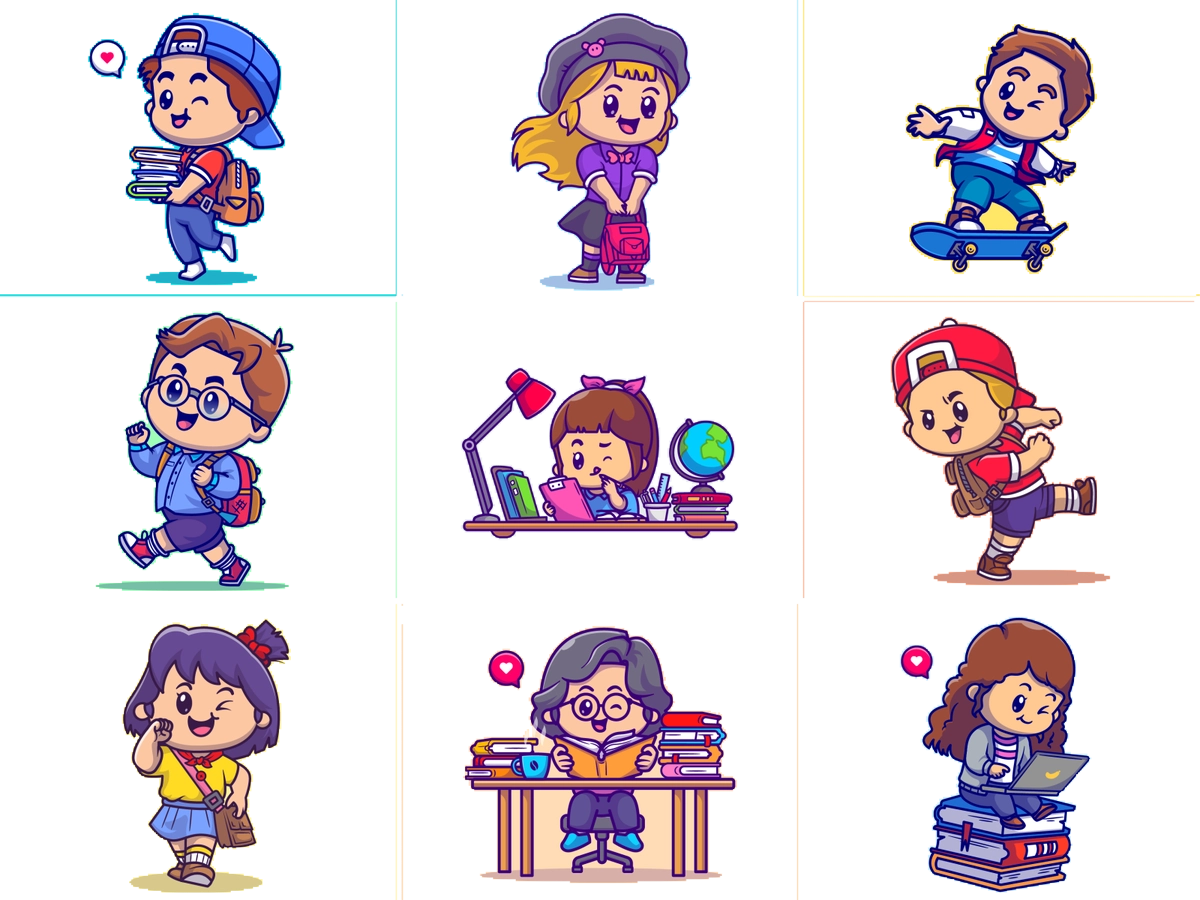 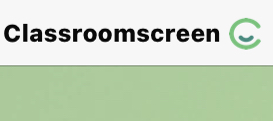 أدوات
الحل
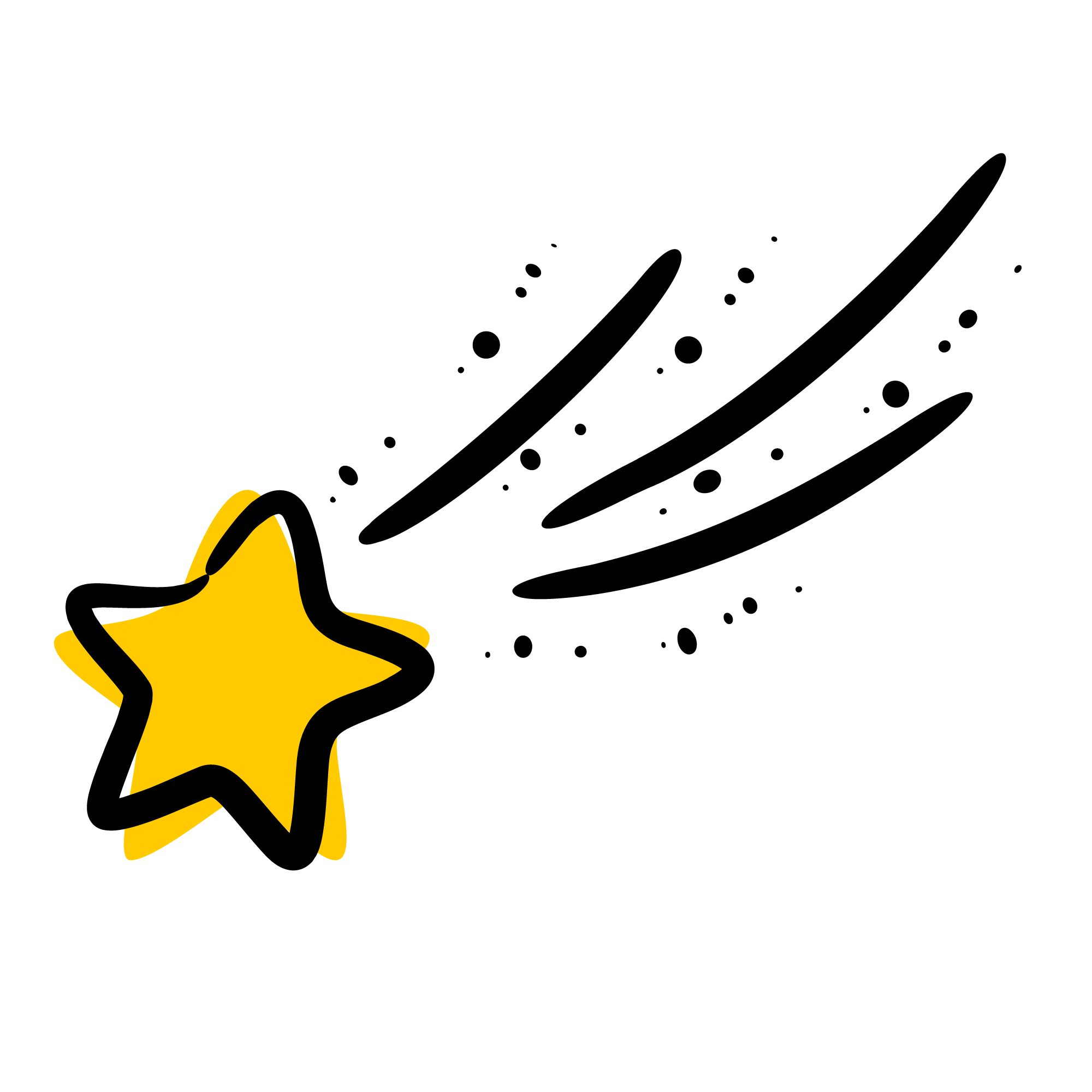 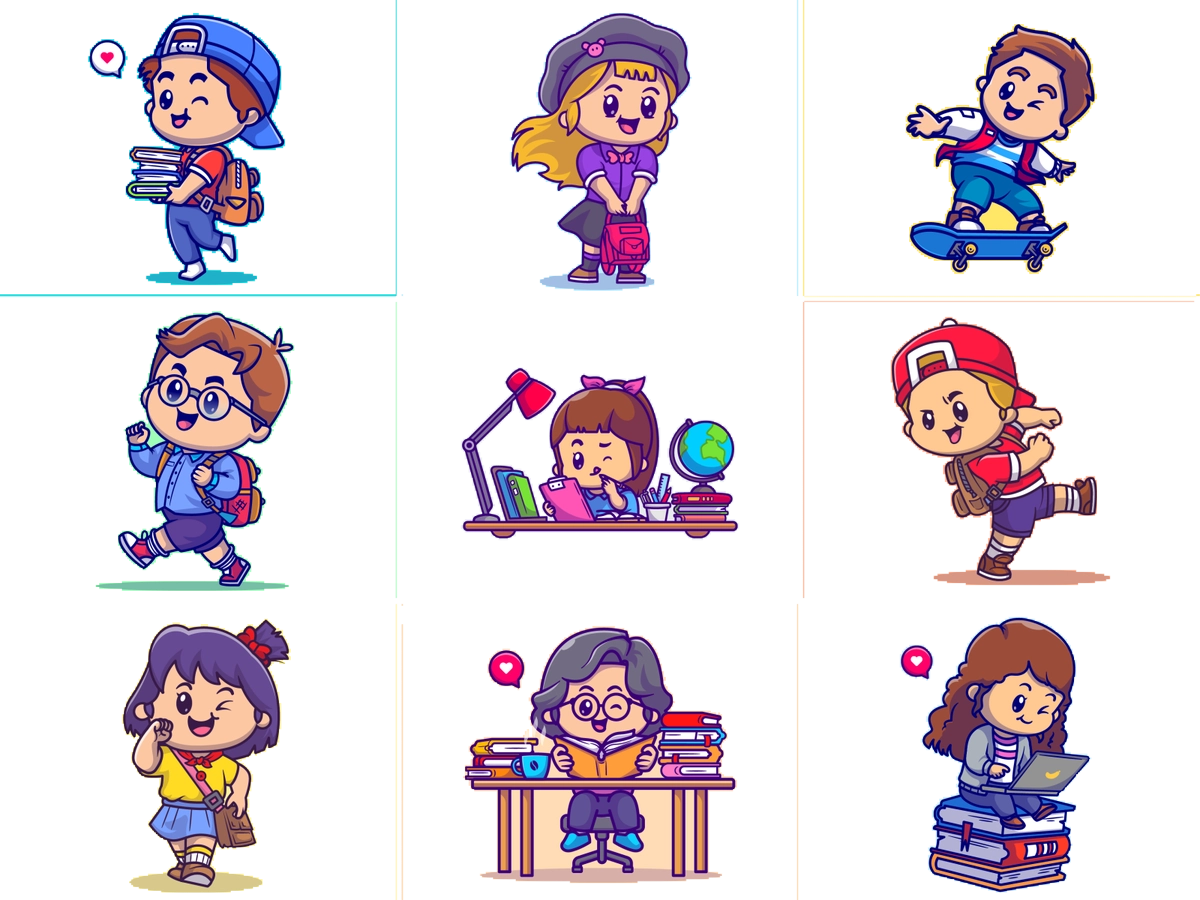 مسائل
 مهارات التفكير العليا
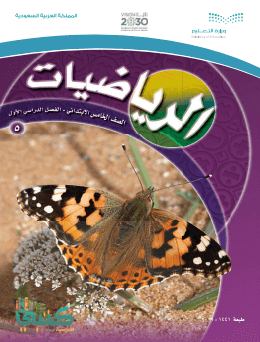 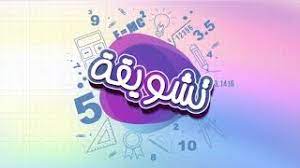 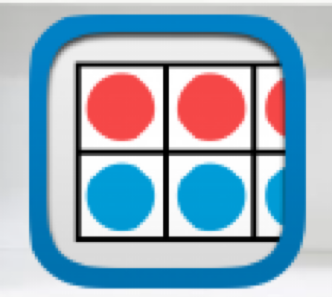 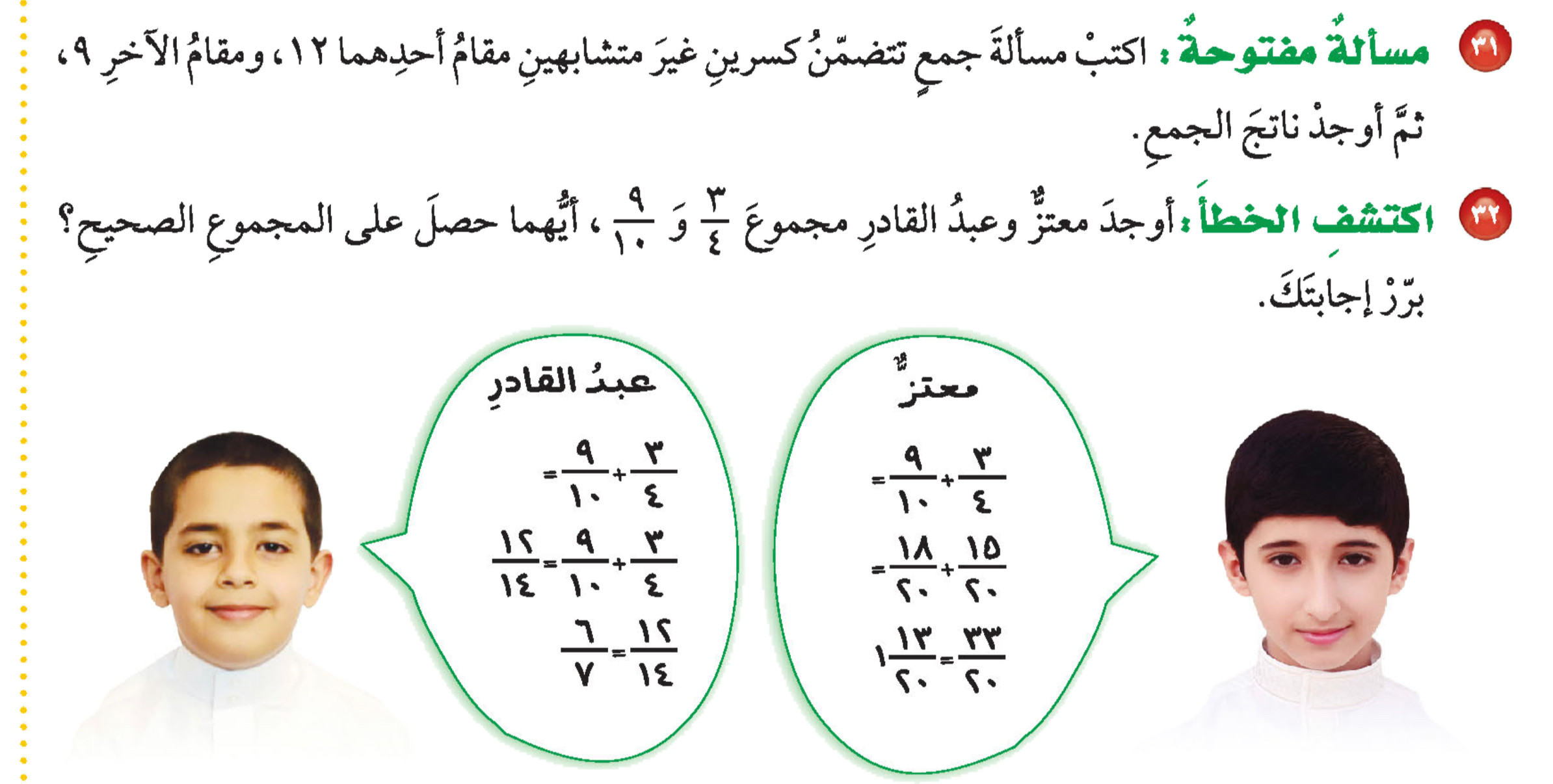 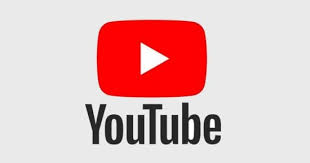 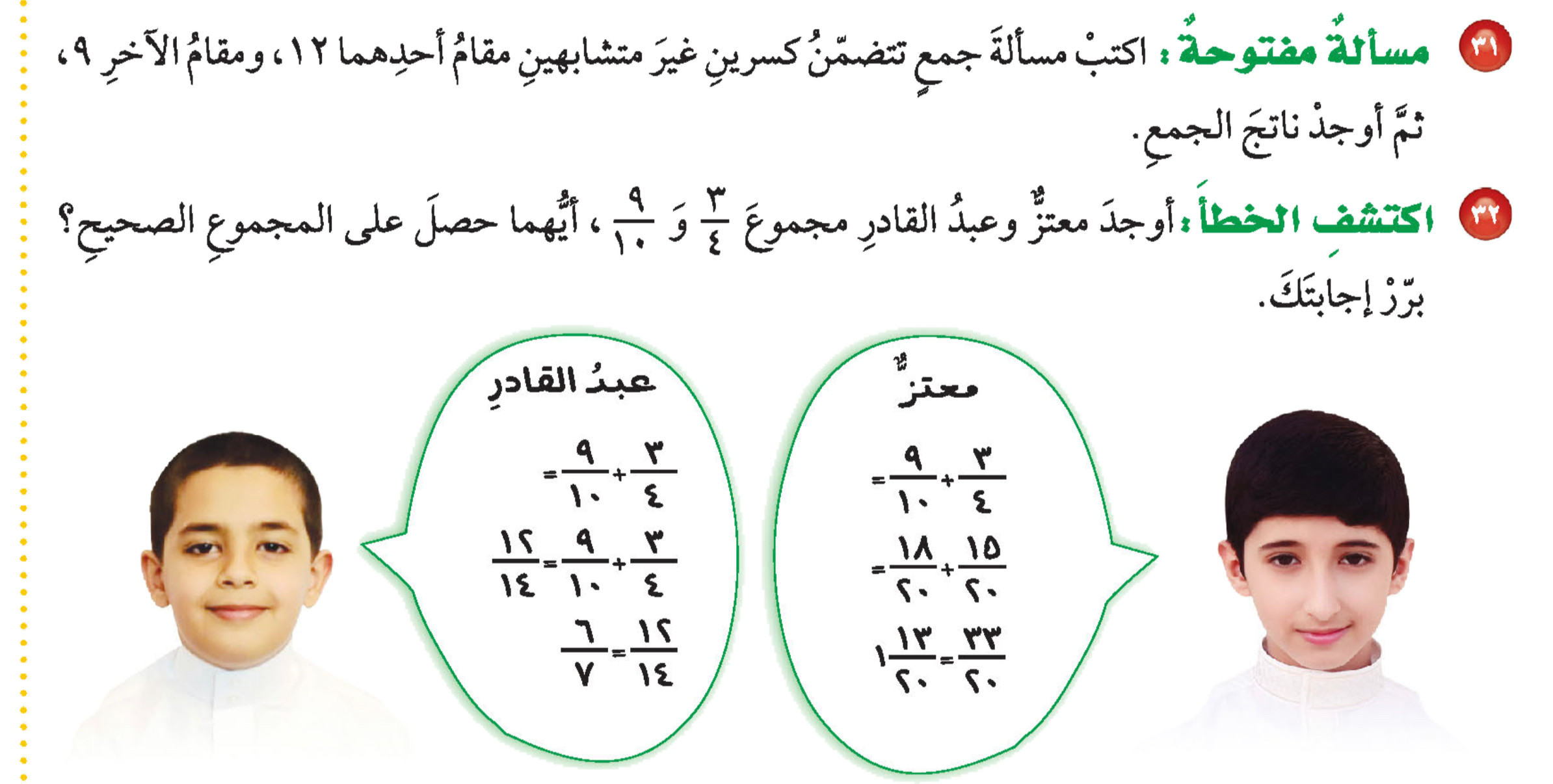 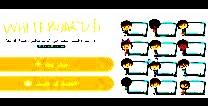 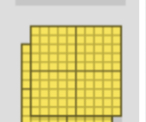 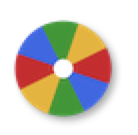 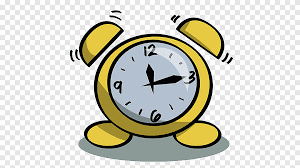 نشاط
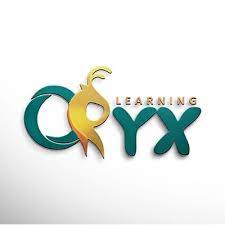 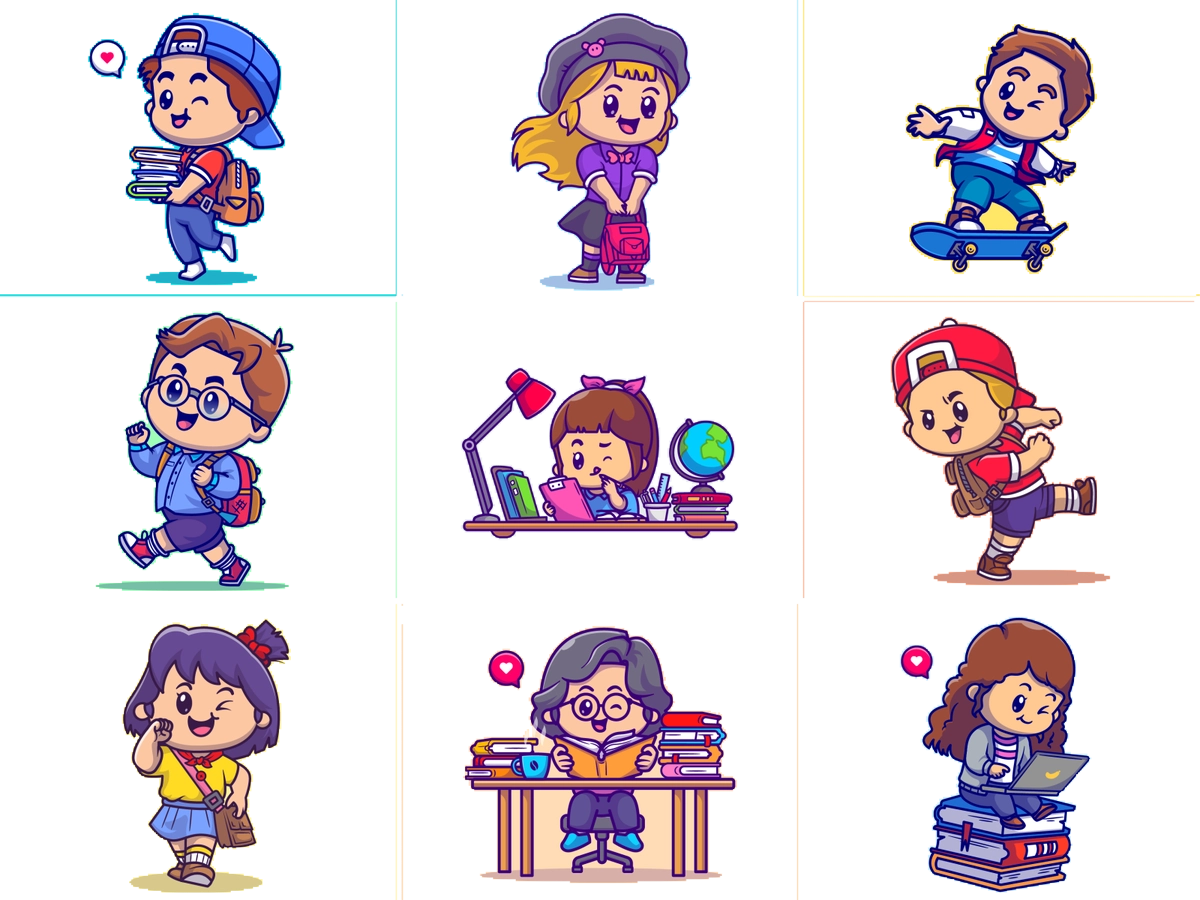 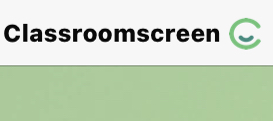 أدوات
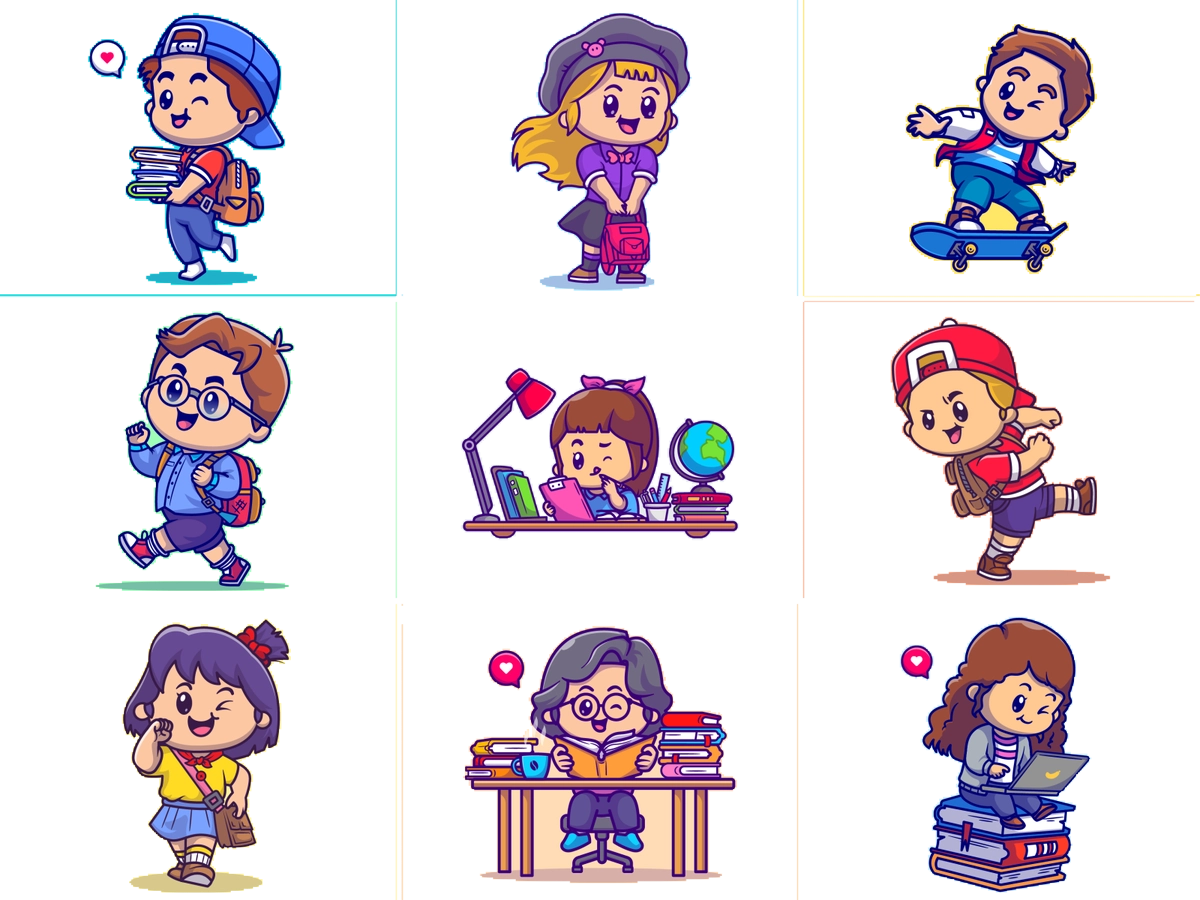 مسائل
 مهارات التفكير العليا
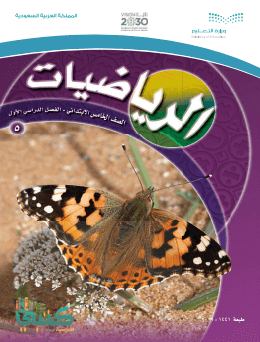 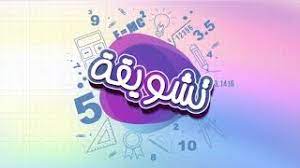 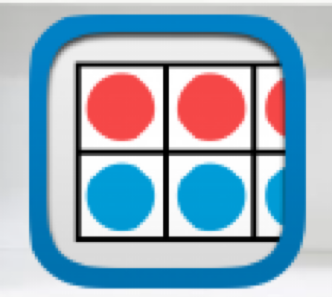 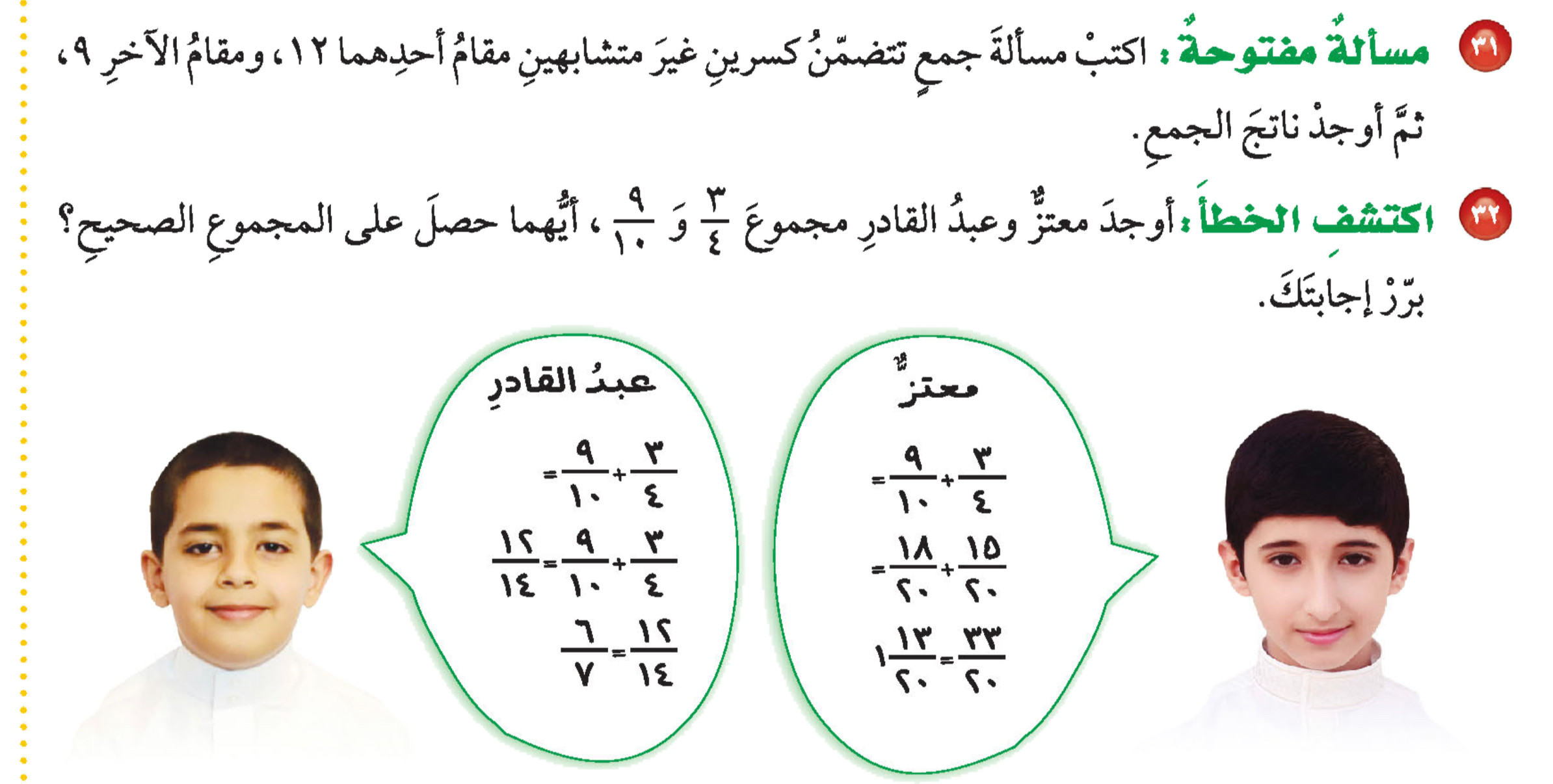 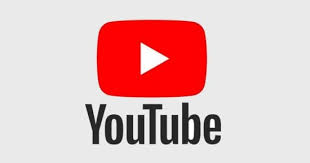 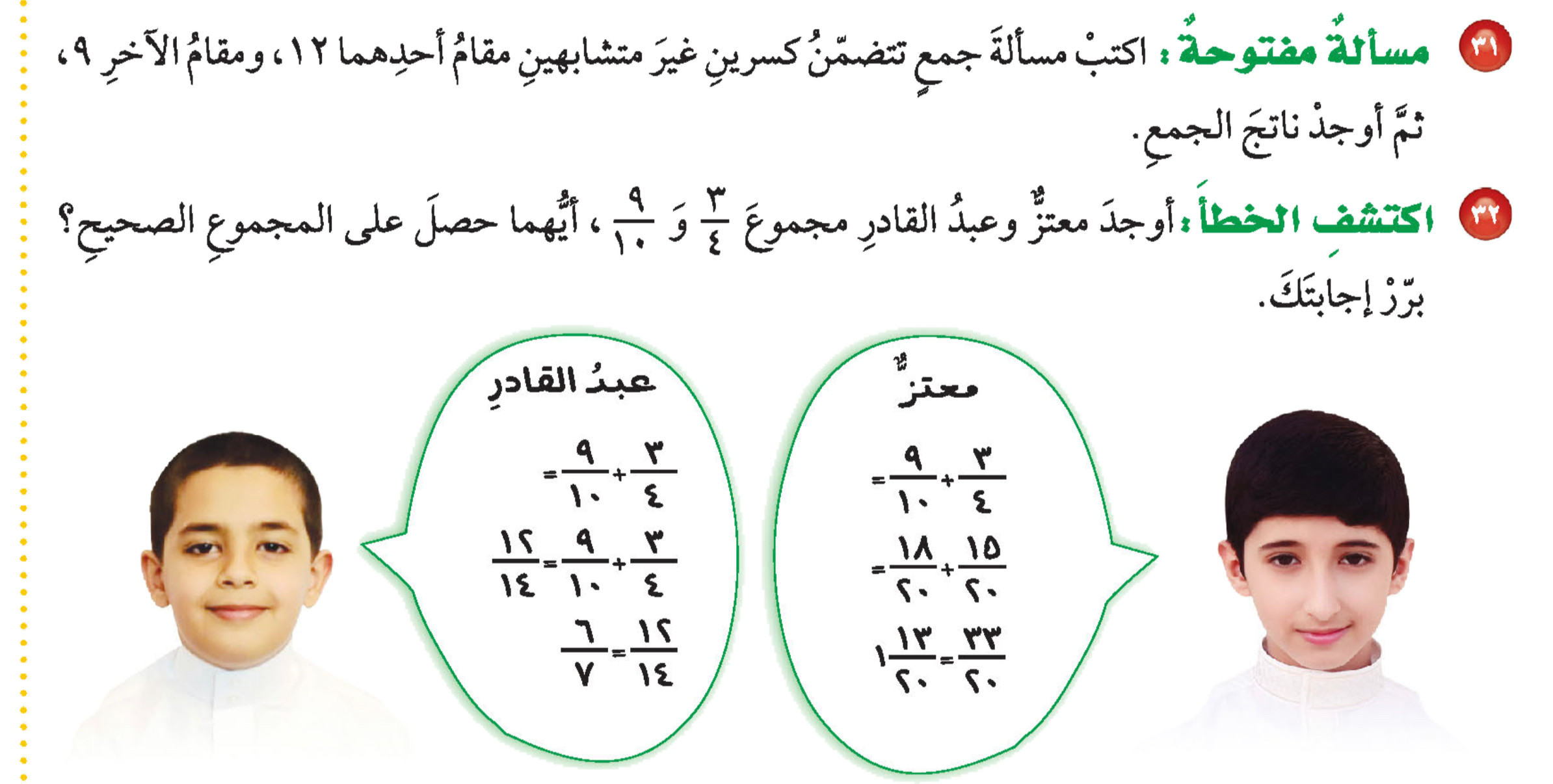 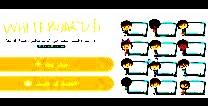 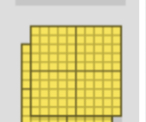 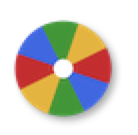 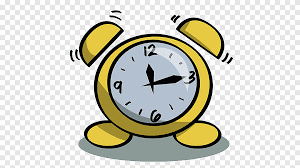 معتز
 لم يقم عبدالقادر بإعادة كتابة الكسور باستعمال المقام المشترك الأصغر، لكنه قام بجمع البسطين والمقامين وهذا خطأ.
نشاط
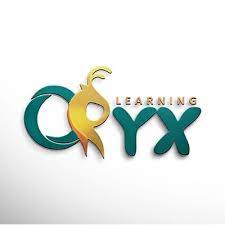 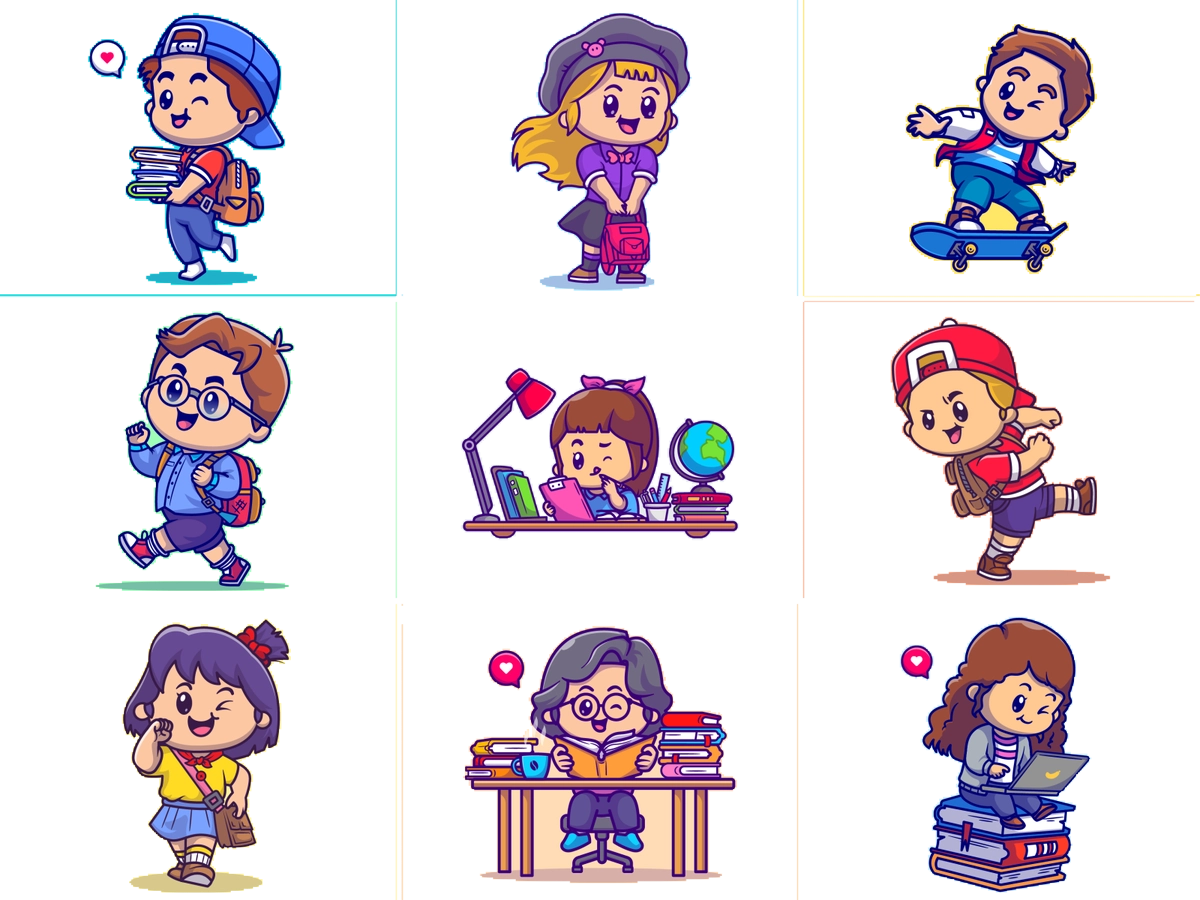 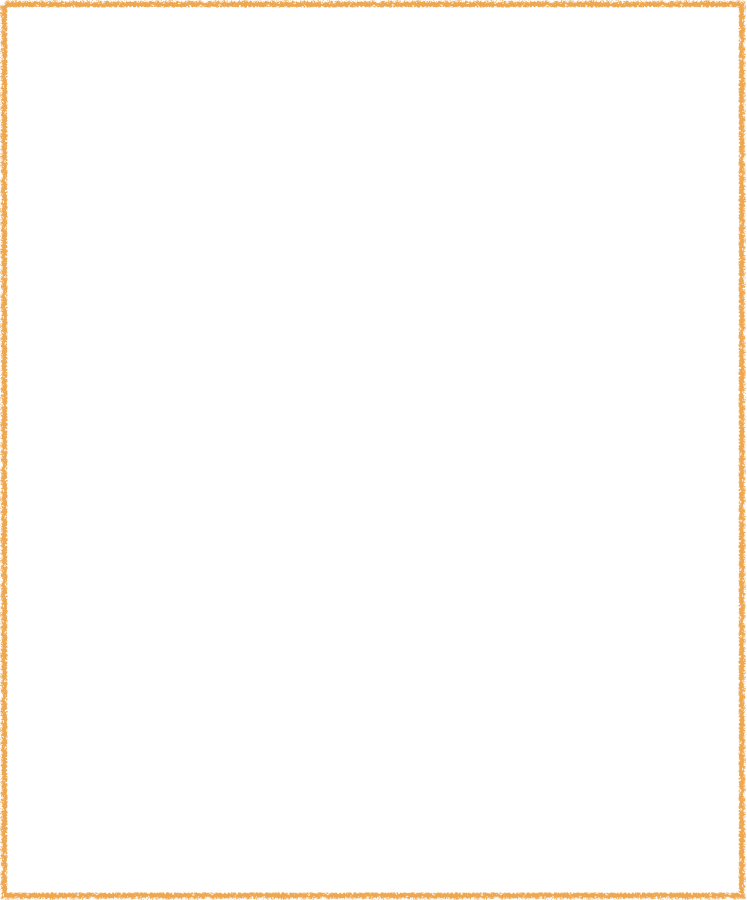 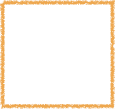 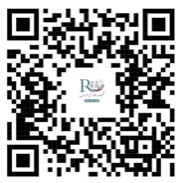 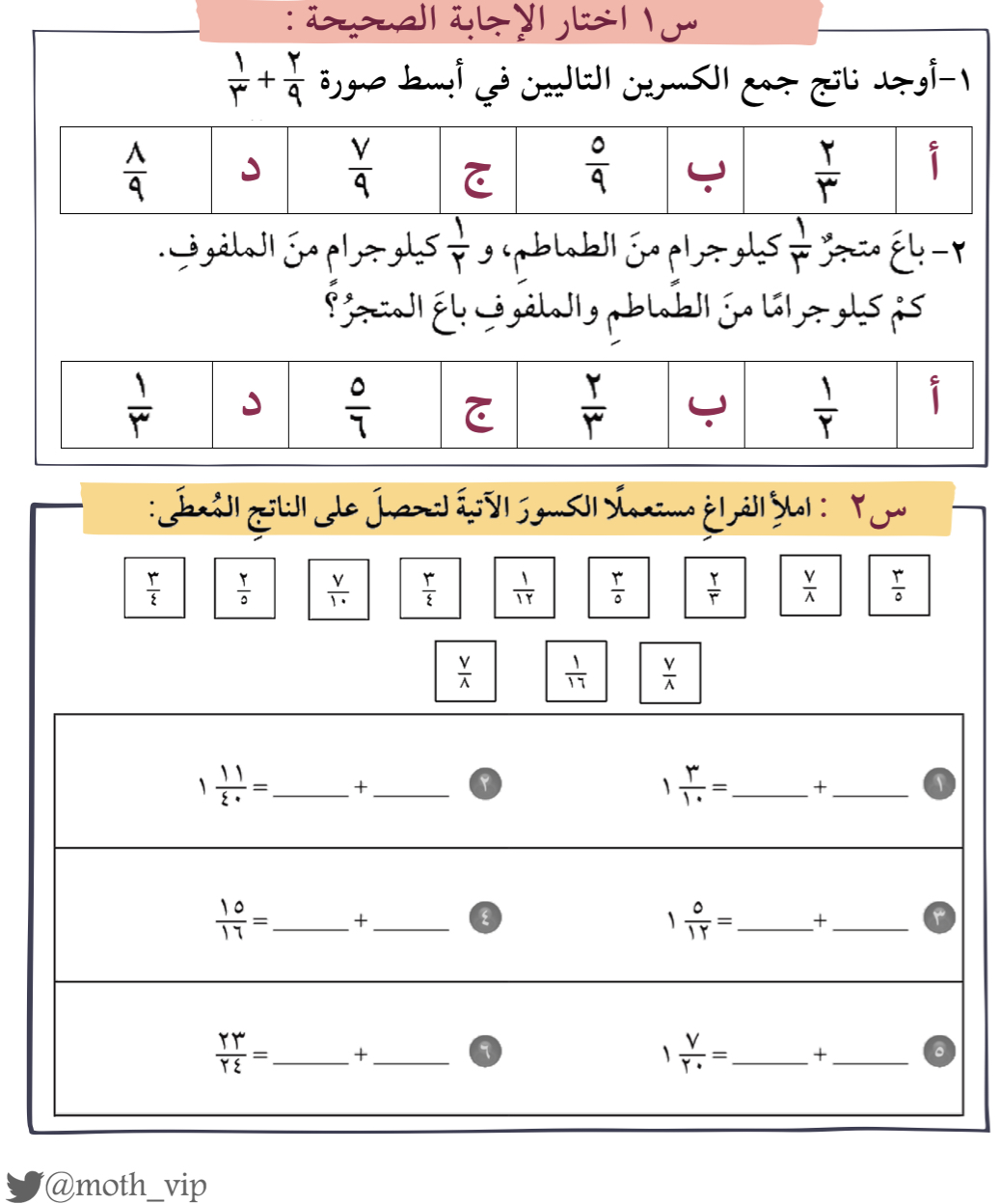 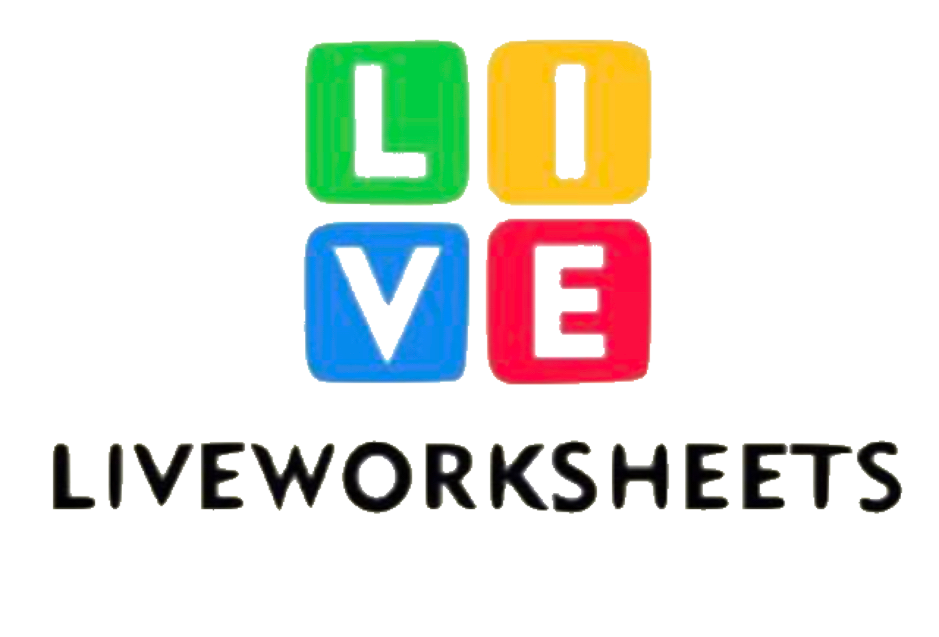 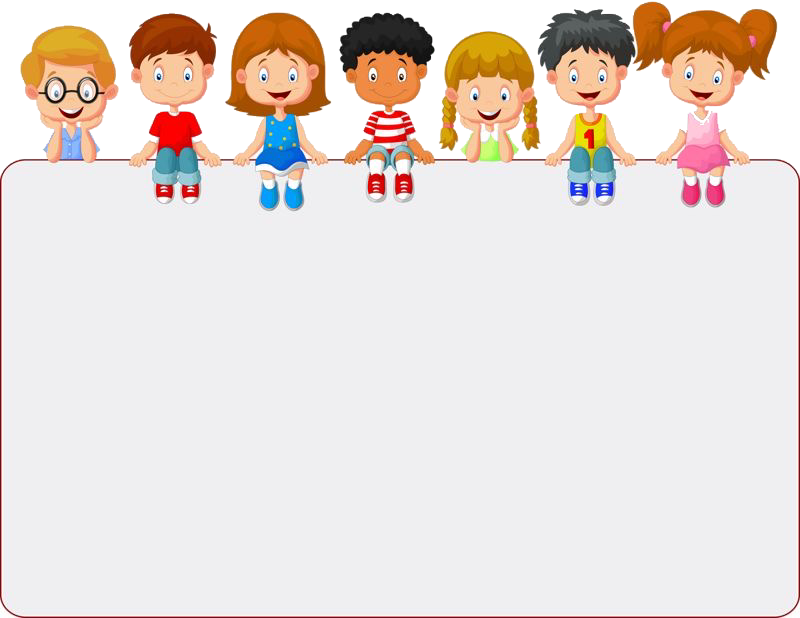 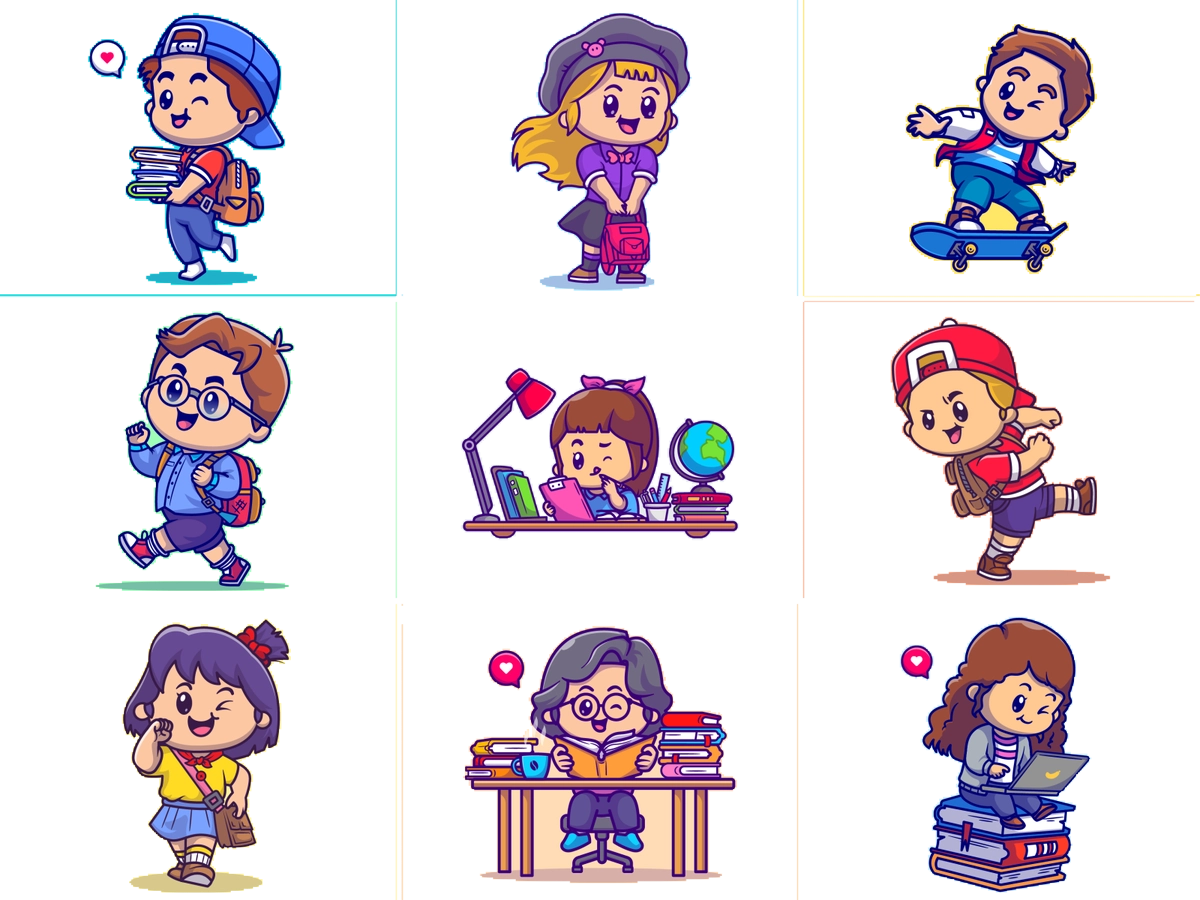 جدول التعلم
ماذا أعرف
ماذا تعلمت
ماذا أريد أن أعرف
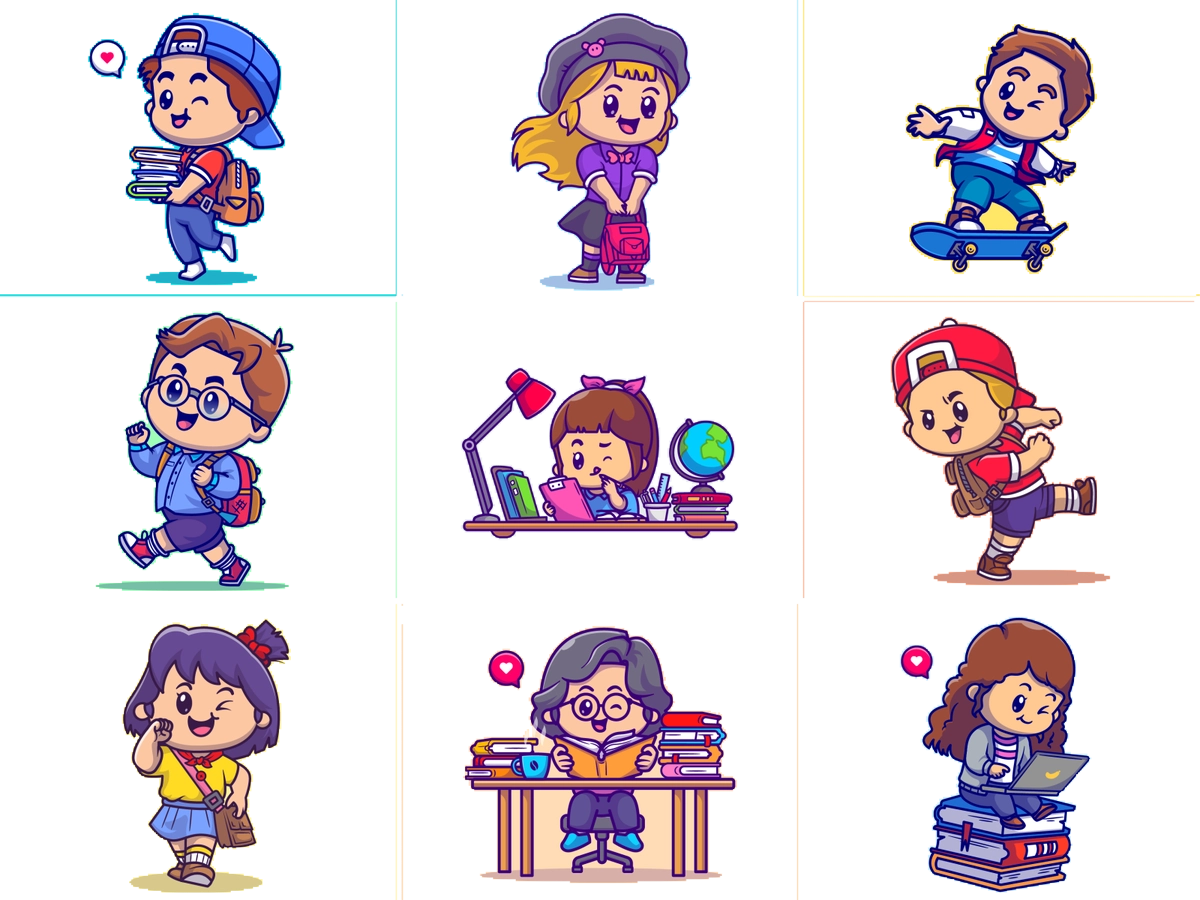 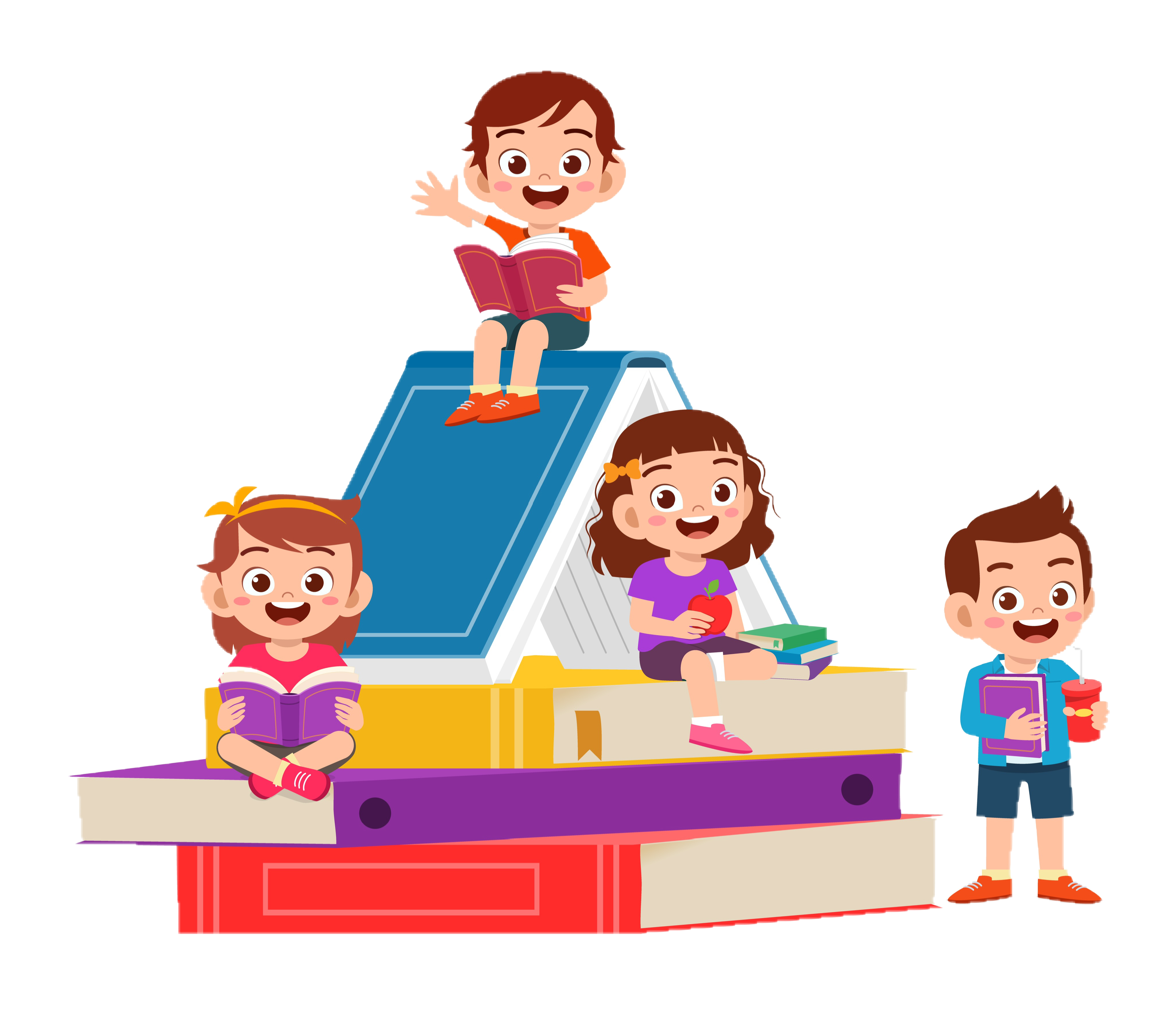 الواجـــب
٢٢ ، ٢٨ ، ٣٠
سؤال :
صفحة :
٢٥
ختاماً
لا تستسلم على الاطلاق  ، الأشياء الجميلة تأخذ وقتا كن صبورا